Федеральное агентство железнодорожного транспортаФедеральное  государственное бюджетное  образовательное учреждение высшего  образования
«Петербургский государственный университет путей  сообщения Императора Александра I»
Санкт-Петербургский 
медицинский колледж
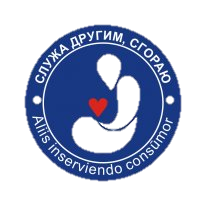 В соответствии с п. 15,16 раздела III  «Порядка приёма на обучение по образовательным программам среднего профессионального образования», утверждённого приказом Министерства просвещения  Российской Федерации от 02.09.2020 № 457, с целью информирования о приёме в Колледж сообщаем  следующее:
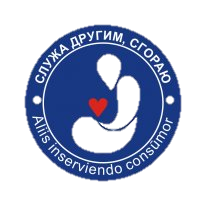 Приказ Минпросвещения  Российской 
Федерации № 915 от 20.10.2022 «О внесении
изменений в Порядок  приемама на обучения по программам СПО»

2. Федеральный закон  № 296 от 14.07.2022 
О внесении изменений в статью 68 Федерального закона «Об образовании в Российской Федерации»

3. Федеральный закон № 300 от 14.07.2022 О внесении изменений в статью 79 Федерального закона «Об образовании в Российской Федерации»
Приём на обучение  по образовательным программа  за счёт ассигнований федерального бюджета  является ОБЩЕДОСТУПНЫМ.
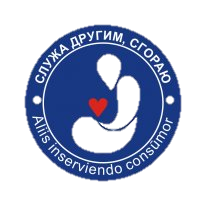 Лицензия  на право ведения образовательной деятельности от 21.07.2016  № 2280
Срок действия – бессрочно.

Свидетельство об аккредитации образовательной деятельности от 04.04.2018 №2801
Срок действия до 04.04.2024
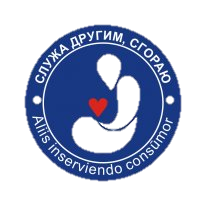 Санкт-Петербургский медицинский колледж ведёт подготовку  специалистов по специальностям среднего профессионального образования: 
31.02.01 –«Лечебное дело» 
34.02.01 -  «Сестринское дело». 
По окончании колледжа выдаётся диплом о среднем профессиональном образовании.
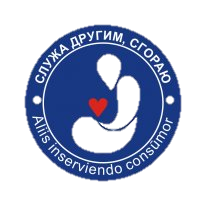 Специальность:   Сестринское   дело   –   34.02.01
Присваиваемая квалификация: медицинская сестра/медицинский брат
Очная форма получения образования (на базе основного общего образования.)
Срок обучения -2 года 10 месяцев
Приём документов на бюджетные места с 19 июня по 10 августа
Приём документов на коммерческие места с 19 июня по 18 августа
Вступительные испытания: психологическое тестирование (оценивается в зачётной системе)
Кол-во бюджетных мест: 25 
Количество коммерческих мест: 25
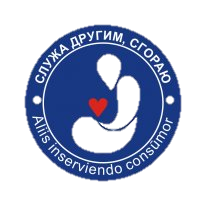 Специальность: Лечебное  дело  –  31.02.01
Присваиваемая квалификация - фельдшер
Форма получения образования - очная (на базе среднего  общего образования.):
Срок обучения – 2 года 10 месяцев
Приём документов с 19 июня по 10 августа
Приём документов на коммерческие места с 19 июня по 
18 августа
Вступительные испытания: психологическое тестирование
(оценивается в зачётной системе)
Количество бюджетных мест -     25
Количество коммерческих мест -25
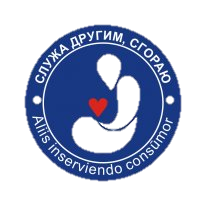 Очно-заочная  (вечерняя) форма получения образования (на базе среднего  общего образования).

Срок обучения 2 года 10 месяцев, занятия с 16-40 до 19-40, 4 раза в неделю. 
Приём документов с 19 июня по  18 августа
Вступительные испытания: психологическое тестирование (оценивается в зачётной системе)
Количество коммерческих мест – 50.
При подаче заявления о приёме в Медицинский колледж поступающий предъявляет:
ГРАЖДАНЕ РФ:
Оригинал или   ксерокопию* документа об образовании и (или)документа об образовании и о квалификации (кроме случаев подачи заявления с использованием функционала ЕПГУ);
Оригинал или ксерокопию* документа, удостоверяющего его личность, гражданство;
 СНИЛС
6 фотографий 3*4  чёрно-белых;
 оригинал документа (справку Ф 086/У)   о прохождении предварительного медицинского осмотра  (обследования) с указанием годности к получению выбранной специальности (в соответствии с постановлением Правительства Российской Федерации от 14 августа 2013 года № 697).
*При личном представлении оригиналов документов, допускается  заверение их копий приёмной комиссией колледжа
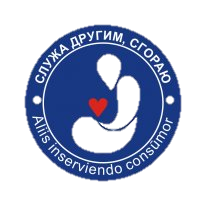 Подача документов осуществляется в зависимости от эпидемиологической ситуации:             
лично, членом приёмной комиссии;
через оператора почтовой связи общего пользования заказным письмом;
дистанционно, через личный кабинет абитуриента 
ПРИЁМ ДОКУМЕНТОВ через  электронную почту колледжа не осуществляется.

Телефон приёмной комиссии: 8 (812) 764 32 58
Телефон директора колледжа: 8 (812) 312 70 58
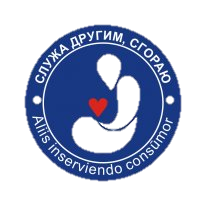 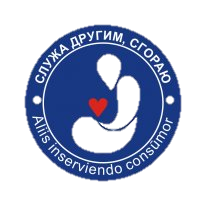 « Об утверждении Порядка проведения обязательных предварительных и периодических медицинских осмотров работников,  предусмотренных частью четвертой статьи 213 Трудового кодекса Российской Федерации, перечня медицинских противопоказаний  к осуществлению работ с вредными и (или) опасными производственными факторами, а также работам, при выполнении которых проводятся обязательные предварительные и периодические медицинские осмотры»  
(приказ Минздрава  России от 28.01.2021 №29н)
Перечень работ, при выполнении которых проводятся обязательные предварительные и периодические медицинские осмотры (обследования) работников:
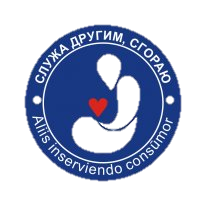 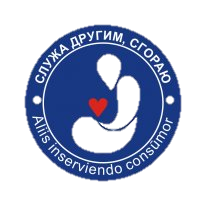 ДНИ ОТКРЫТЫХ ДВЕРЕЙ:
20 марта в 18-00 
17 апреля в 18-00
Форма проведения будет зависеть от эпидемиологической обстановки
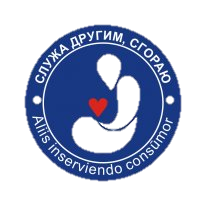 Контактная информация:
Юридический адрес: 190031. Санкт-Петербург, Московский проспект, дом 9
Фактический адрес:191040, Санкт-Петербург, переулок Кузнечный, дом. 20, лит. А
Станции метро: пл. Восстания, Достоевская, Владимирская, Лиговский проспект, трамваи 25,49, автобус 3,74, 54.
Сайт:http://med.pgups.ru
Электронная почта: spbpmu@mail.ru
Контактные телефоны:
764-32-58 (приемная комиссия)
312-70-58 (канцелярия)
575-89-79 (учебная часть)
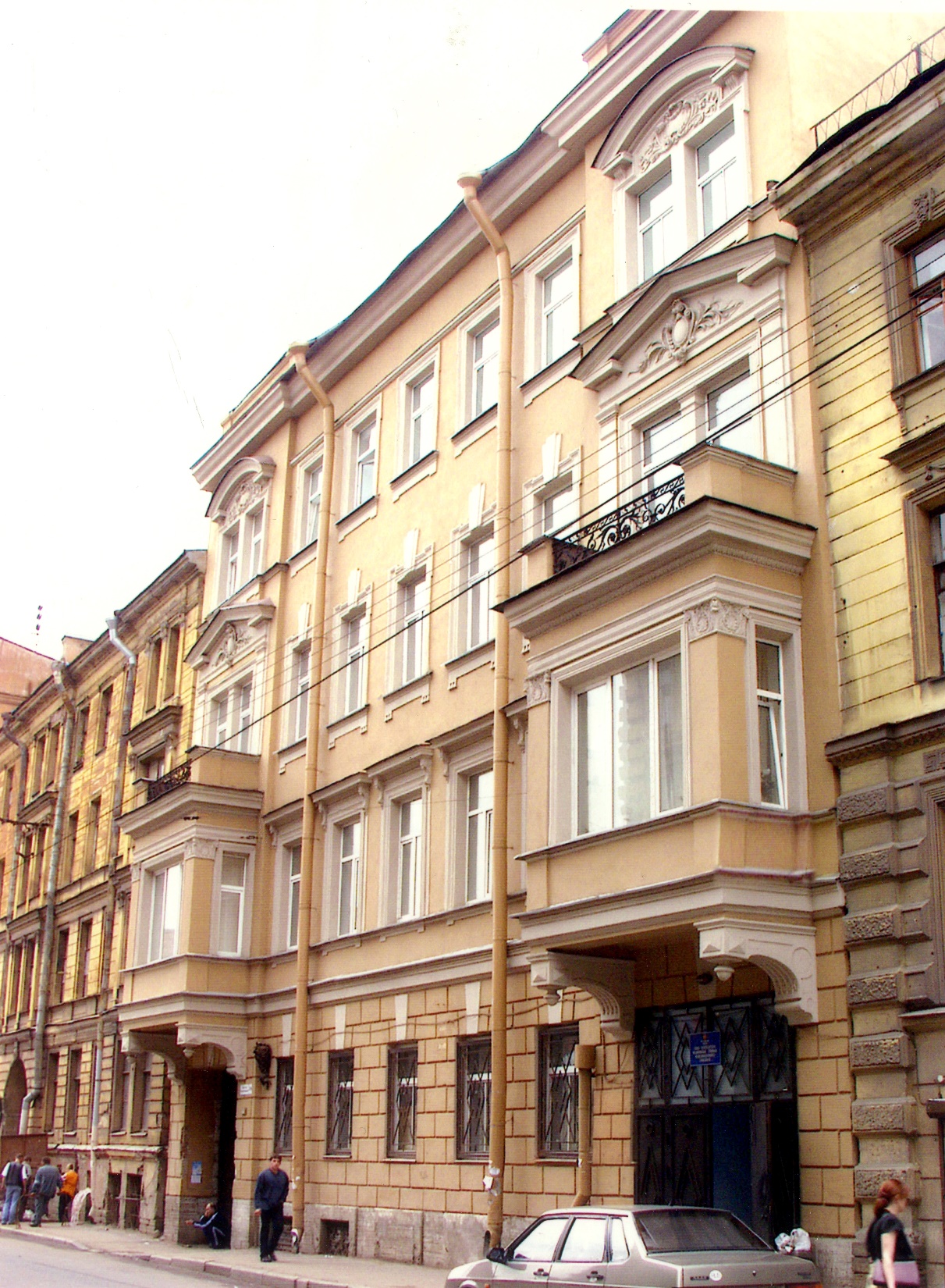 Санкт-Петербургский медицинский колледж — учебное заведение, успешно действующее в сфере образовательных услуг Санкт-Петербурга с 1944 года. Этому способствует искусное сочетание лучших педагогических традиций, закрепленных более чем полувековой историей, с новейшими достижениями в области методики обучения.
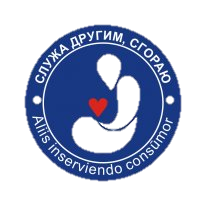 Директор колледжа :
Букатова Ольга Станиславовна
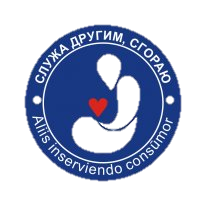 Вход
Главная лестница
Вход 	                                   Главная лестница
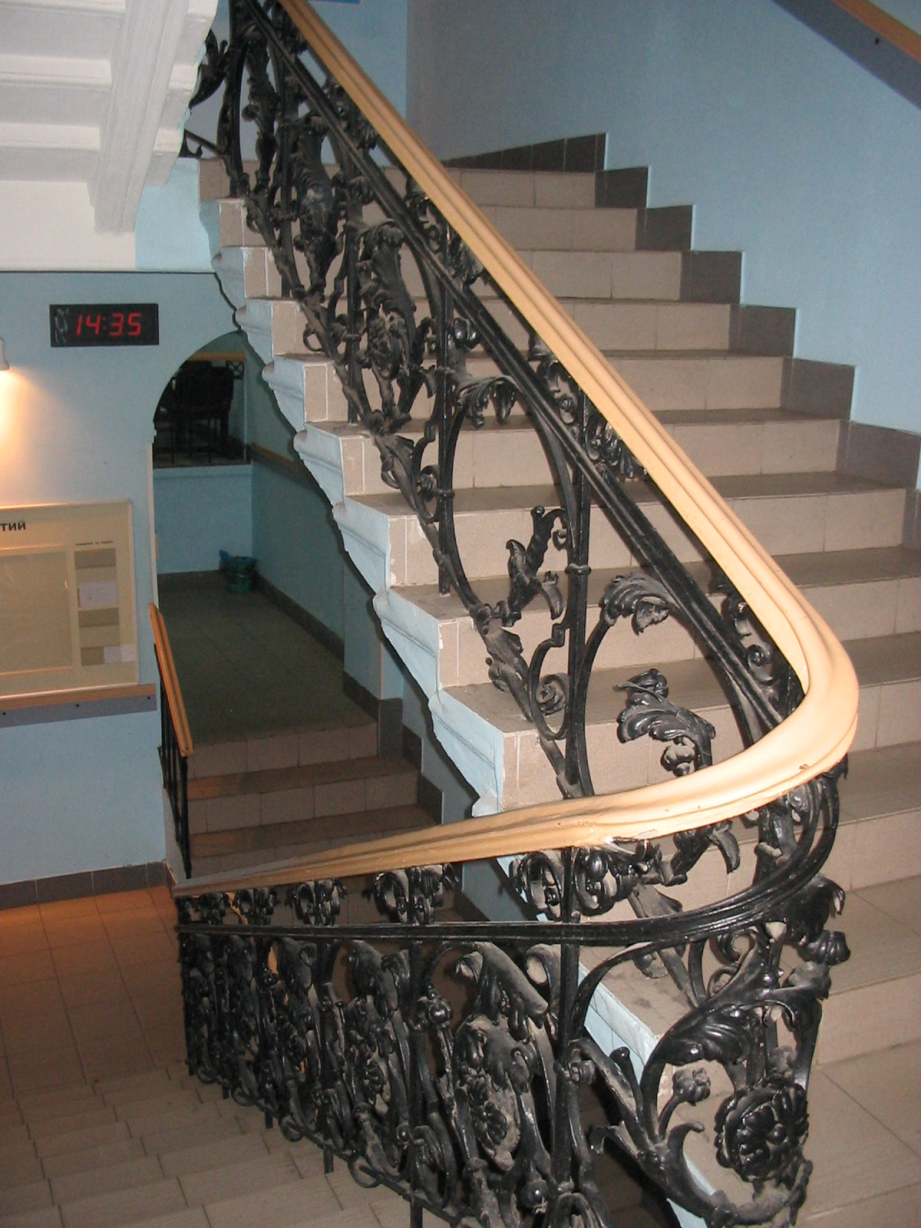 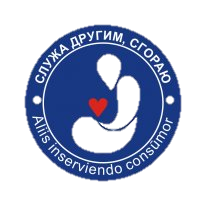 Актовый зал
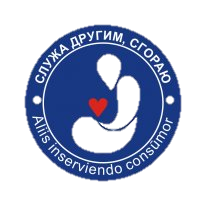 Лекционные аудитории
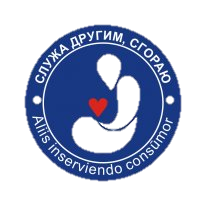 Лекционные аудитории
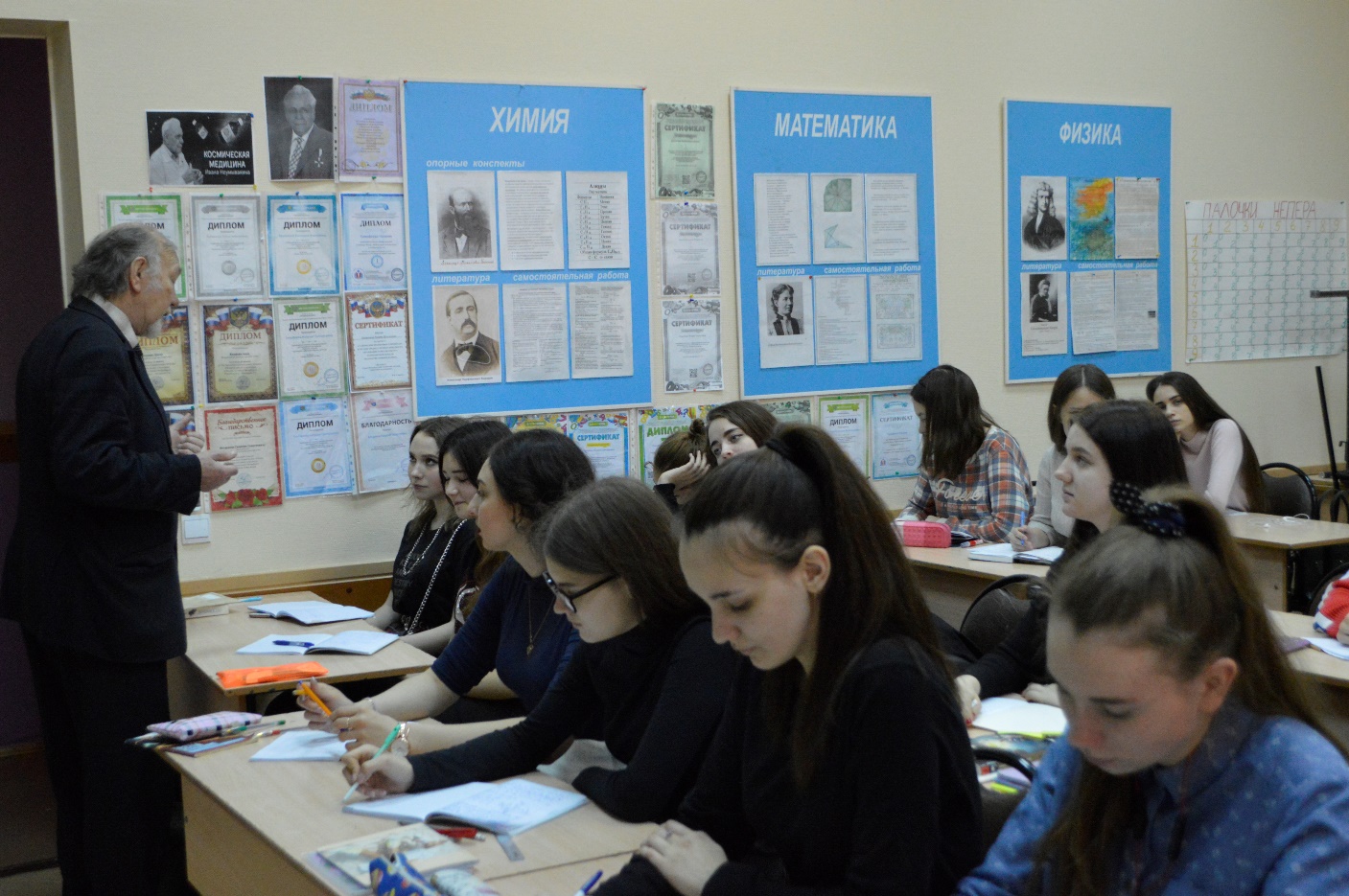 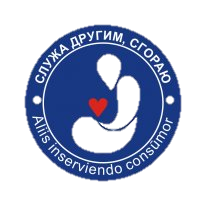 Кабинеты общепрофессиональных и специальных дисциплин
Кабинет анатомии
Кабинет анатомии
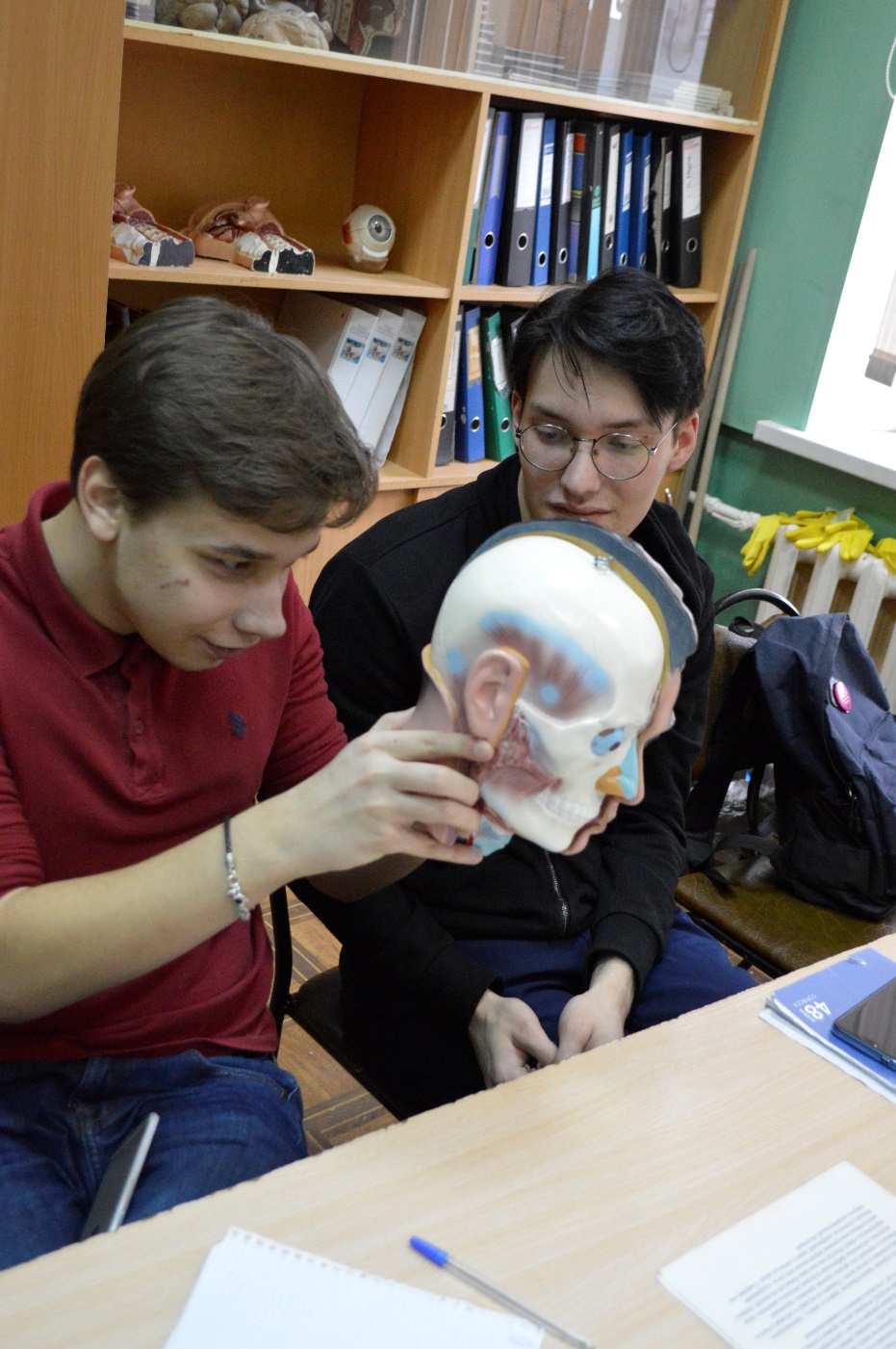 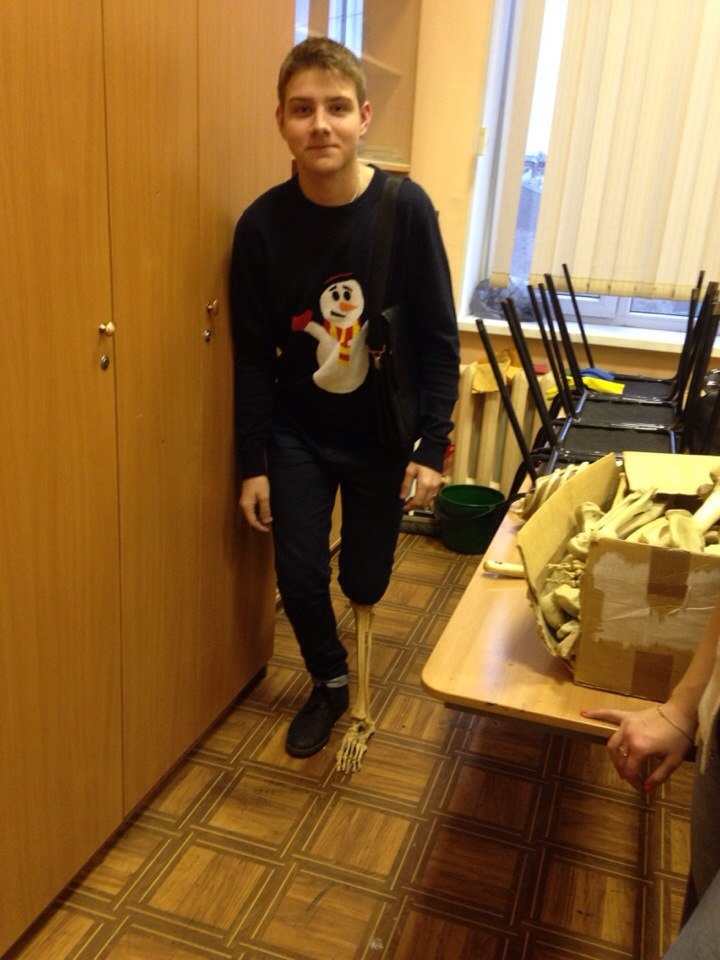 Кабинеты общепрофессиональных и специальных дисциплин
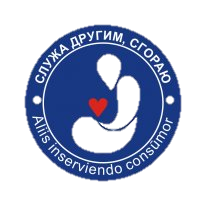 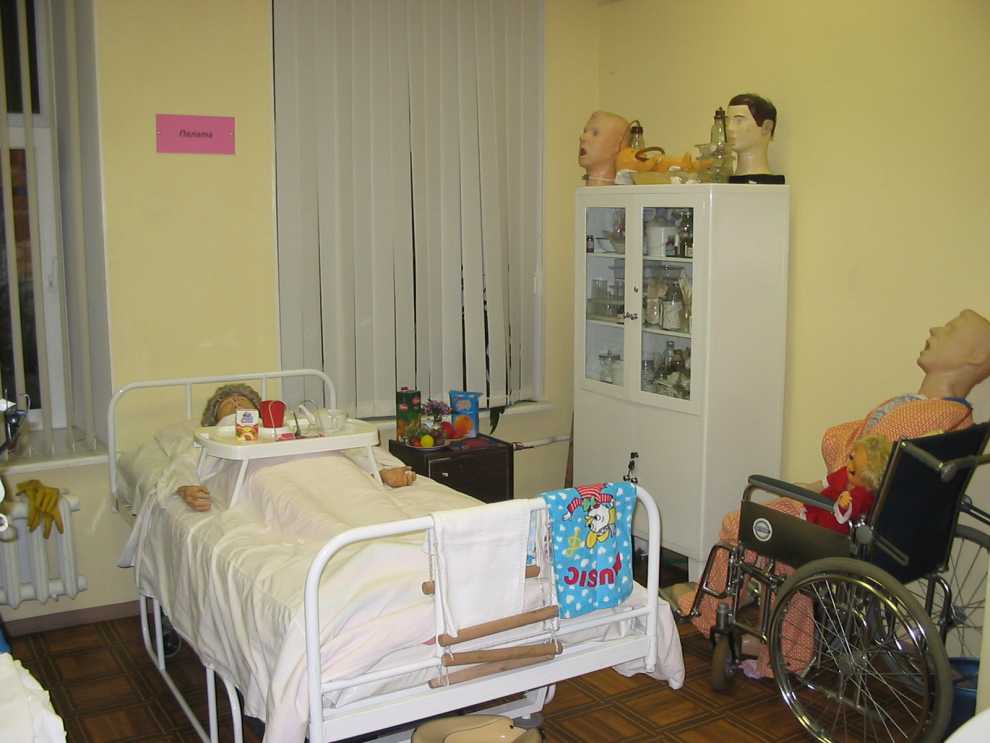 Кабинет «Основы сестринского дела»
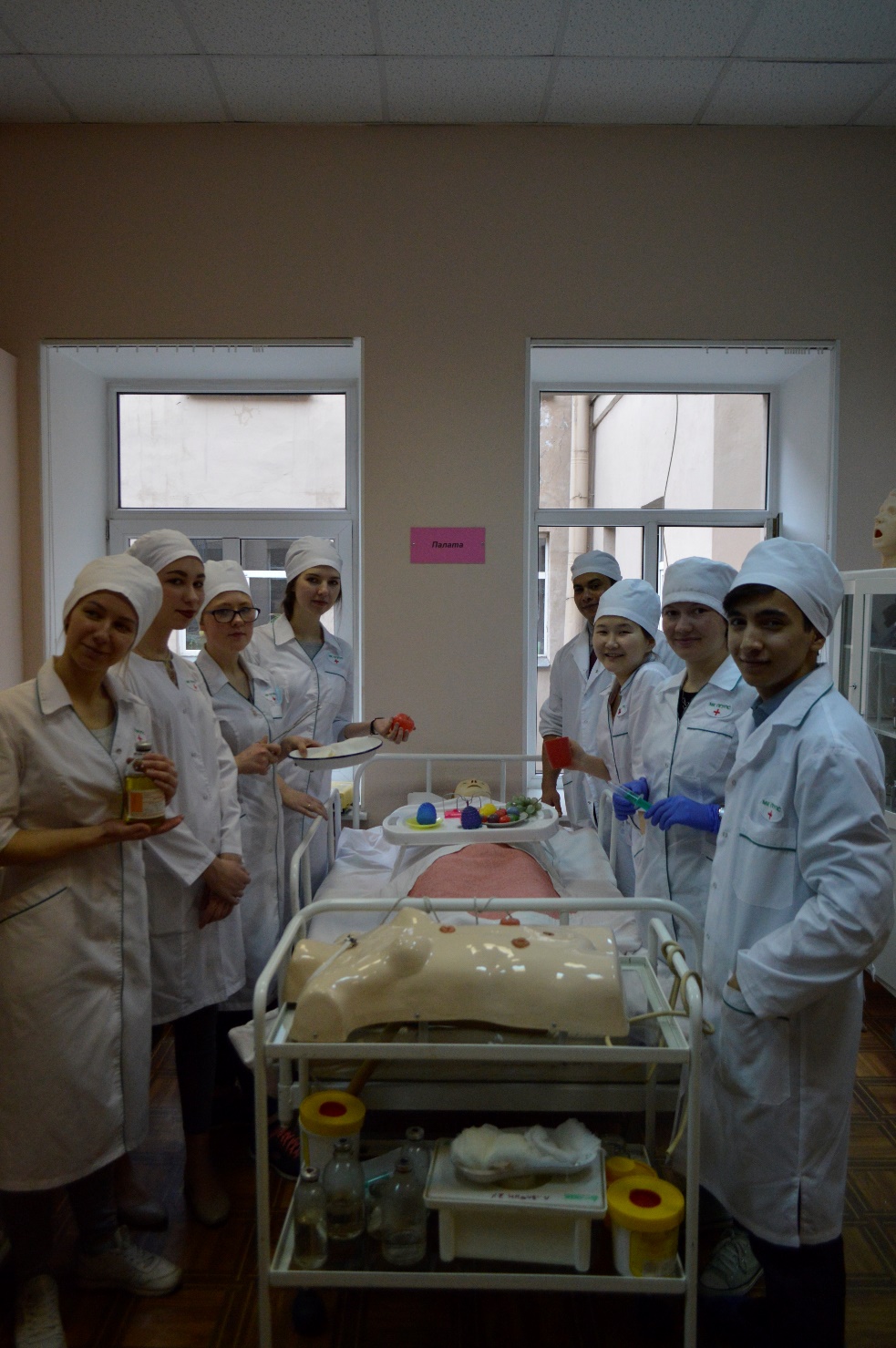 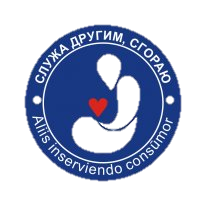 Кабинеты общепрофессиональных и специальных дисциплин
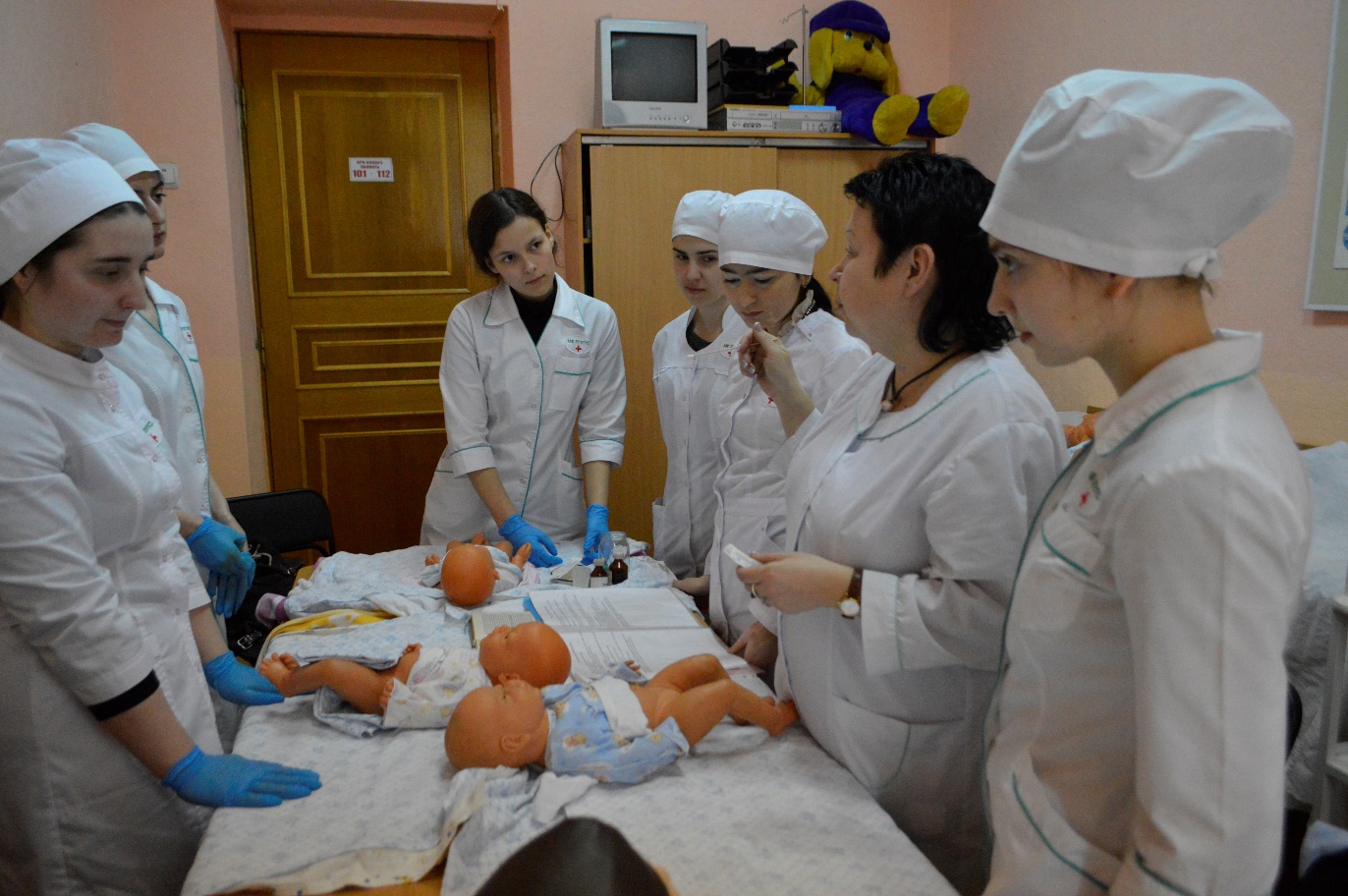 Педиатрия, сестринское дело в педиатрии
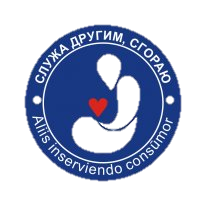 Кабинеты общепрофессиональных и специальных дисциплин
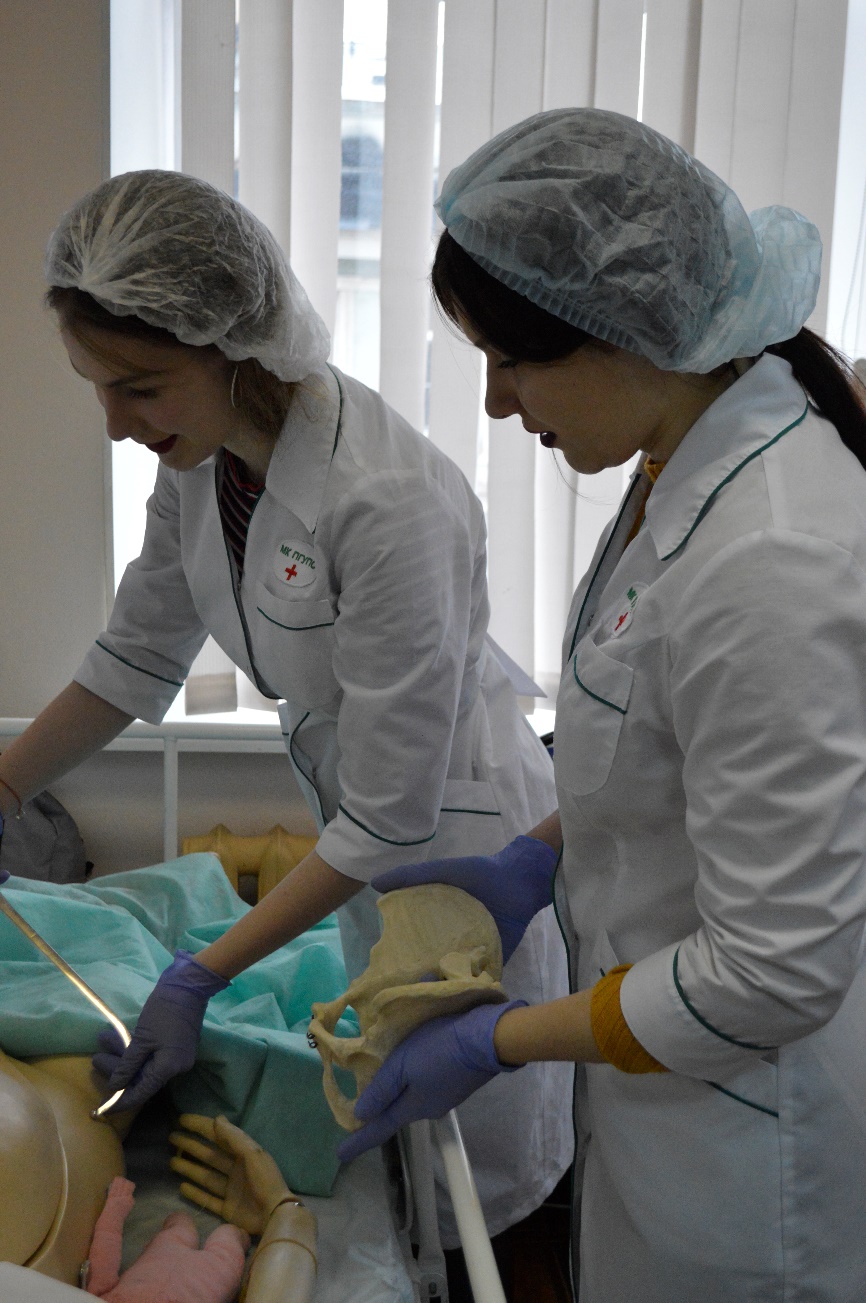 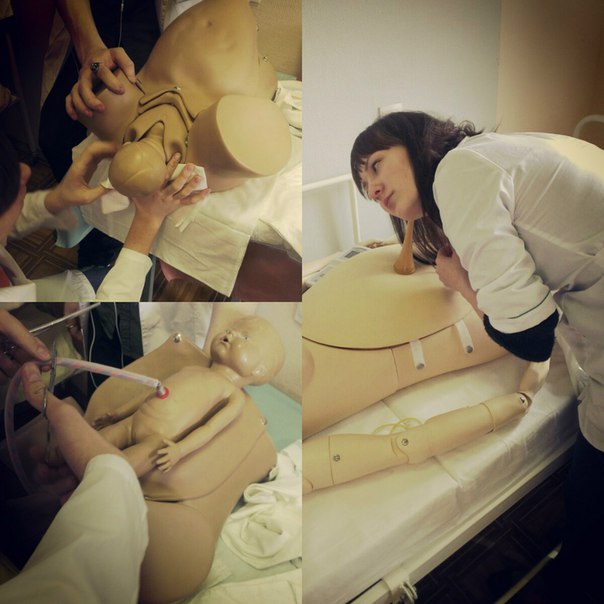 Кабинет акушерства и гинекологии
Кабинеты общепрофессиональных и специальных дисциплин
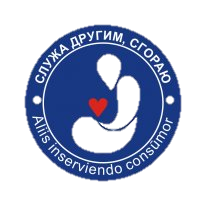 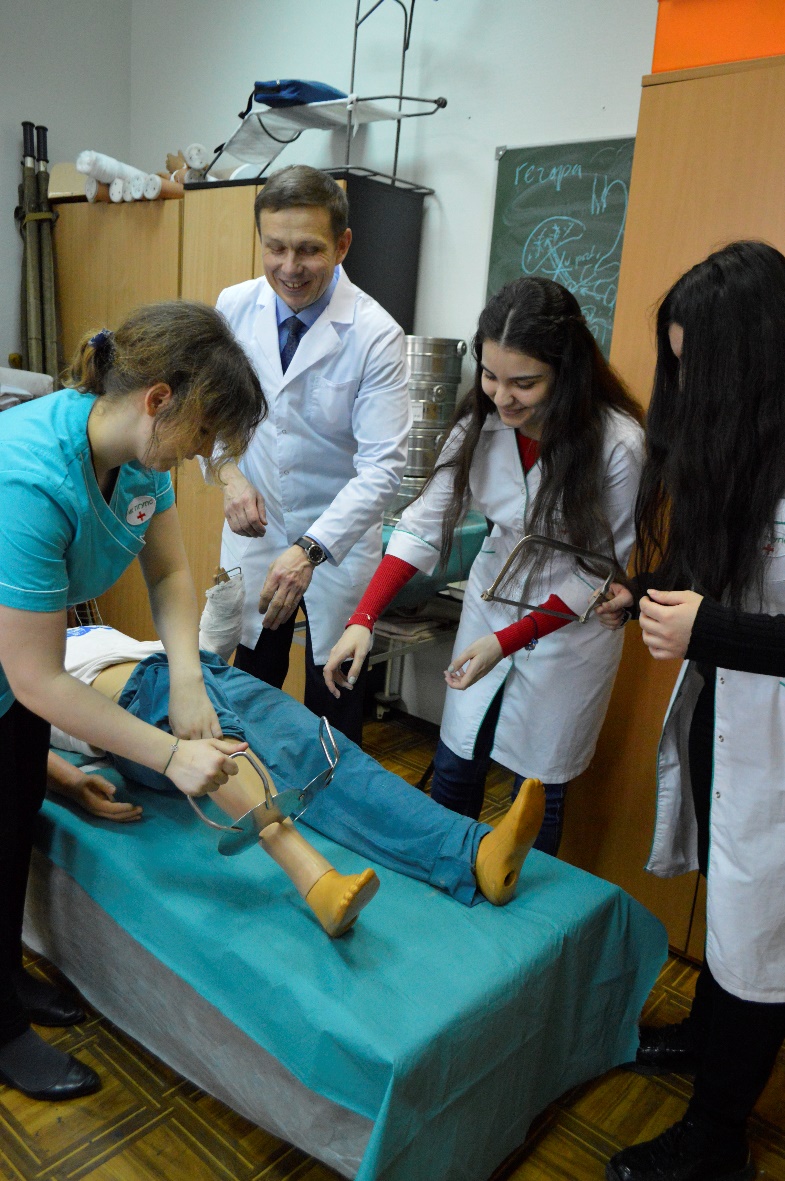 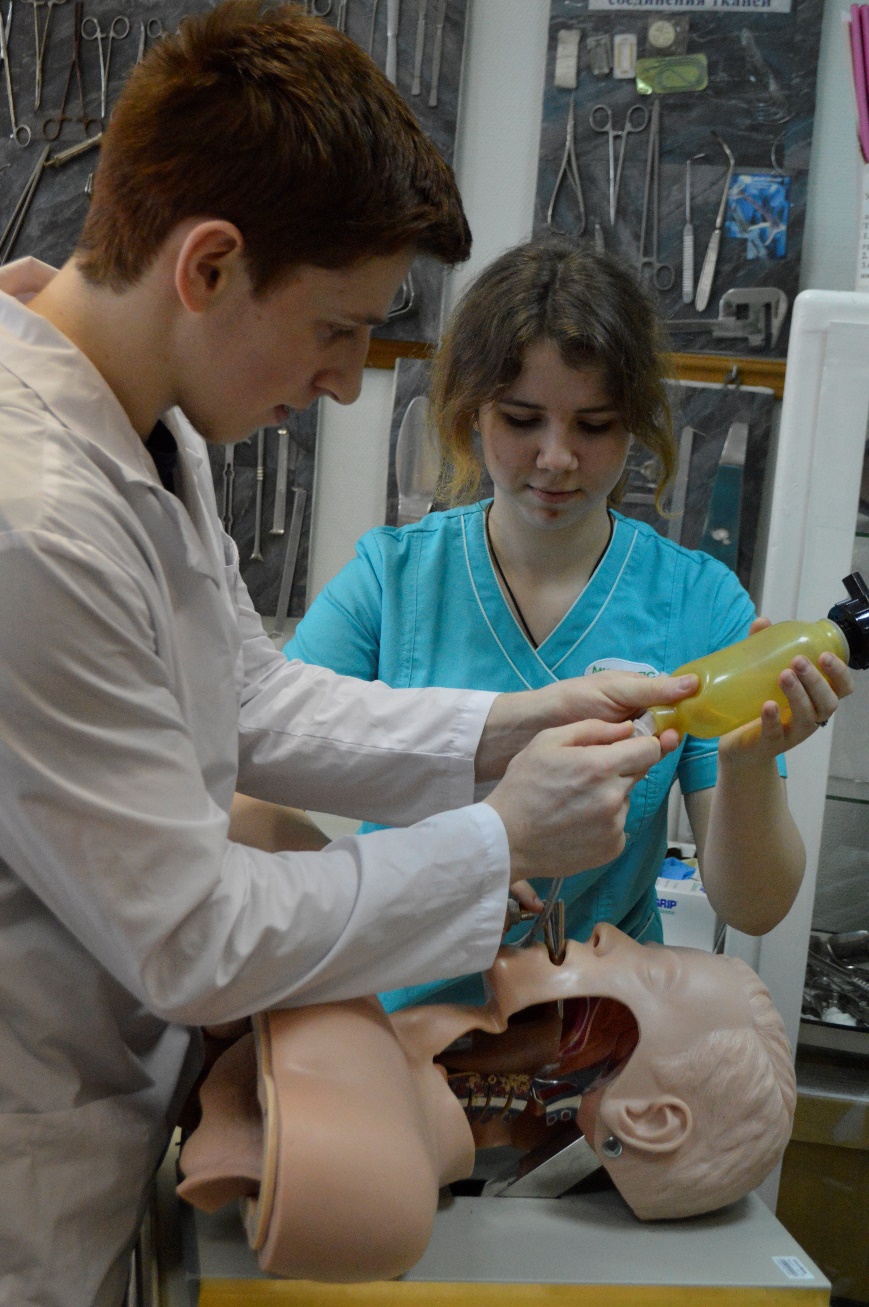 Кабинет хирургии
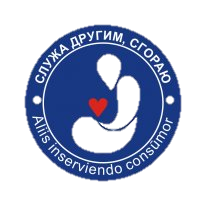 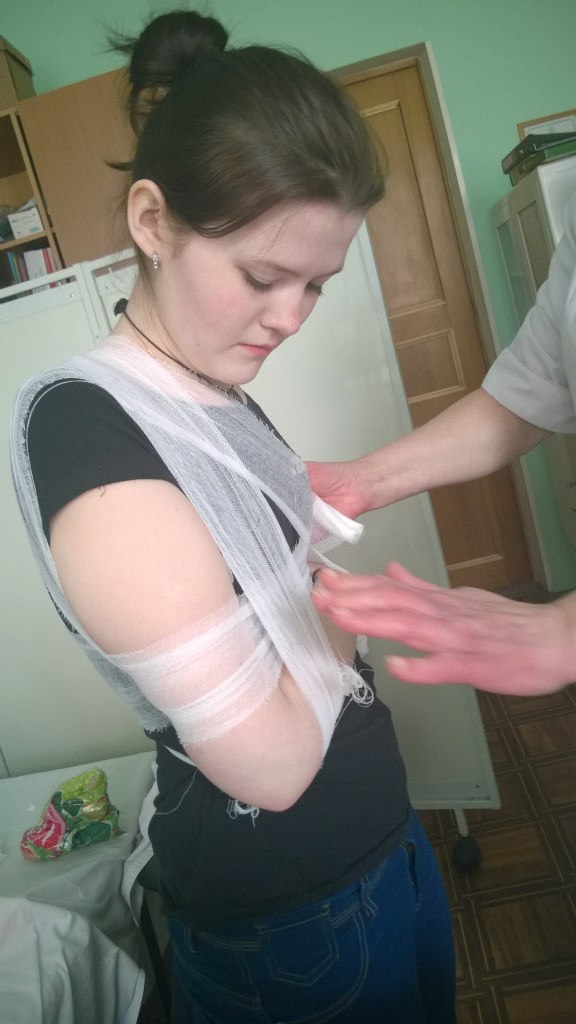 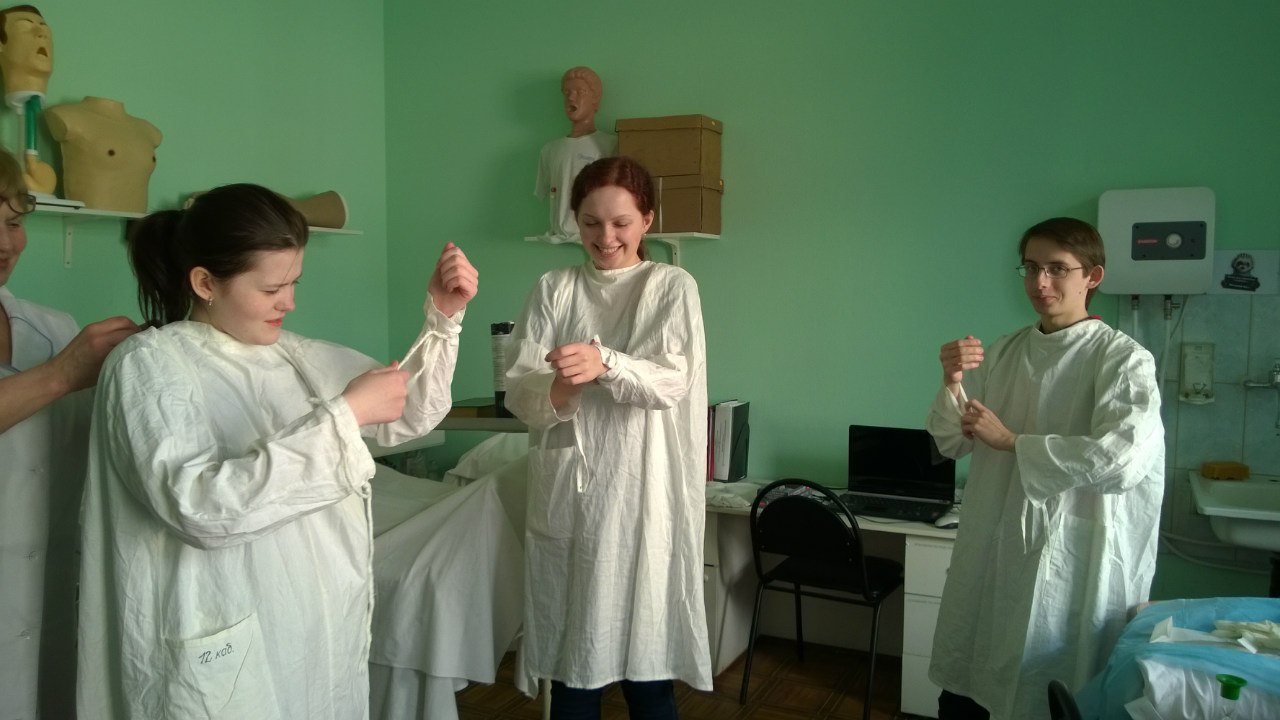 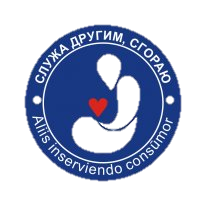 Кабинеты общепрофессиональных и специальных дисциплин
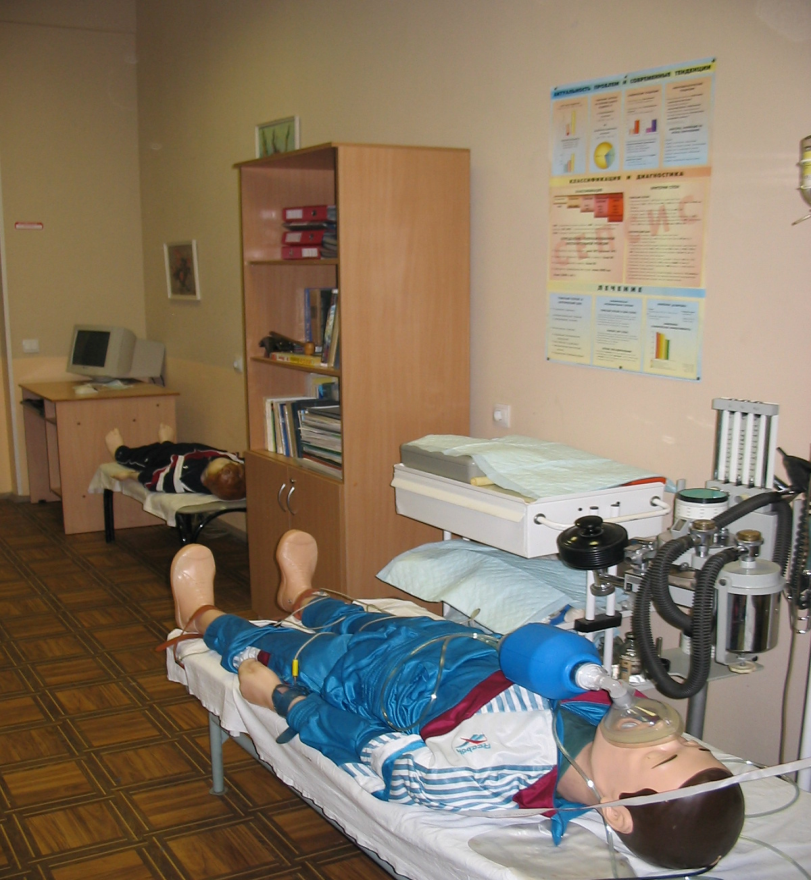 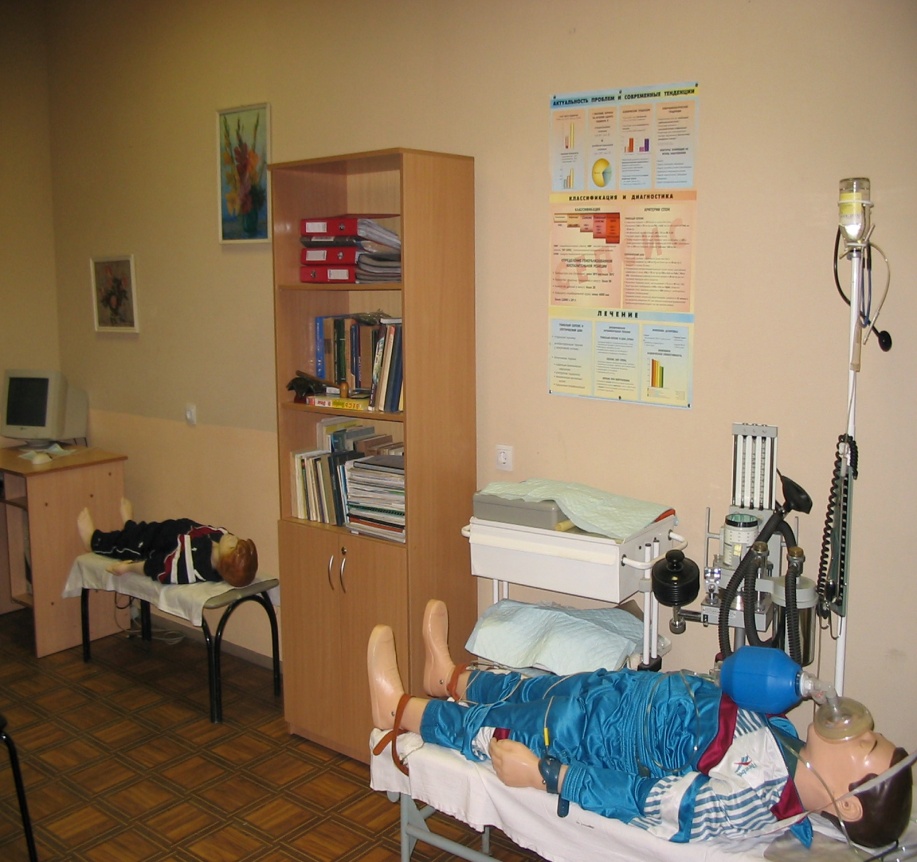 Кабинет реанимации и медицины катастроф
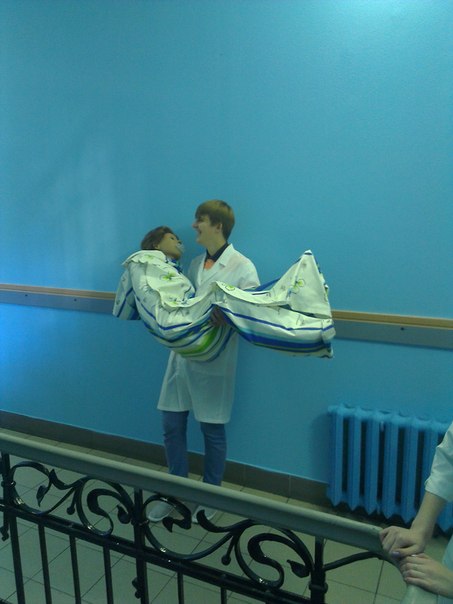 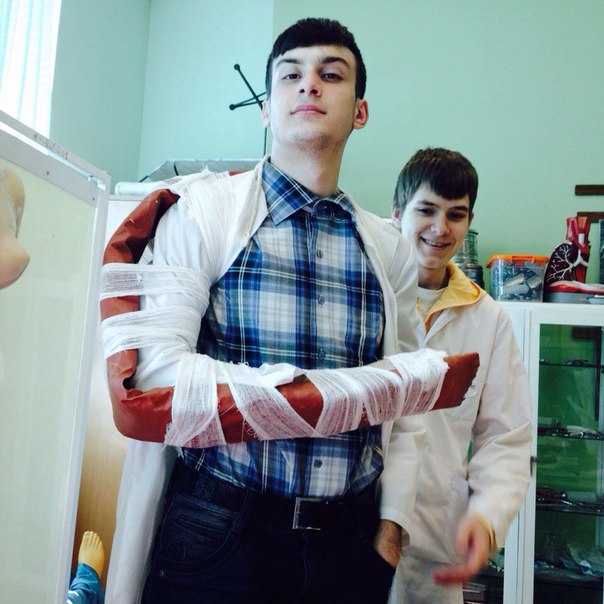 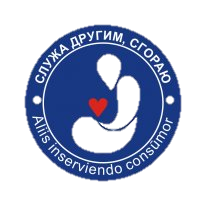 Кабинет «Инфекционные болезни»
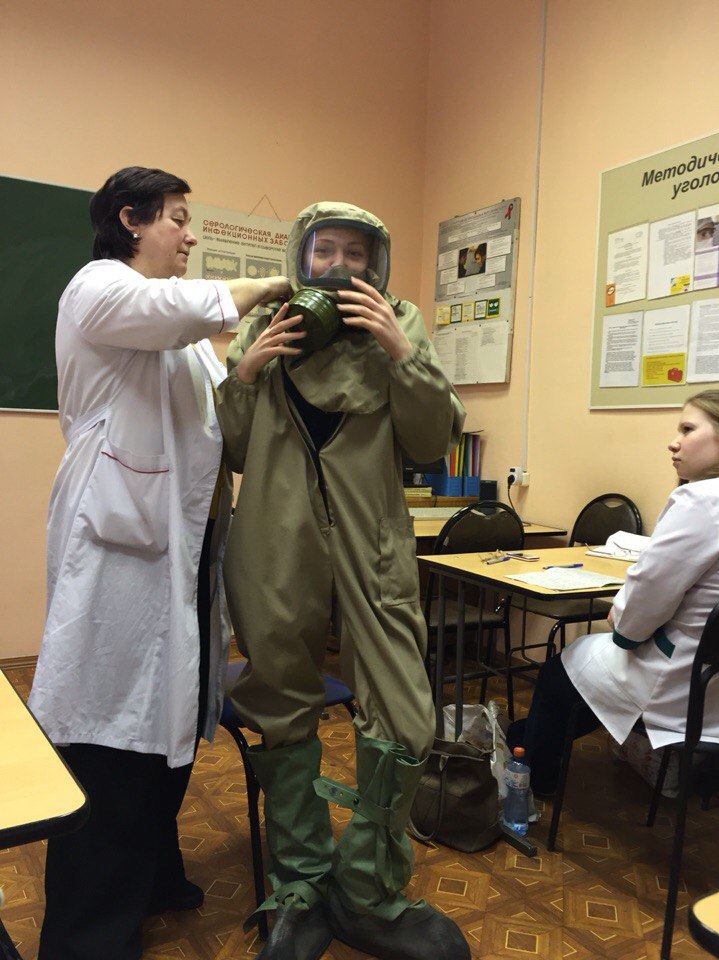 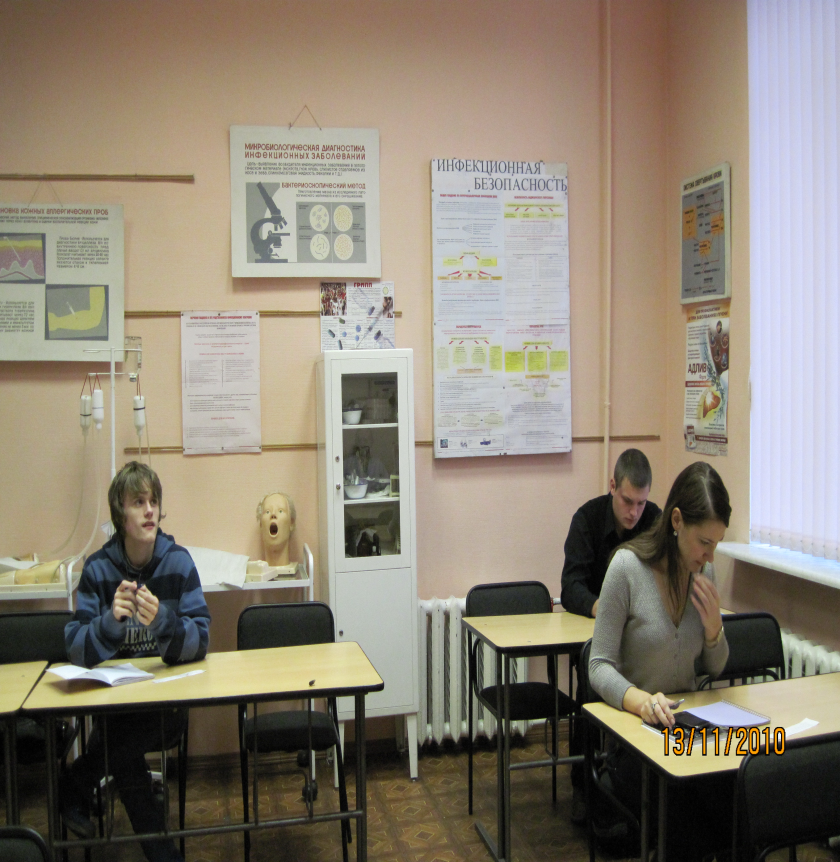 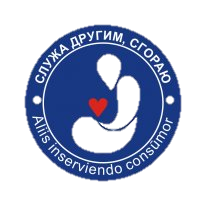 Библиотека                              Читальный зал
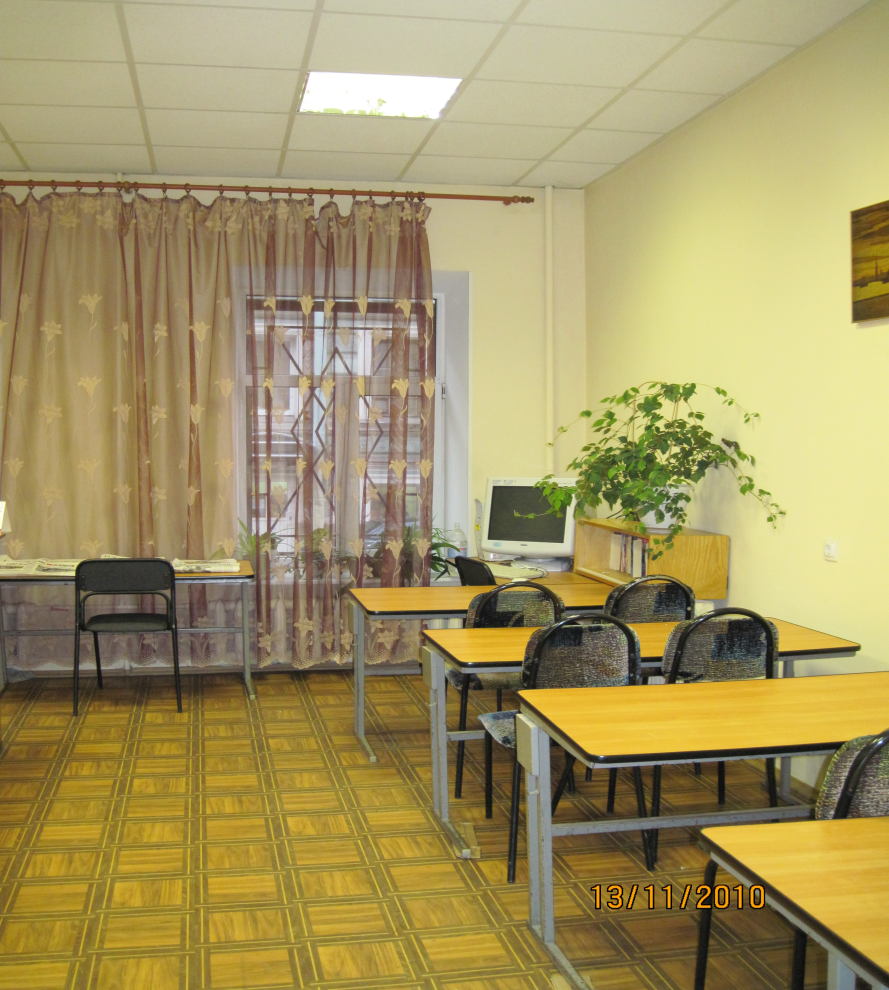 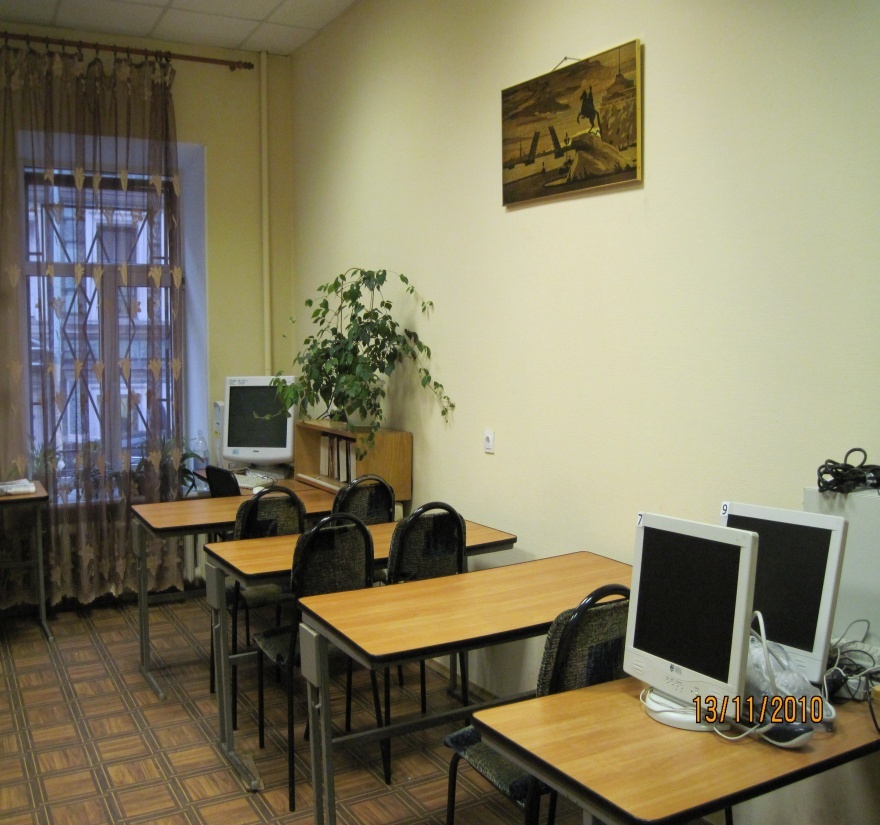 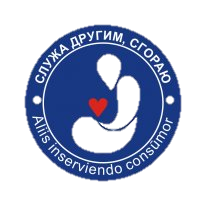 Столовая
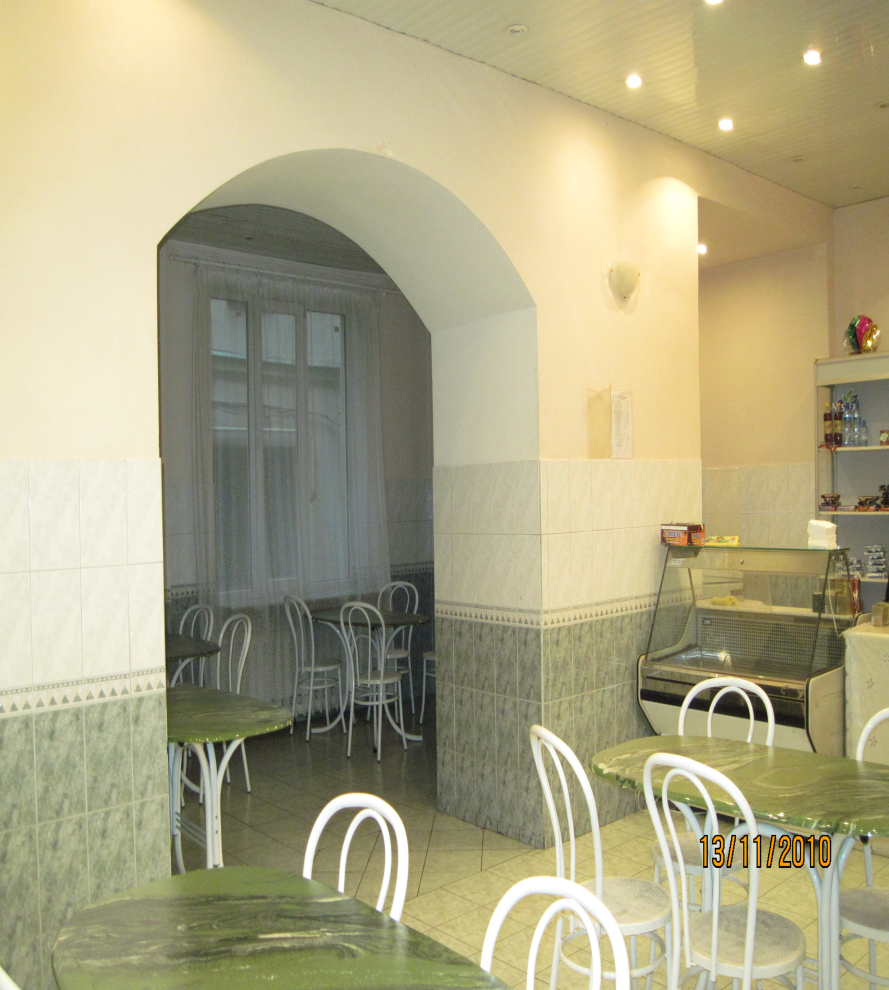 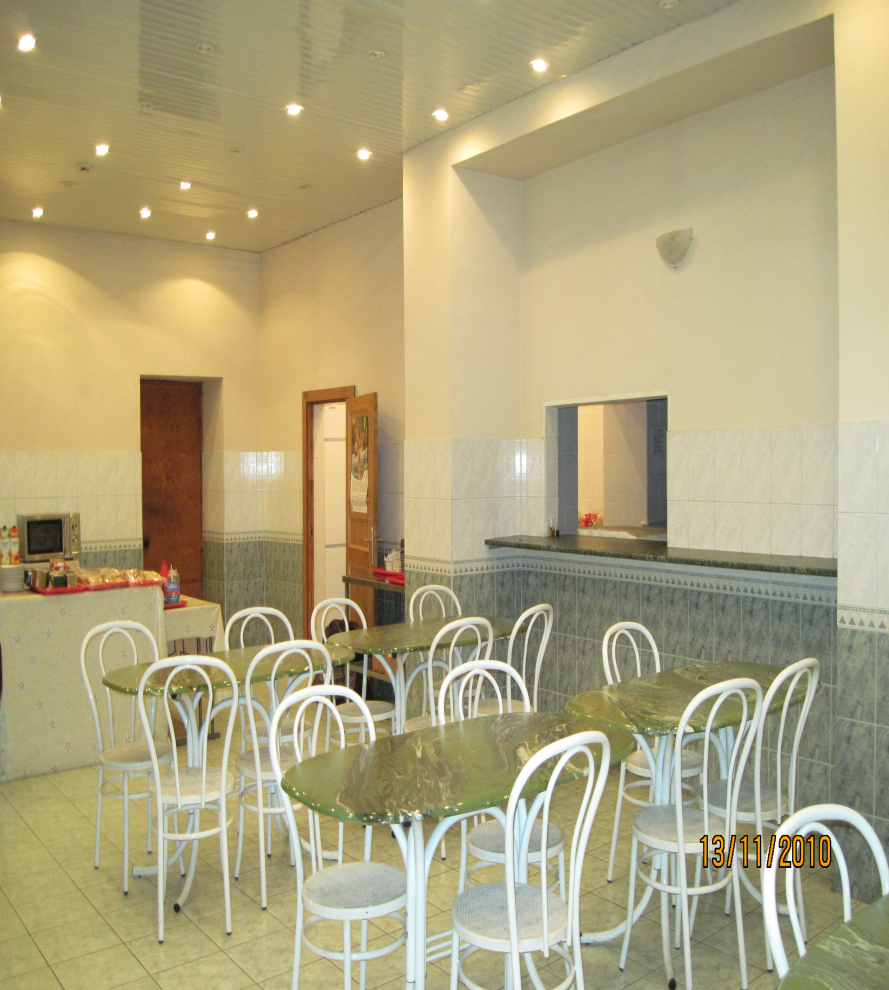 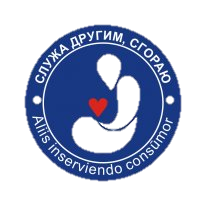 На базе нашего колледжа успешно работает объединение
Волонтеры-медики
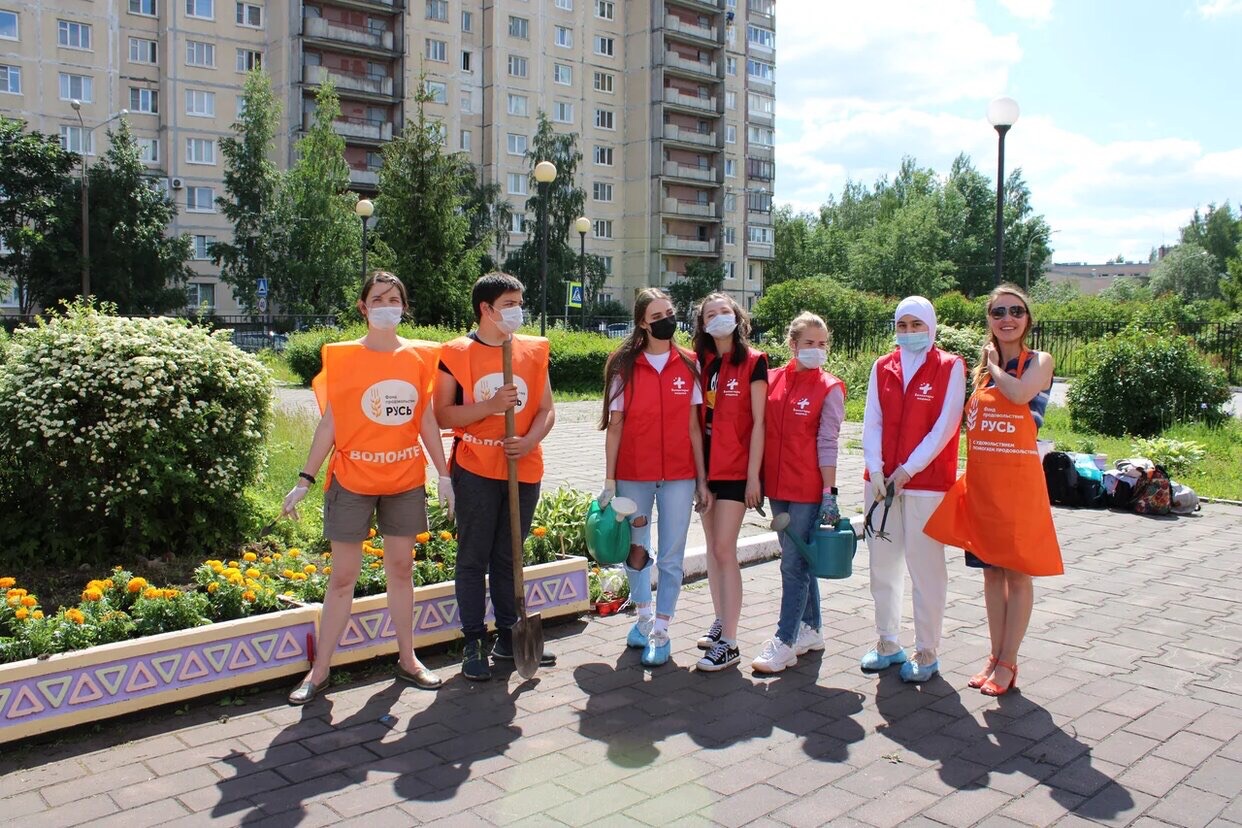 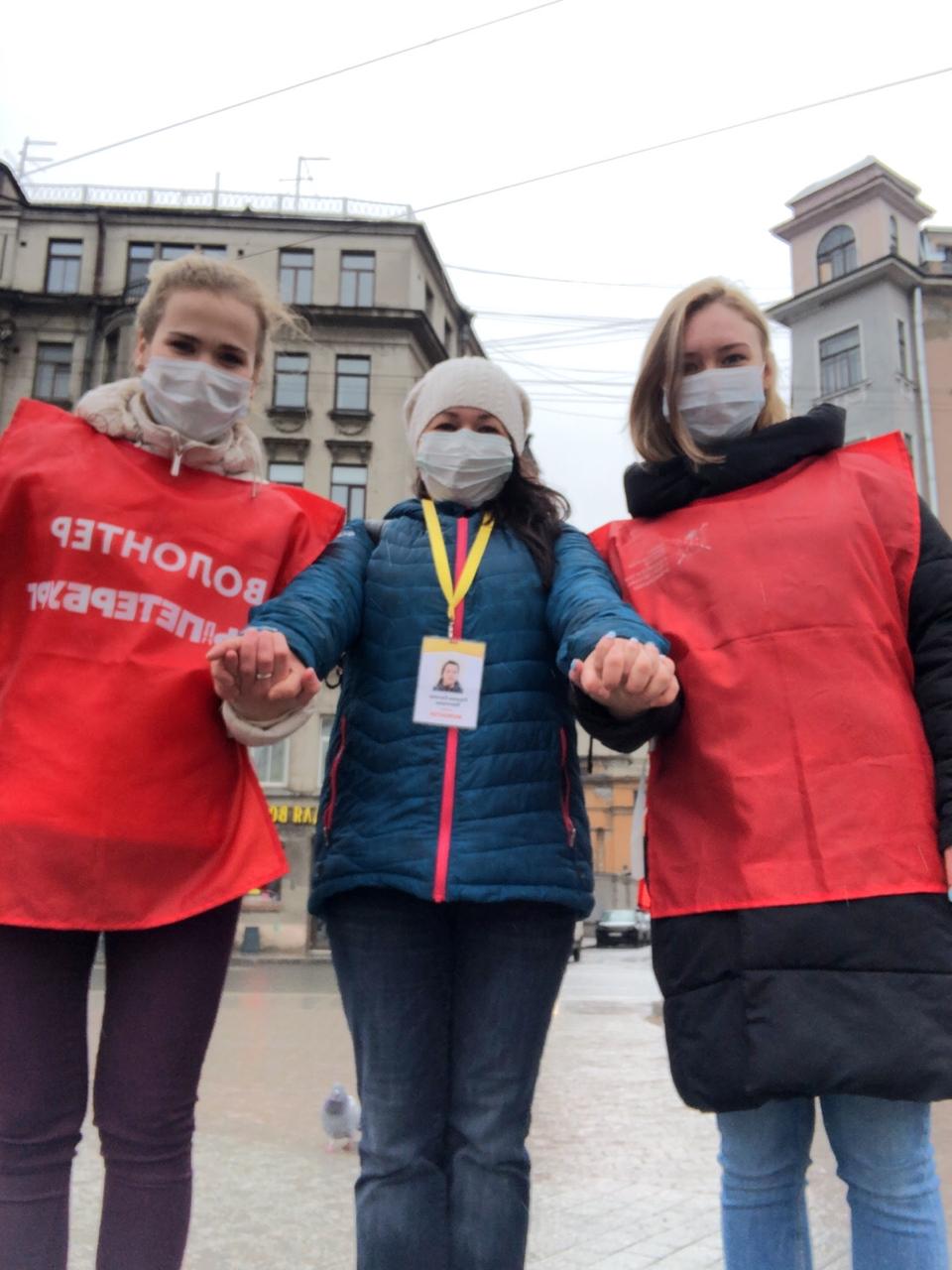 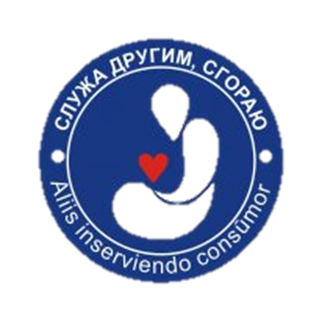 Школа волонтеров-медиков
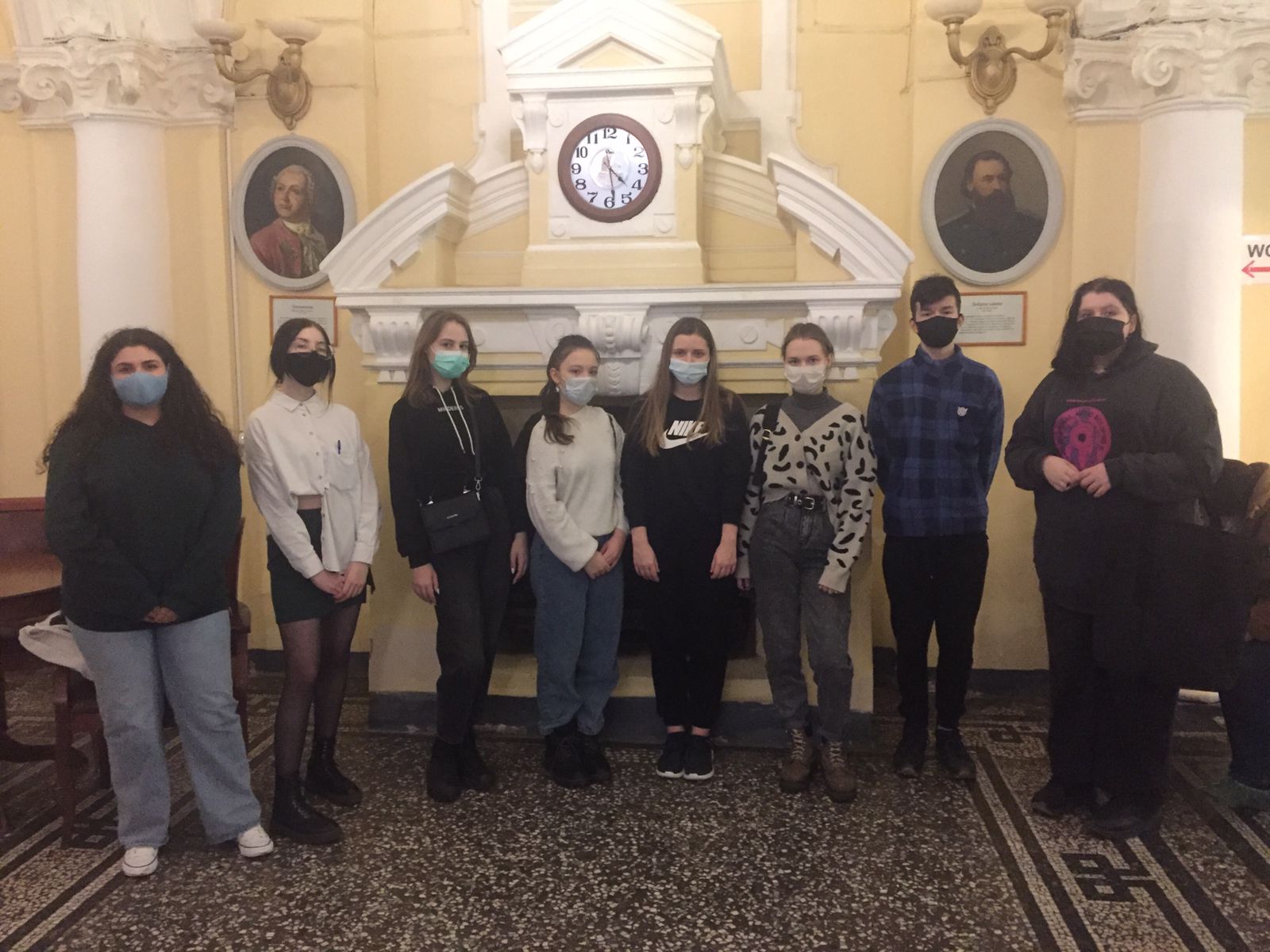 Наши студенты помогают врачам в борьбе с COVID-19
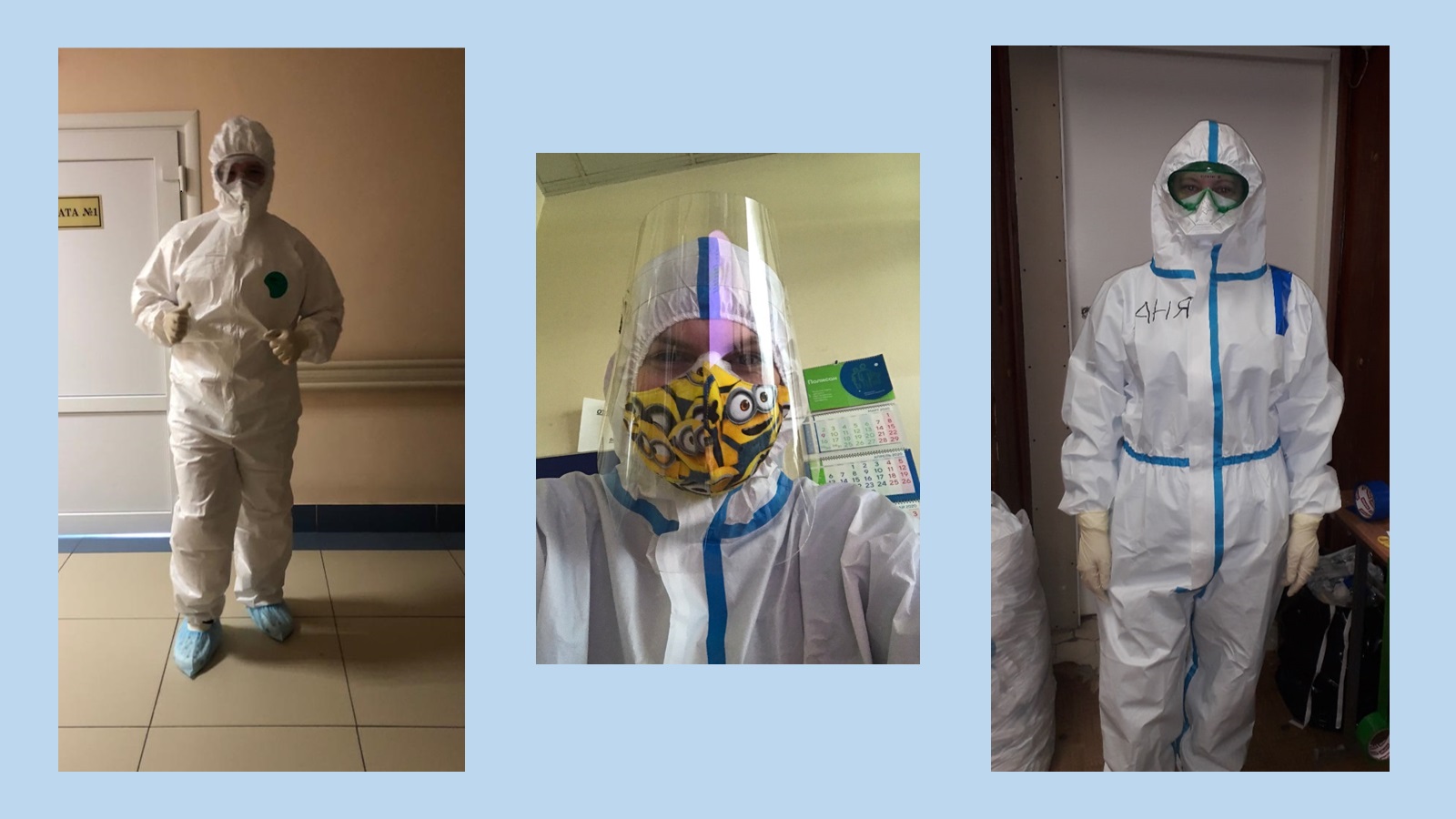 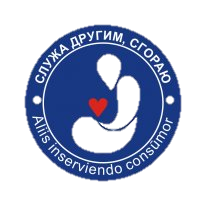 Участие в викторинах и конкурсах :
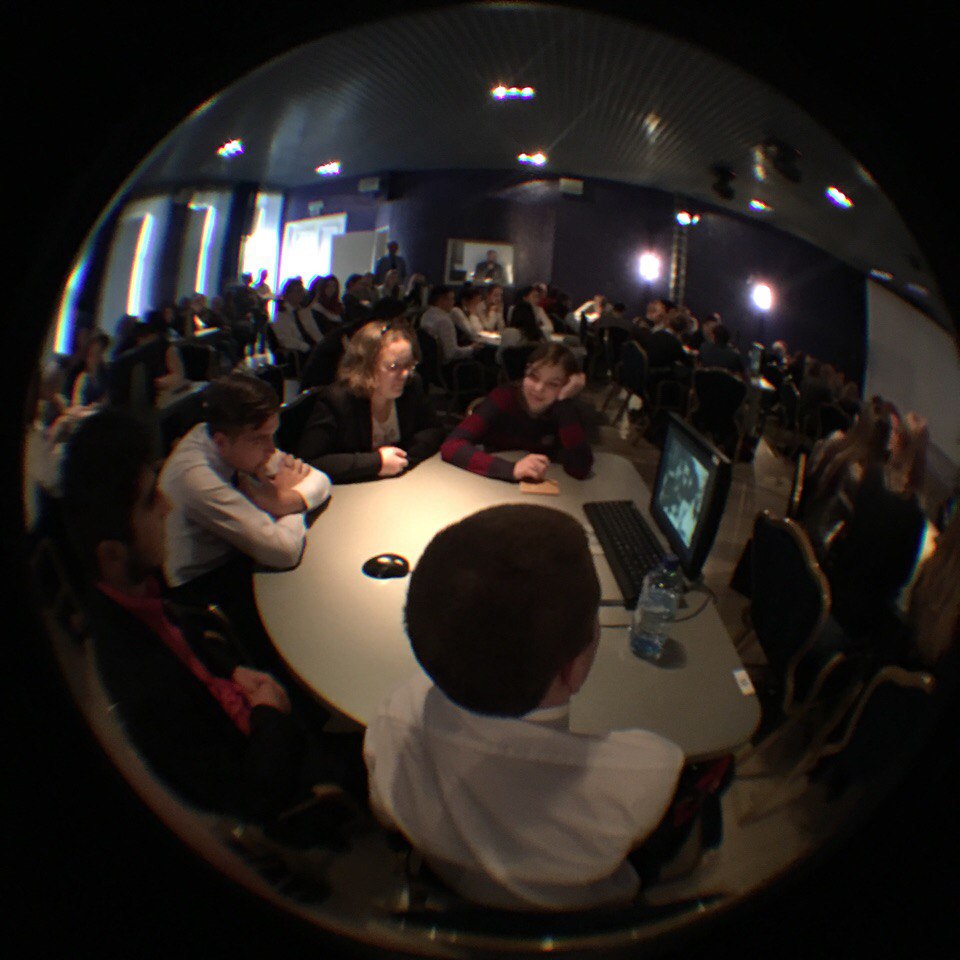 «День первокурсника»
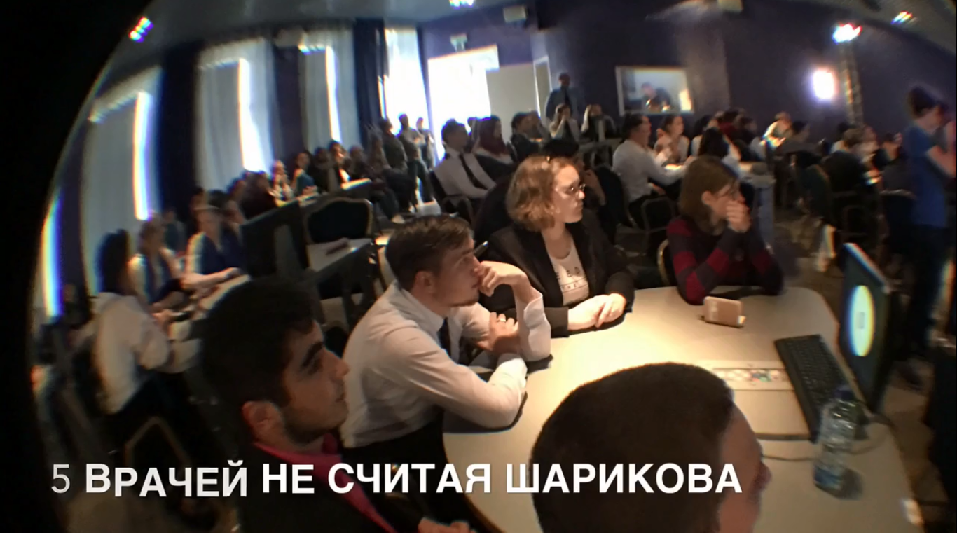 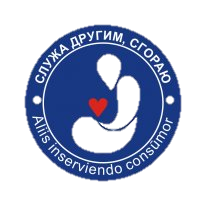 «Исторический квест»
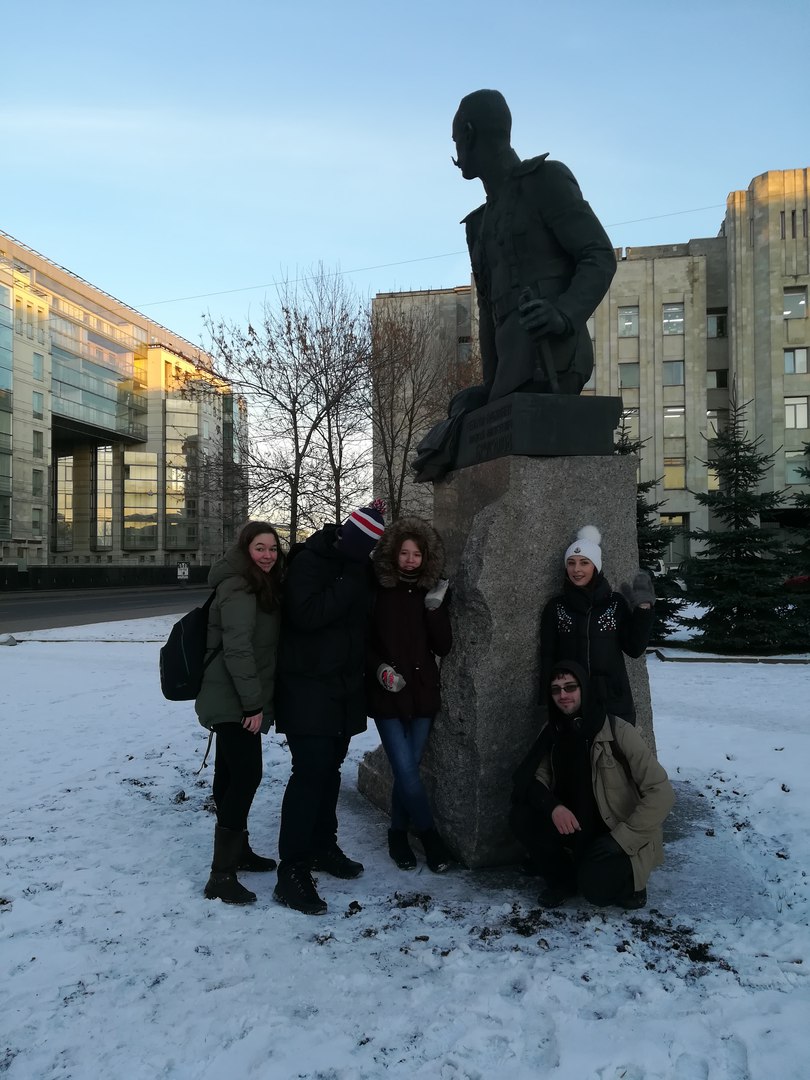 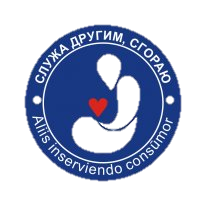 Экскурсии:
«Дорога жизни»
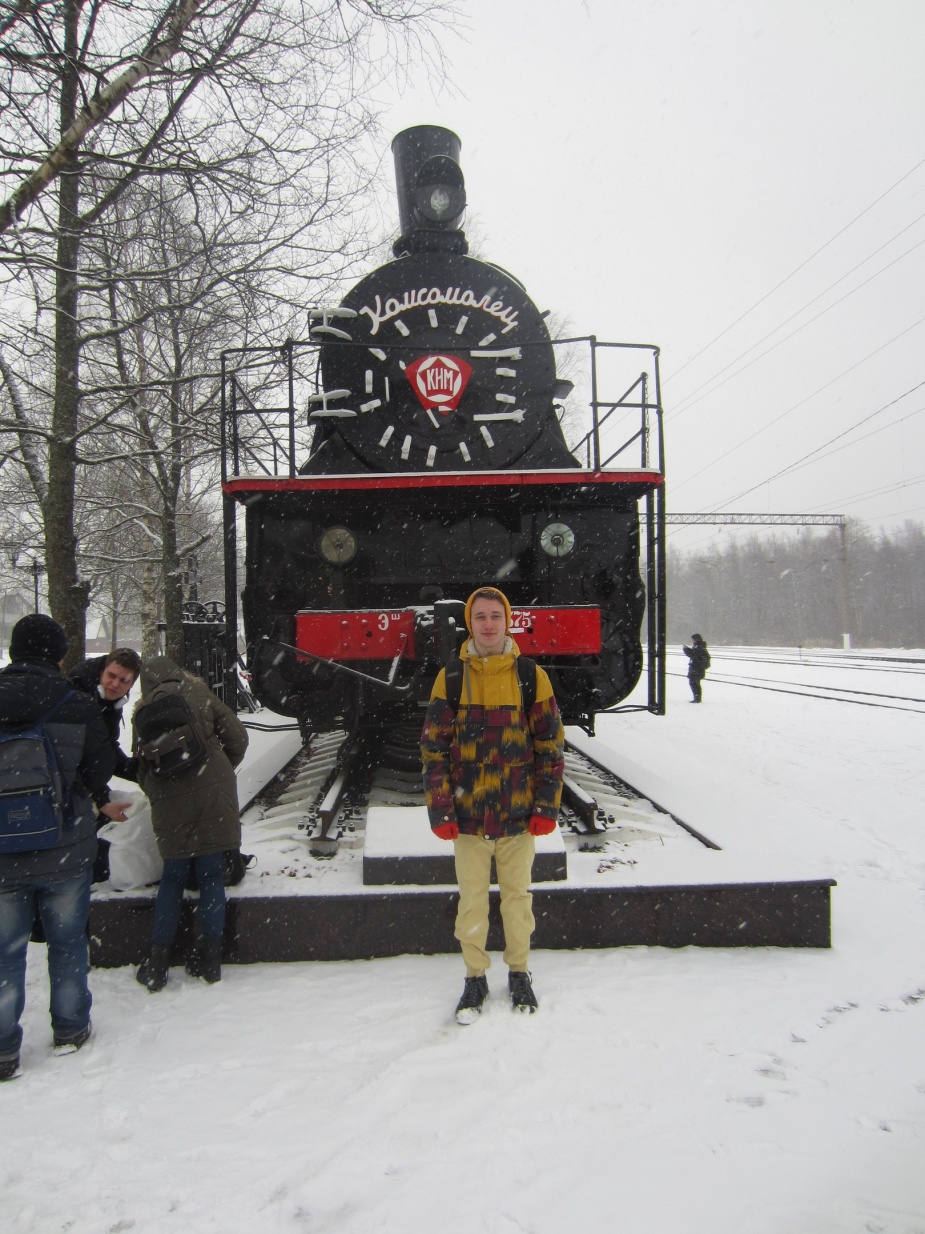 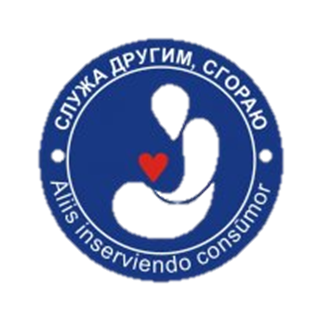 «Анатомический Эрмитаж»
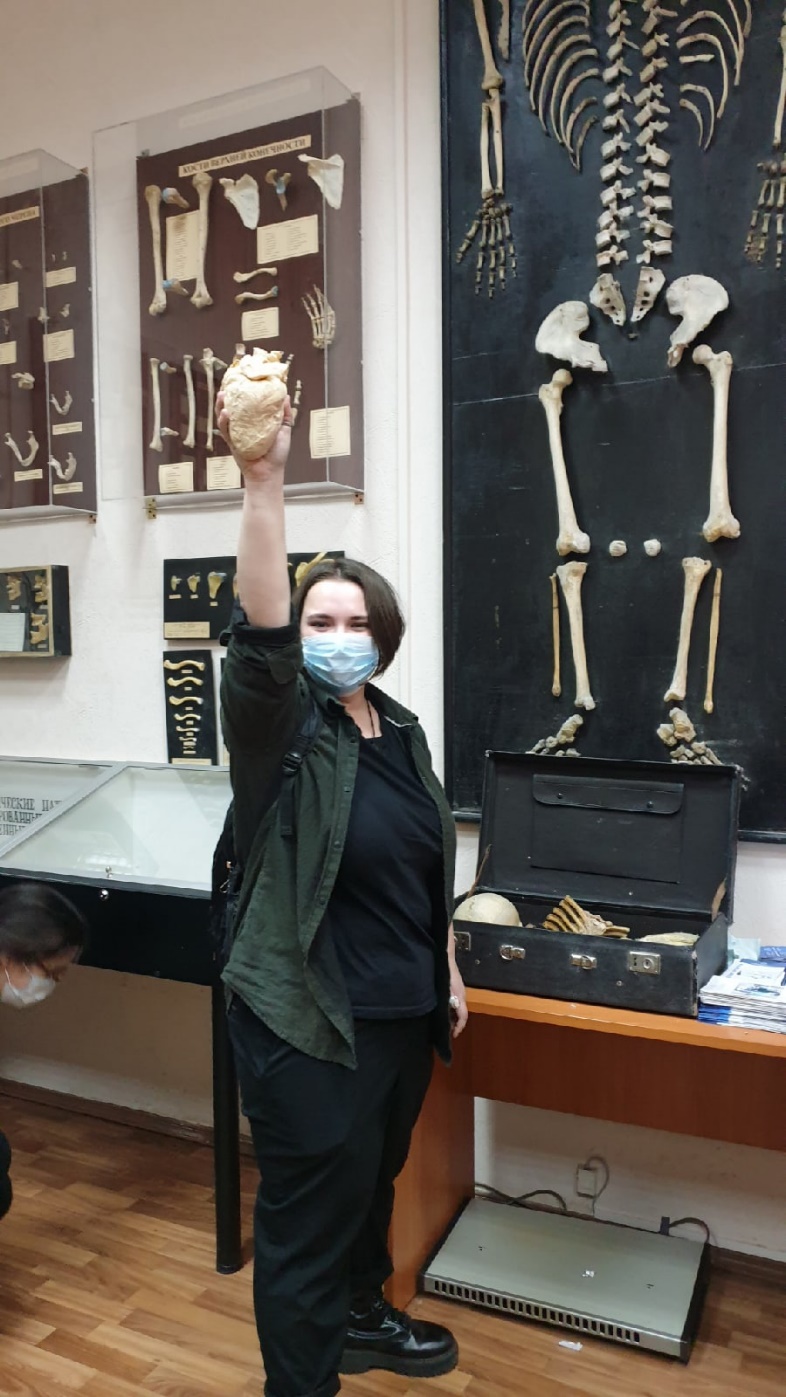 «Мир на ощупь»
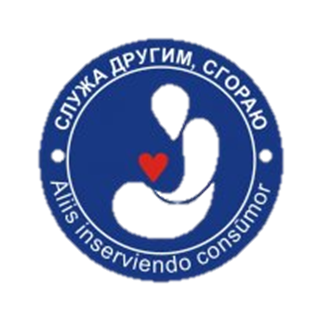 Институт им. А.П. Павлова
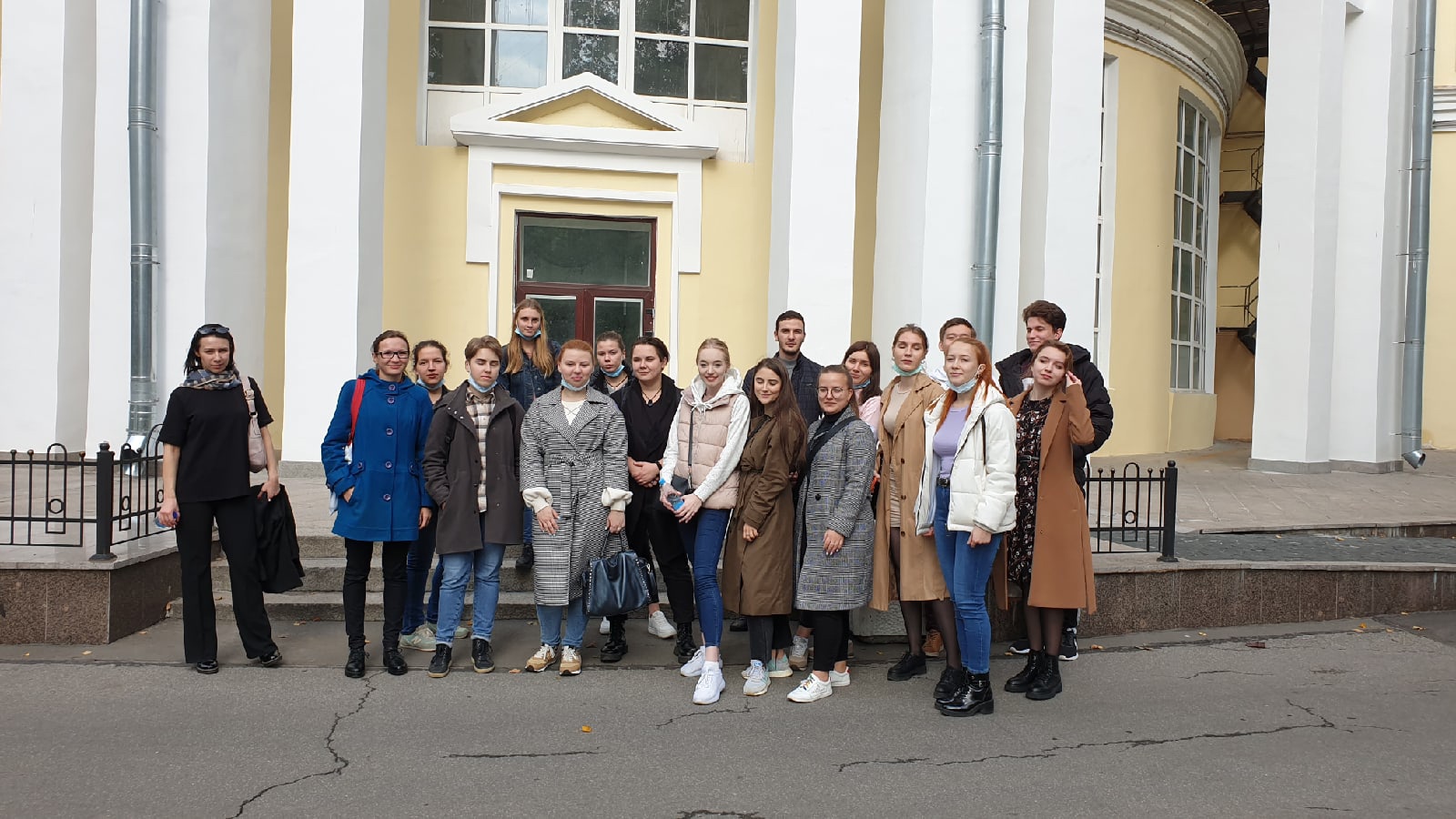 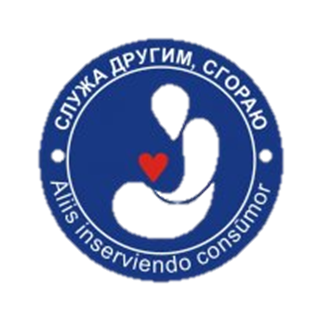 «Военно-медицинский музей»
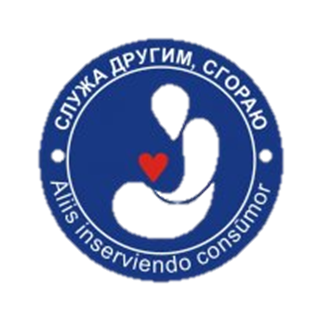 Аптека доктора Пеля
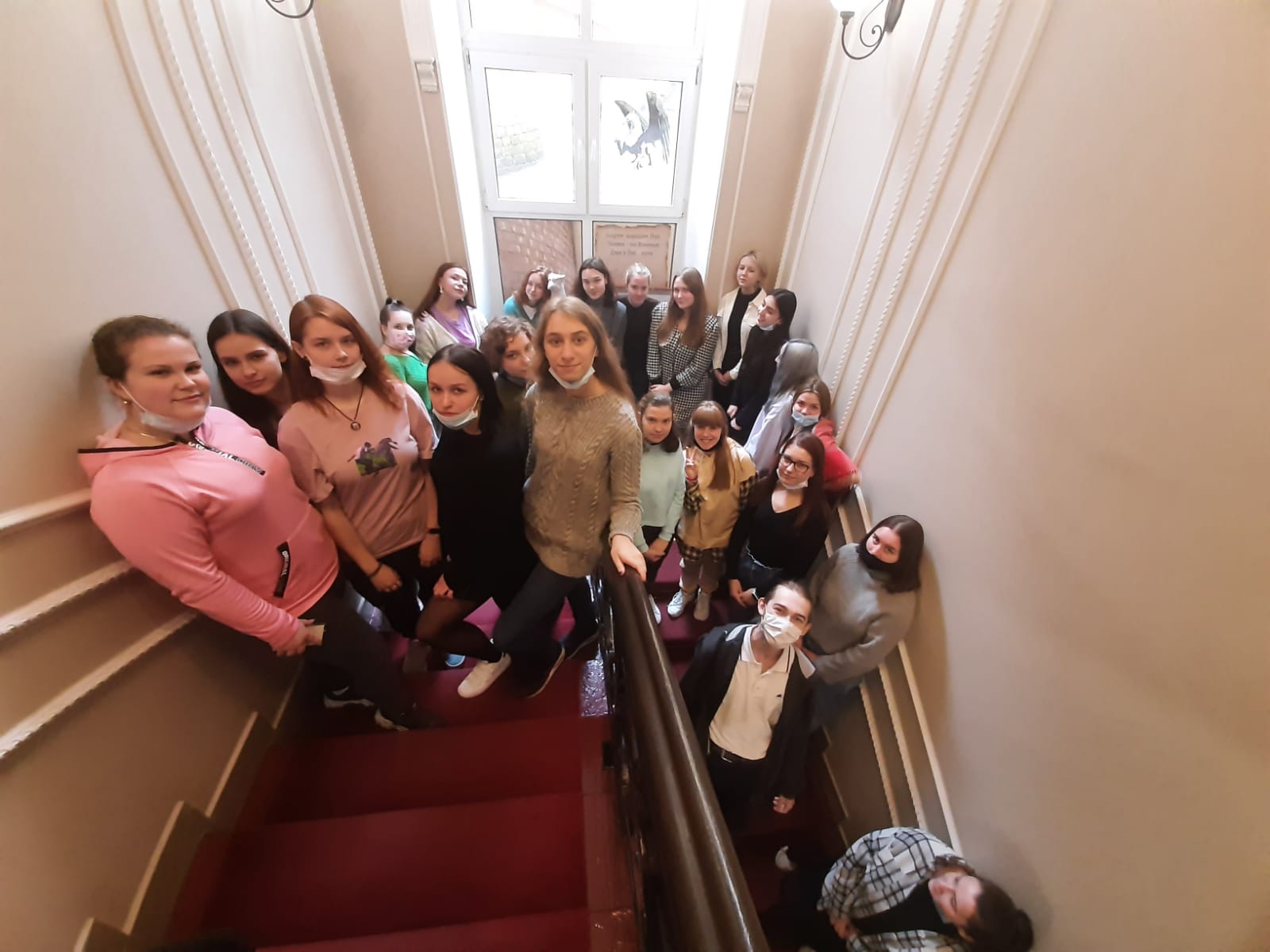 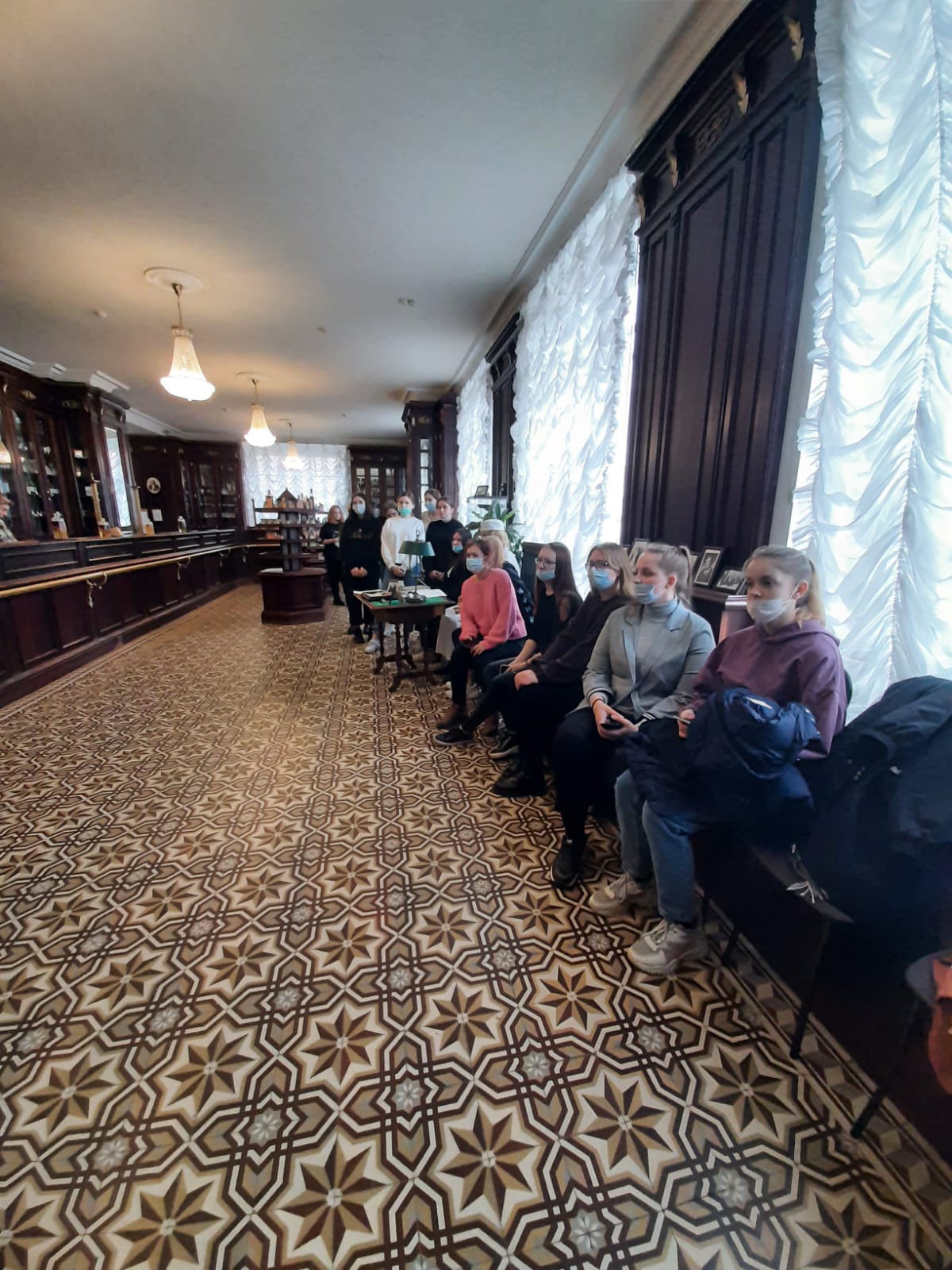 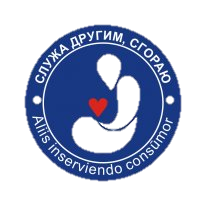 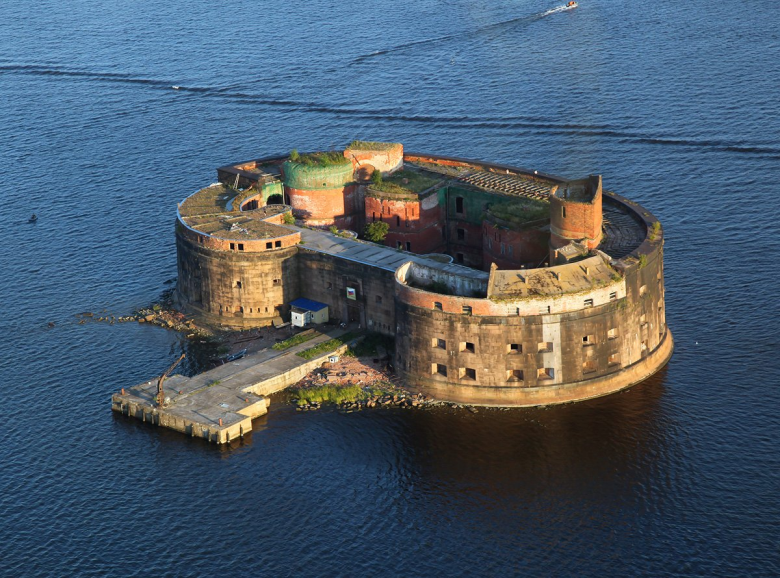 Кронштадт
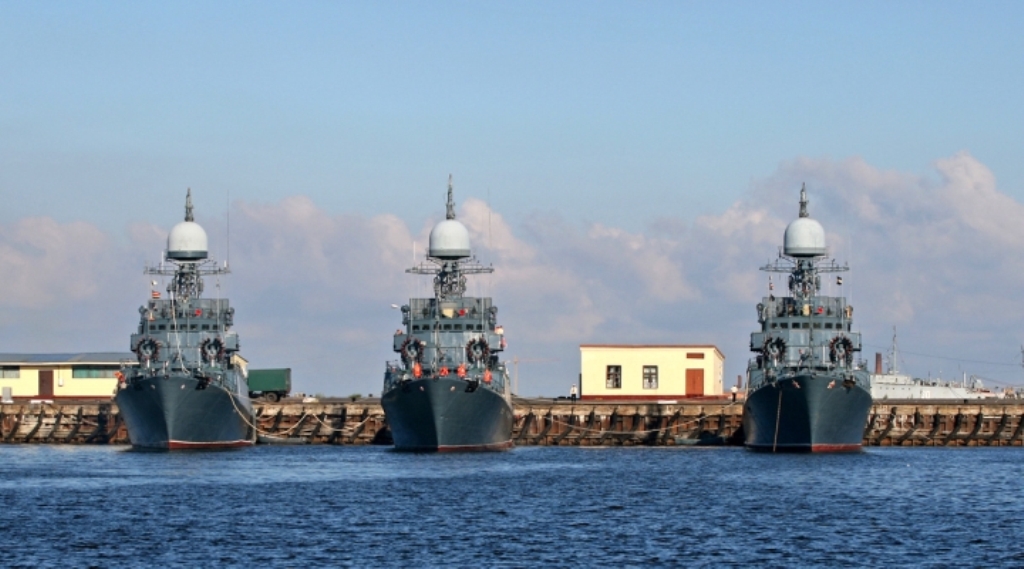 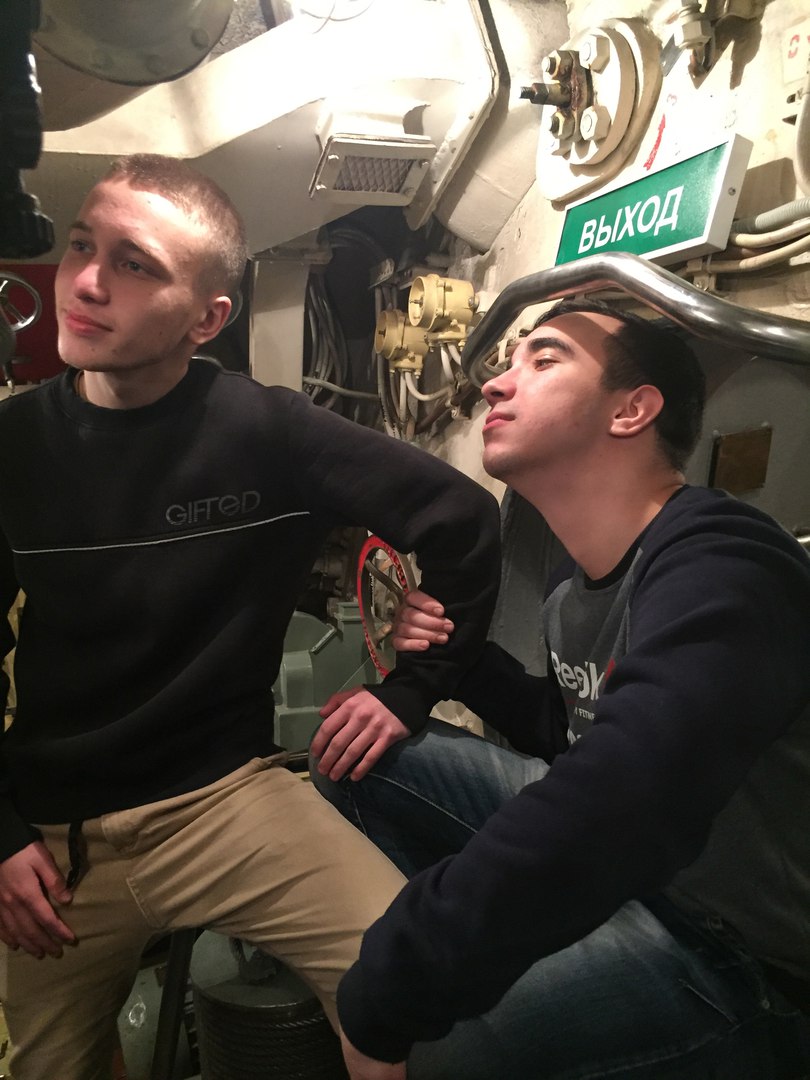 «Подводная лодка»
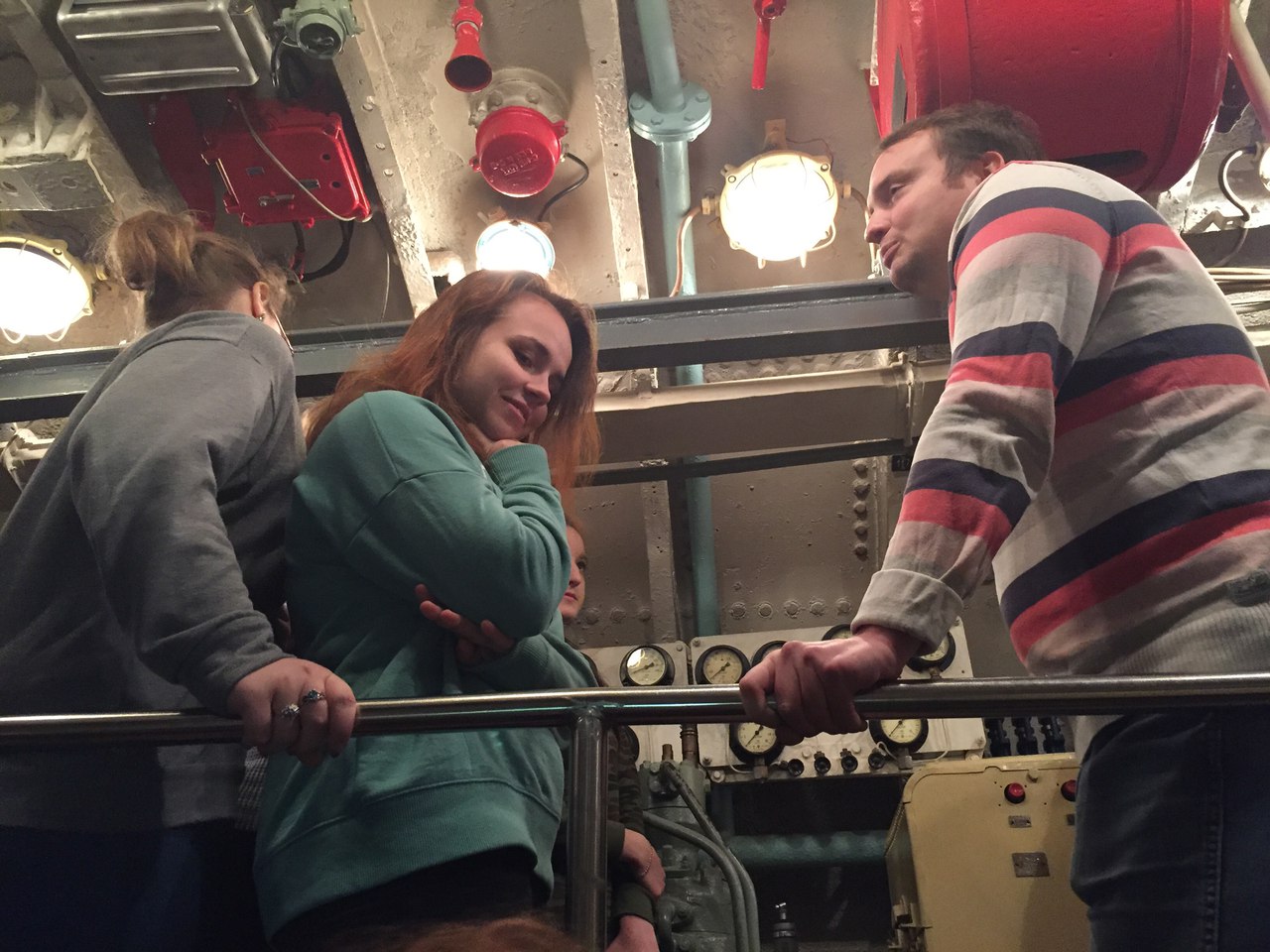 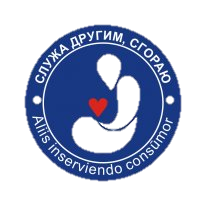 Посещение музеев:                       Центральный государственный архив                              Военно-медицинская академия
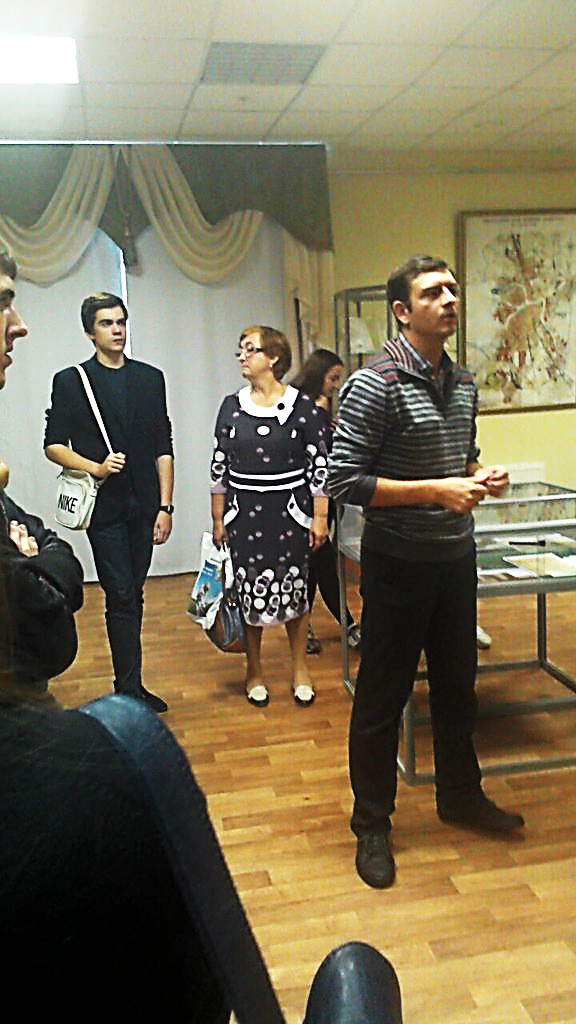 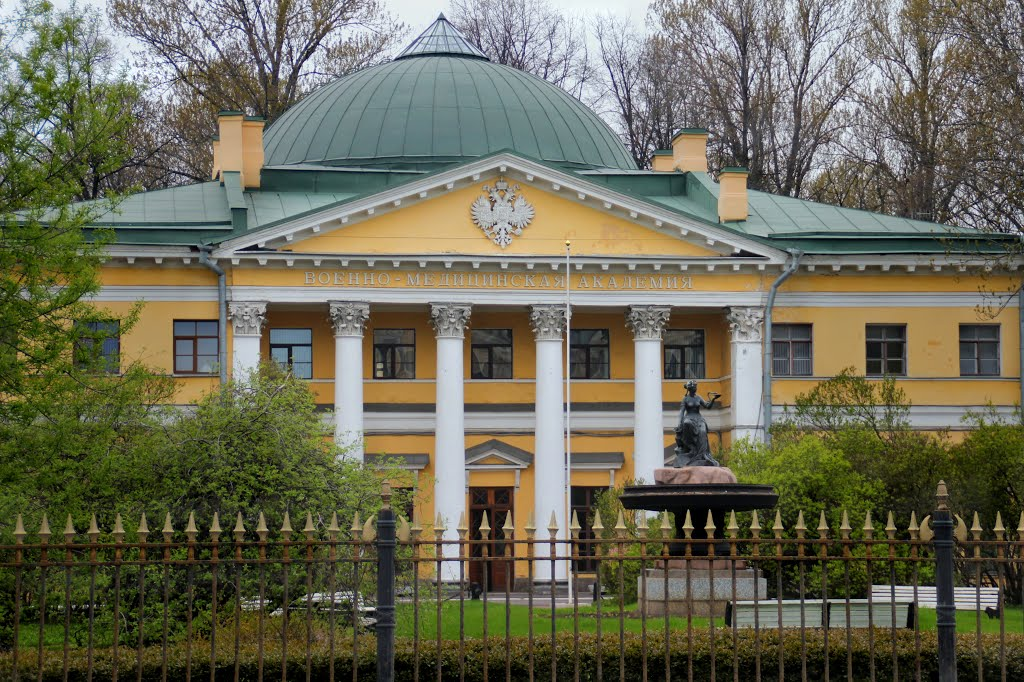 «Ратная палата»
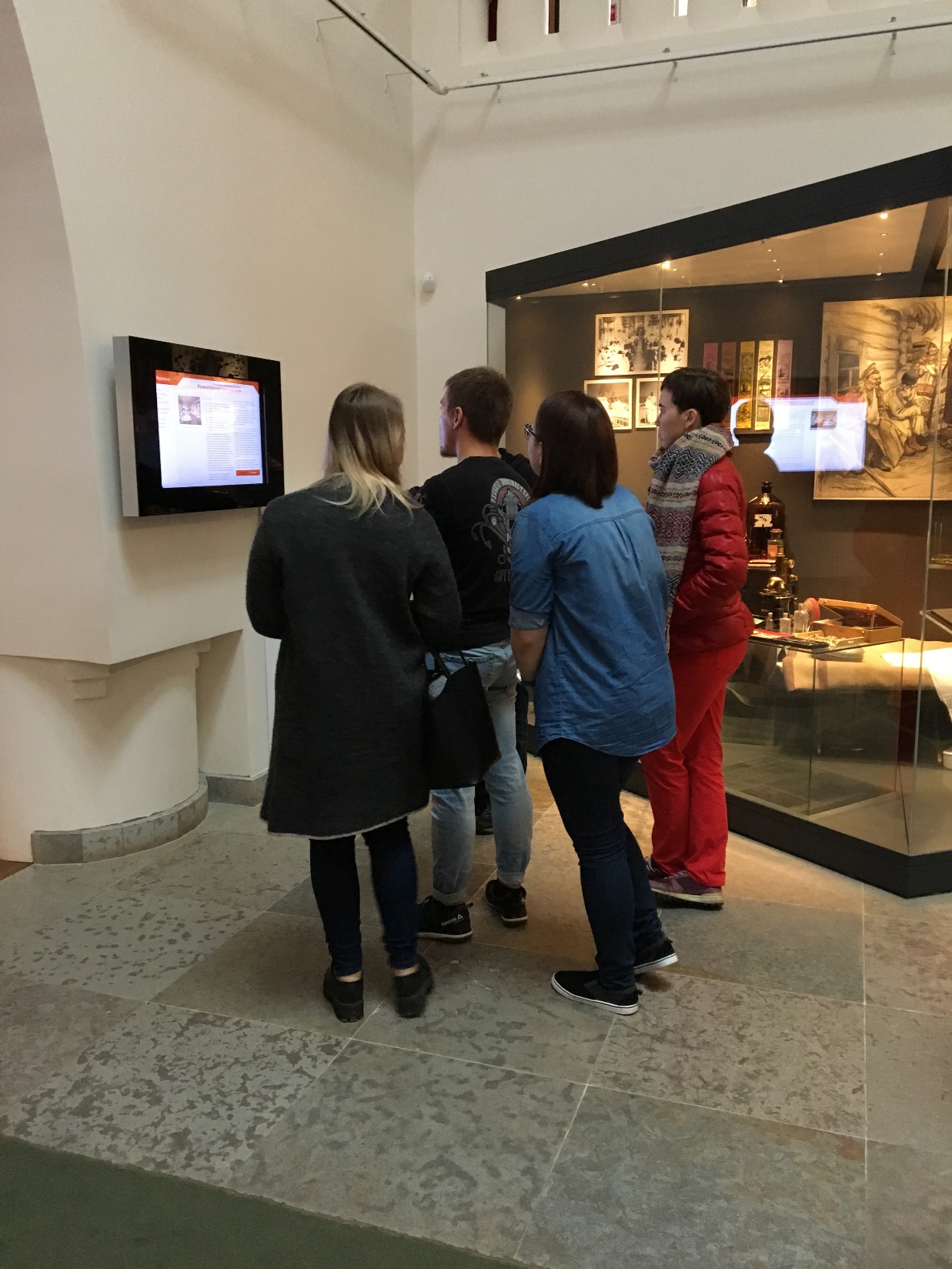 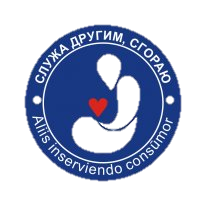 «Книжные аллеи»
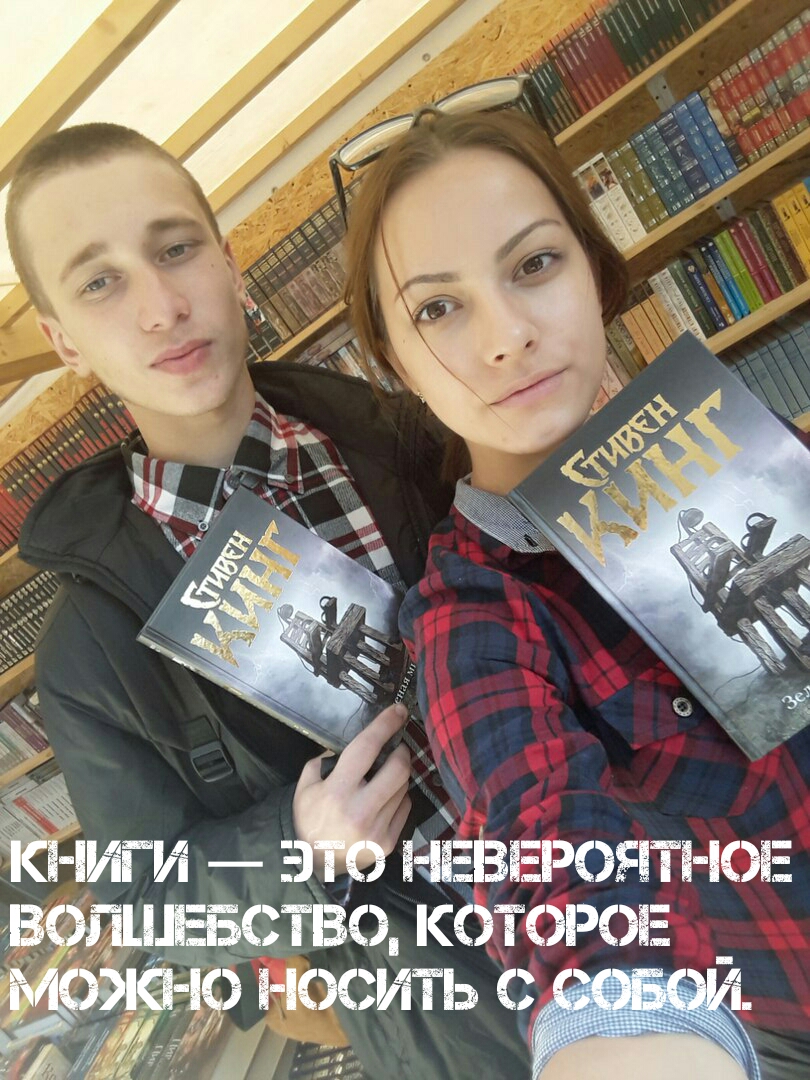 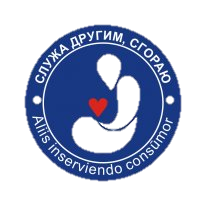 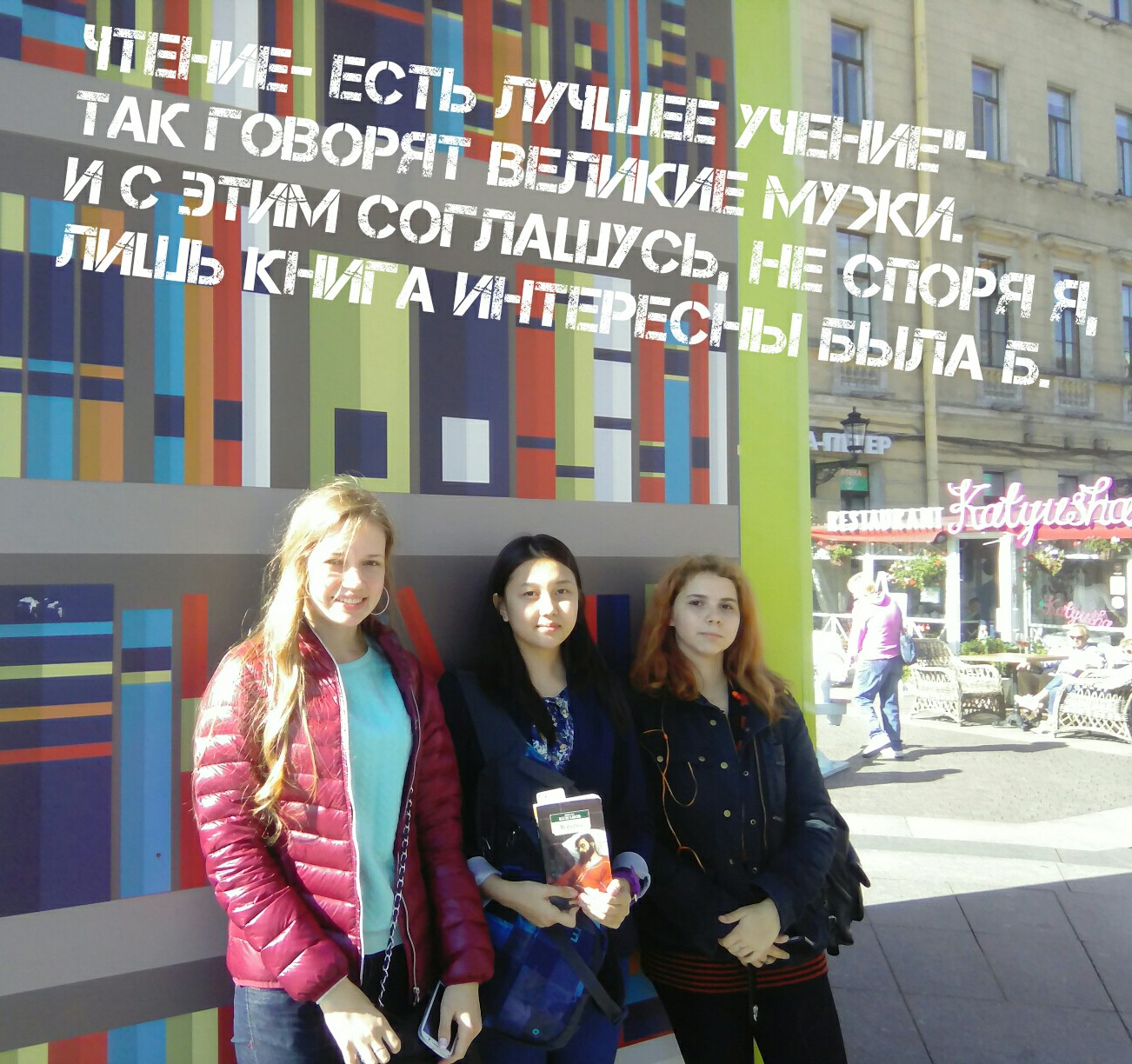 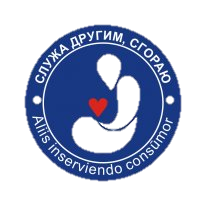 Выставки библиотеки
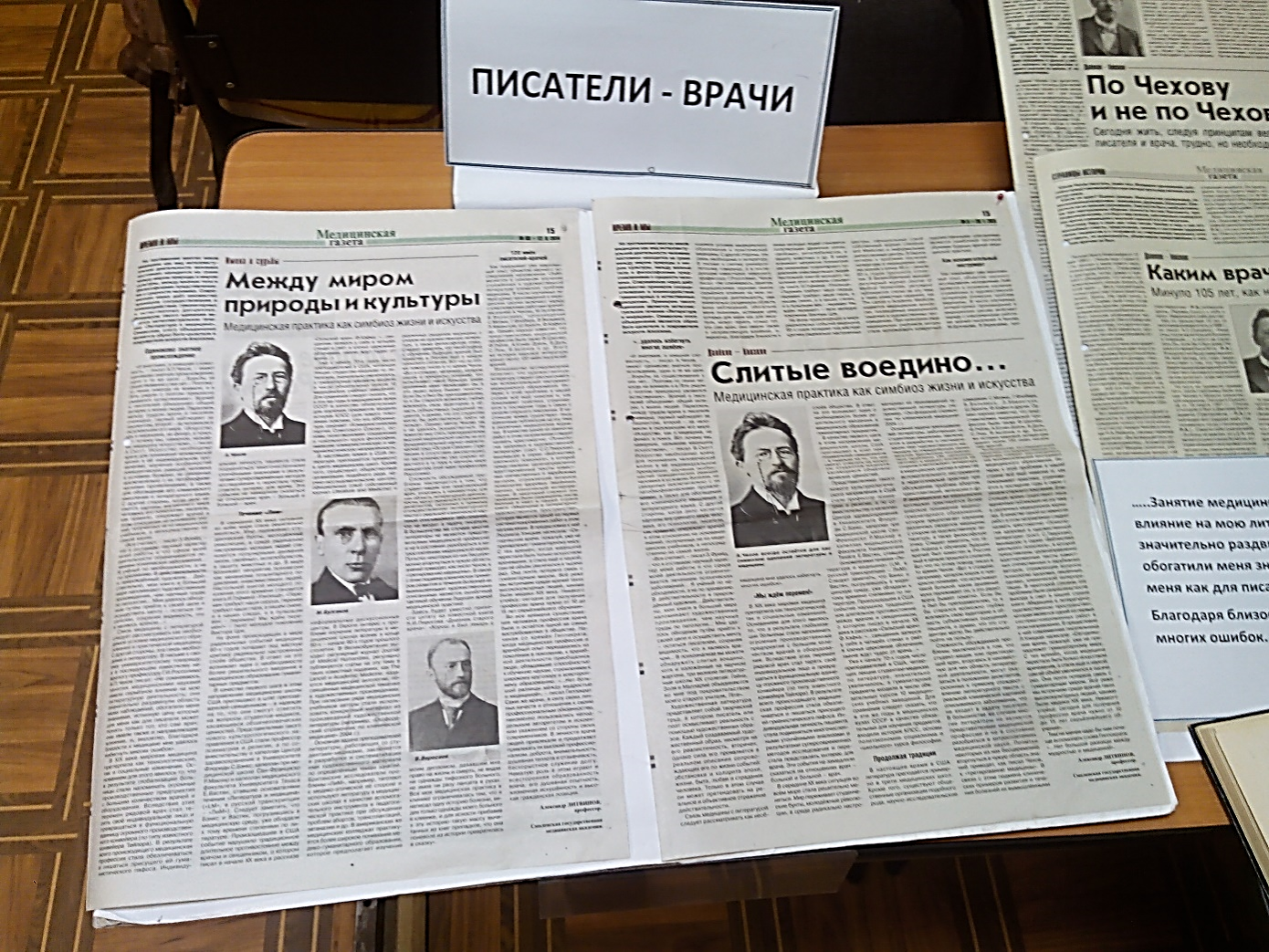 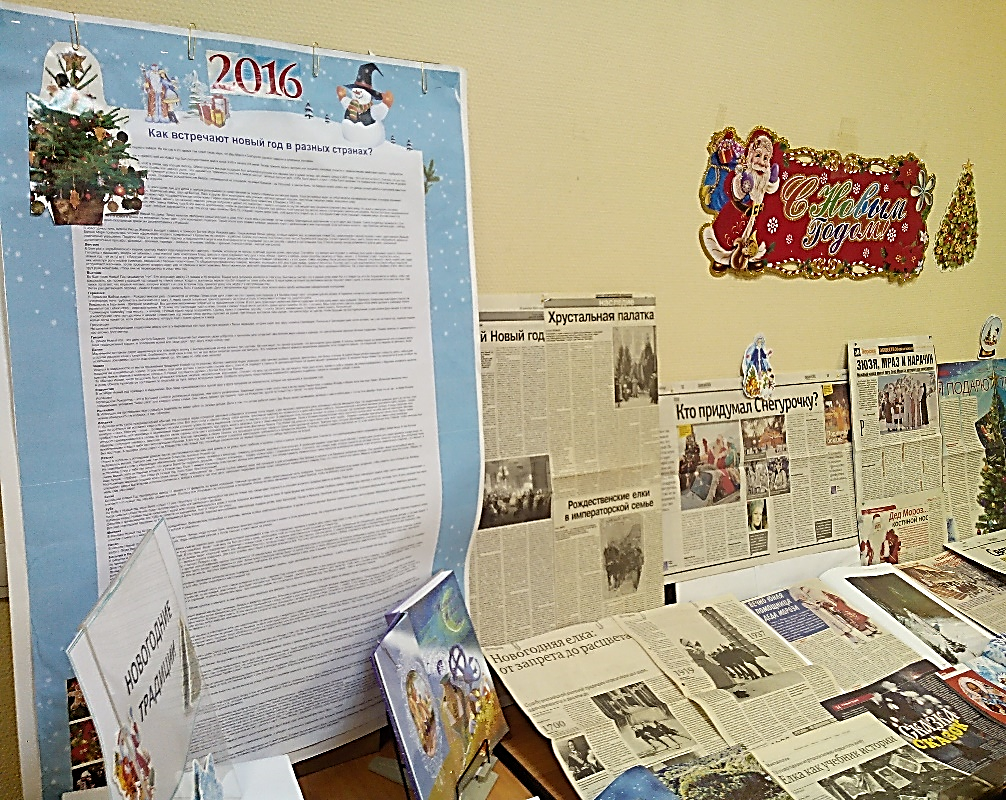 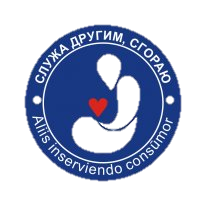 Праздники:
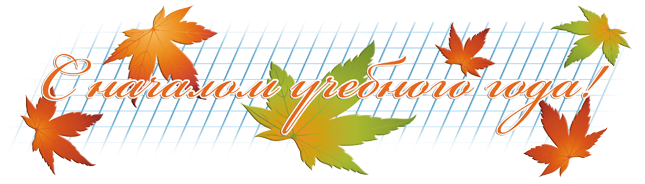 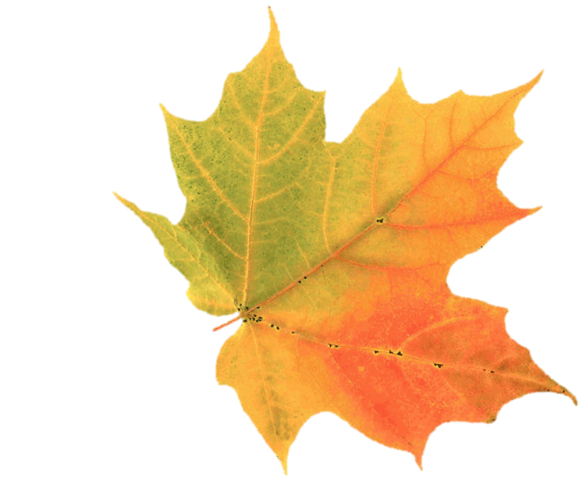 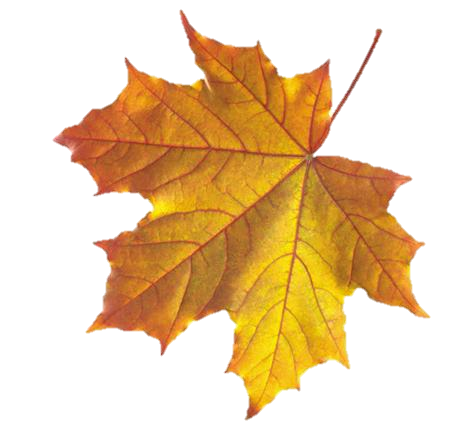 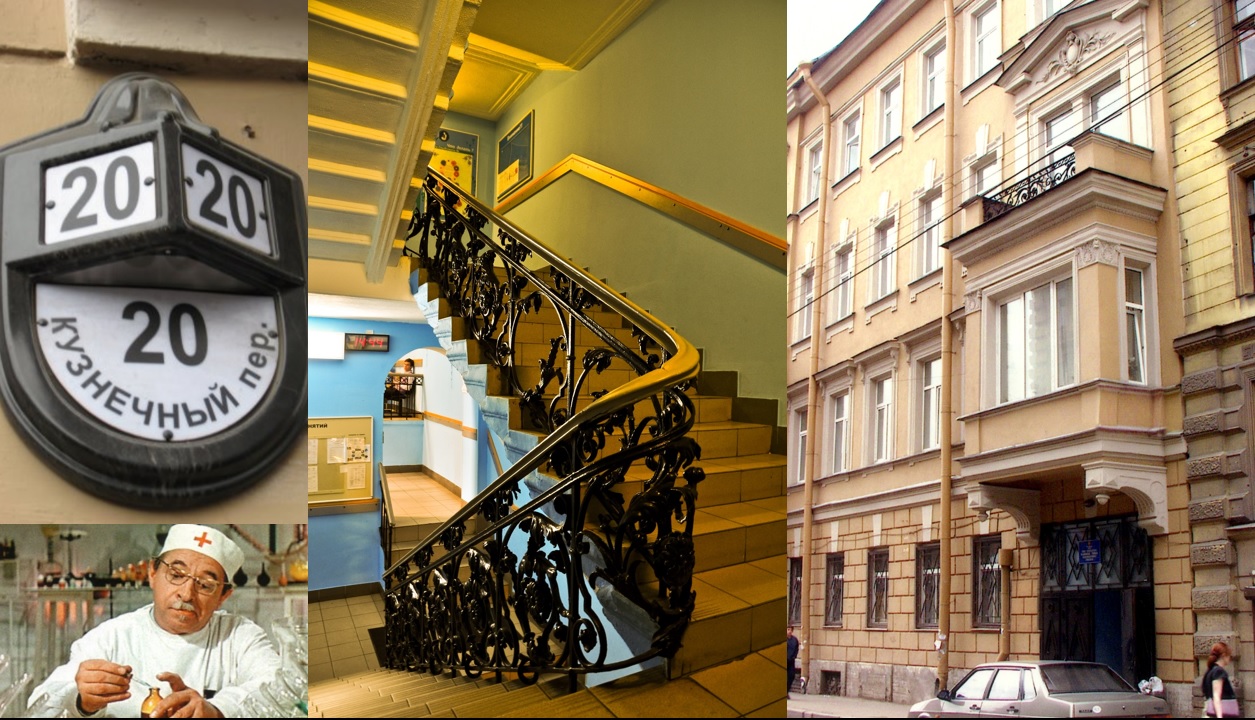 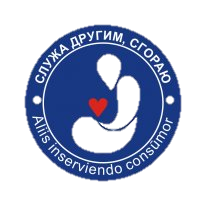 «День учителя»
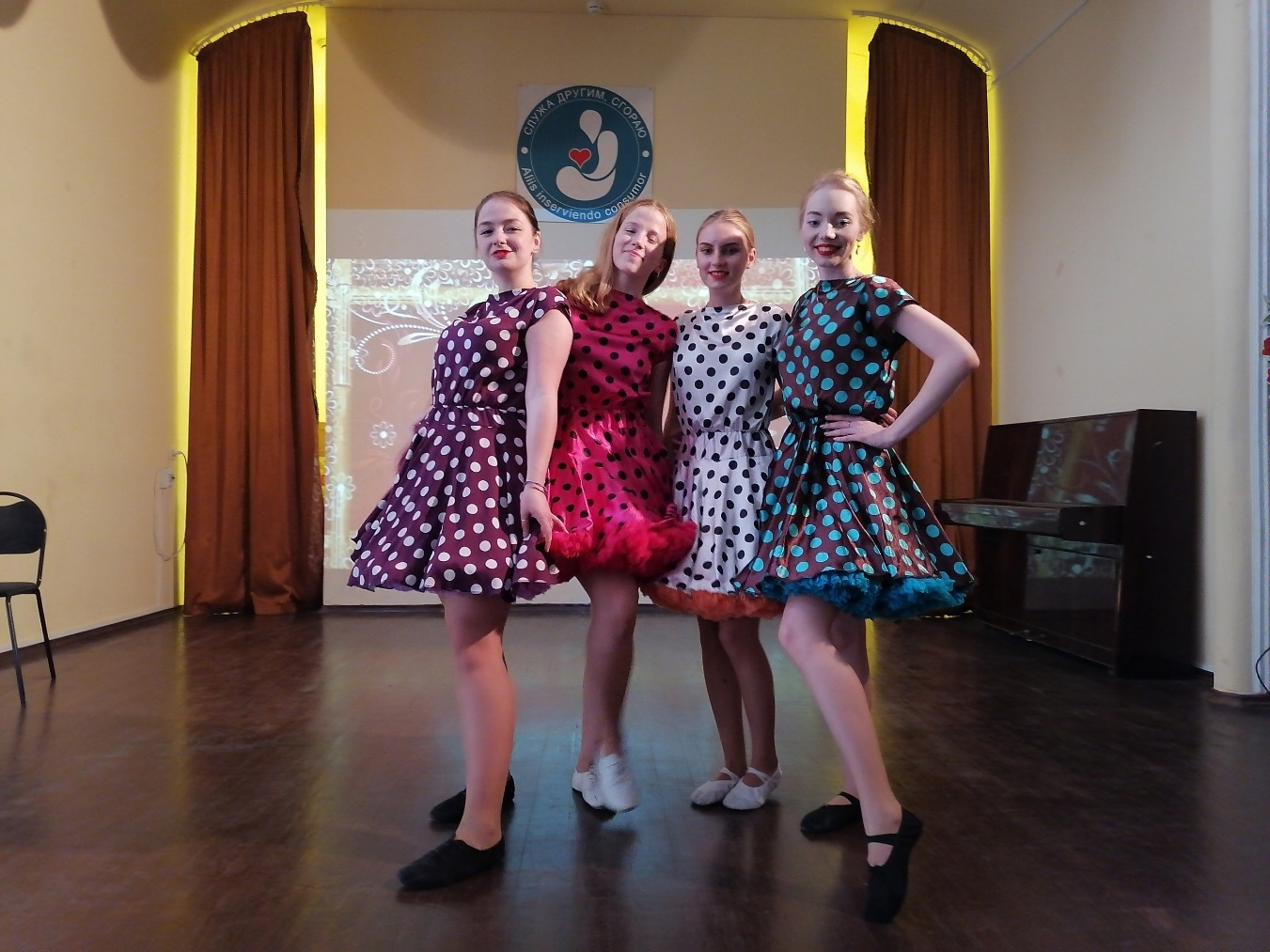 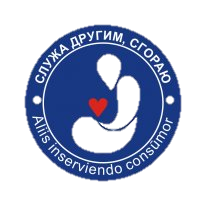 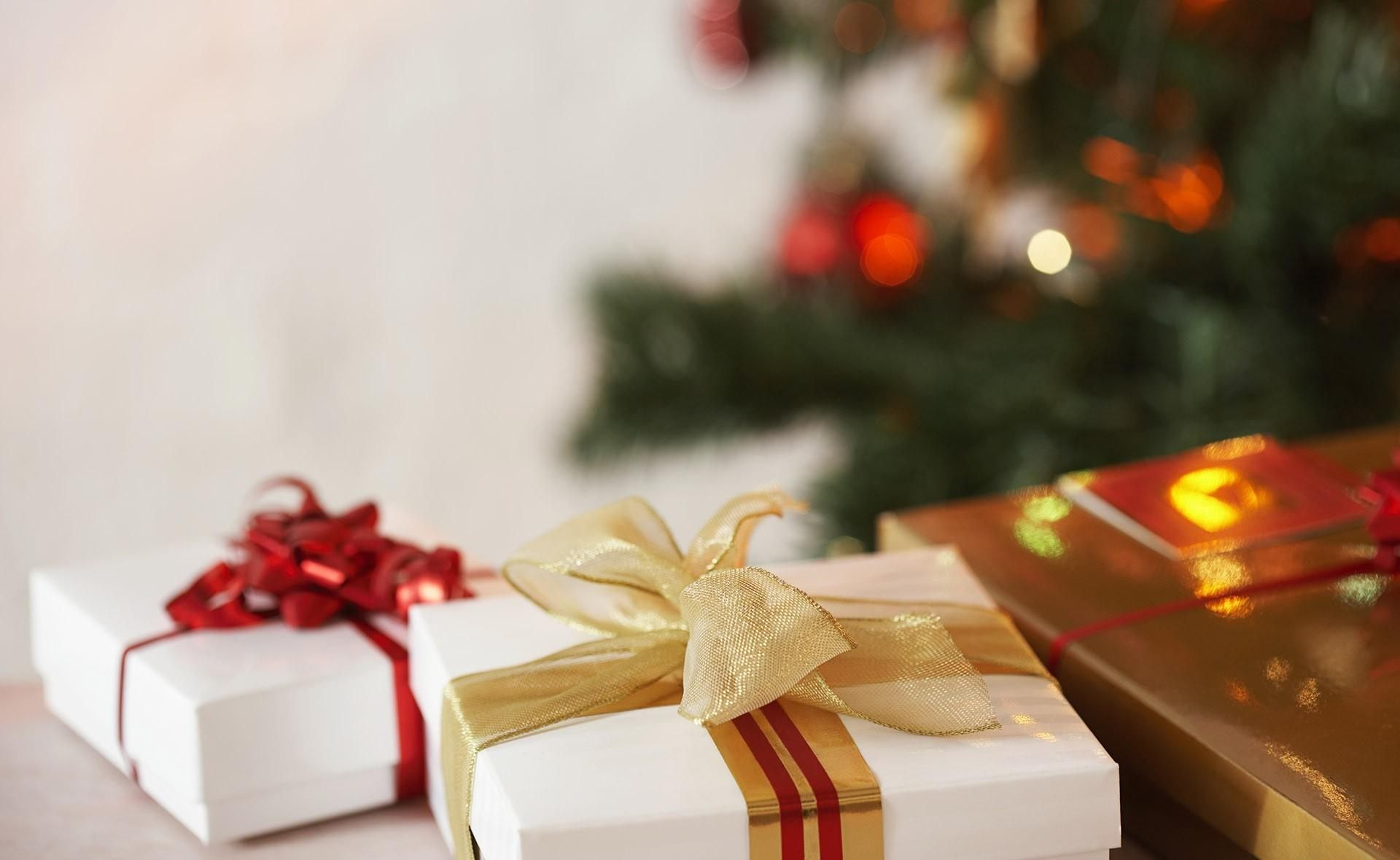 «Новый год»
«Новый год»
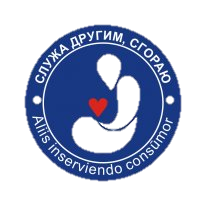 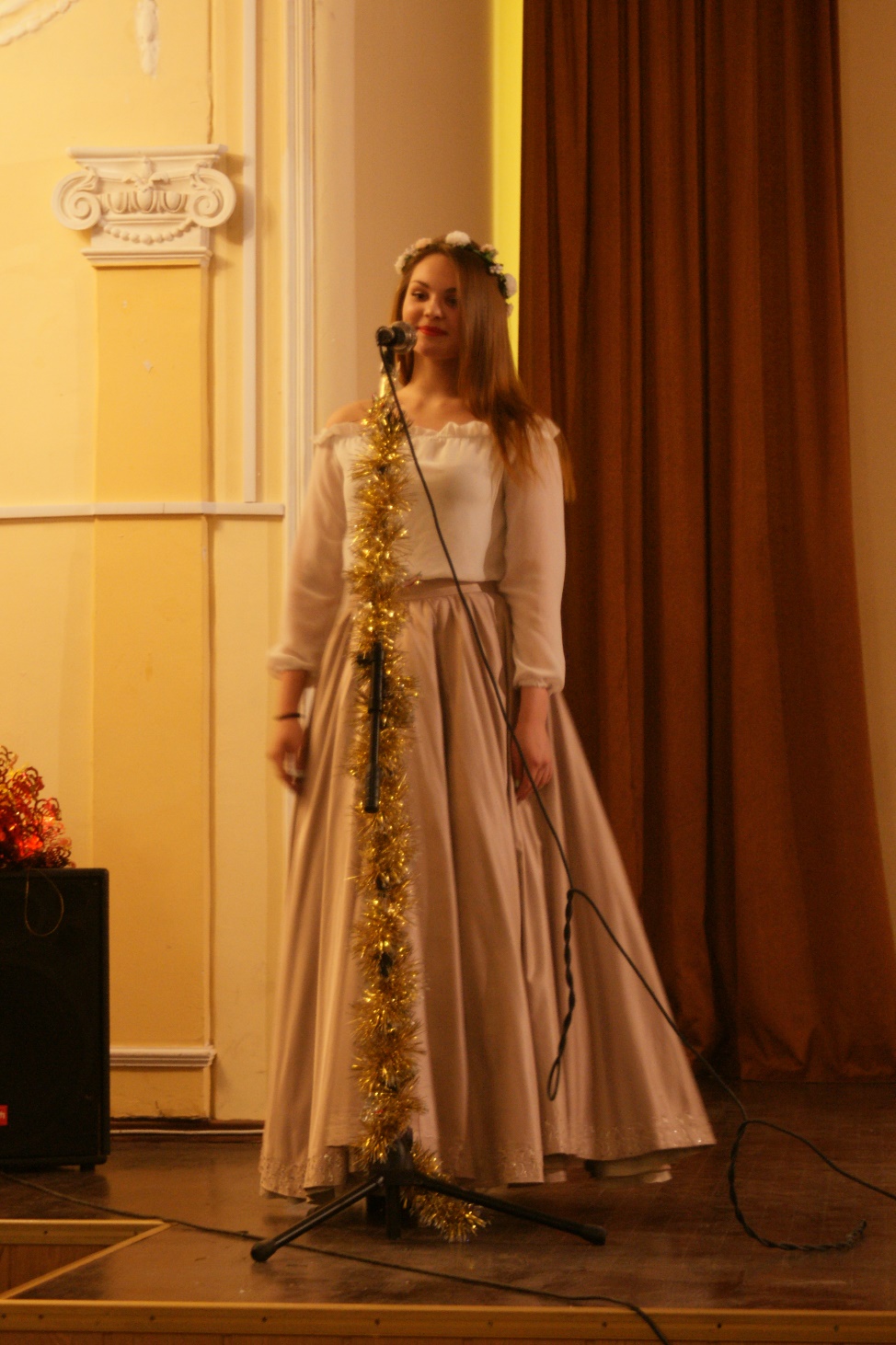 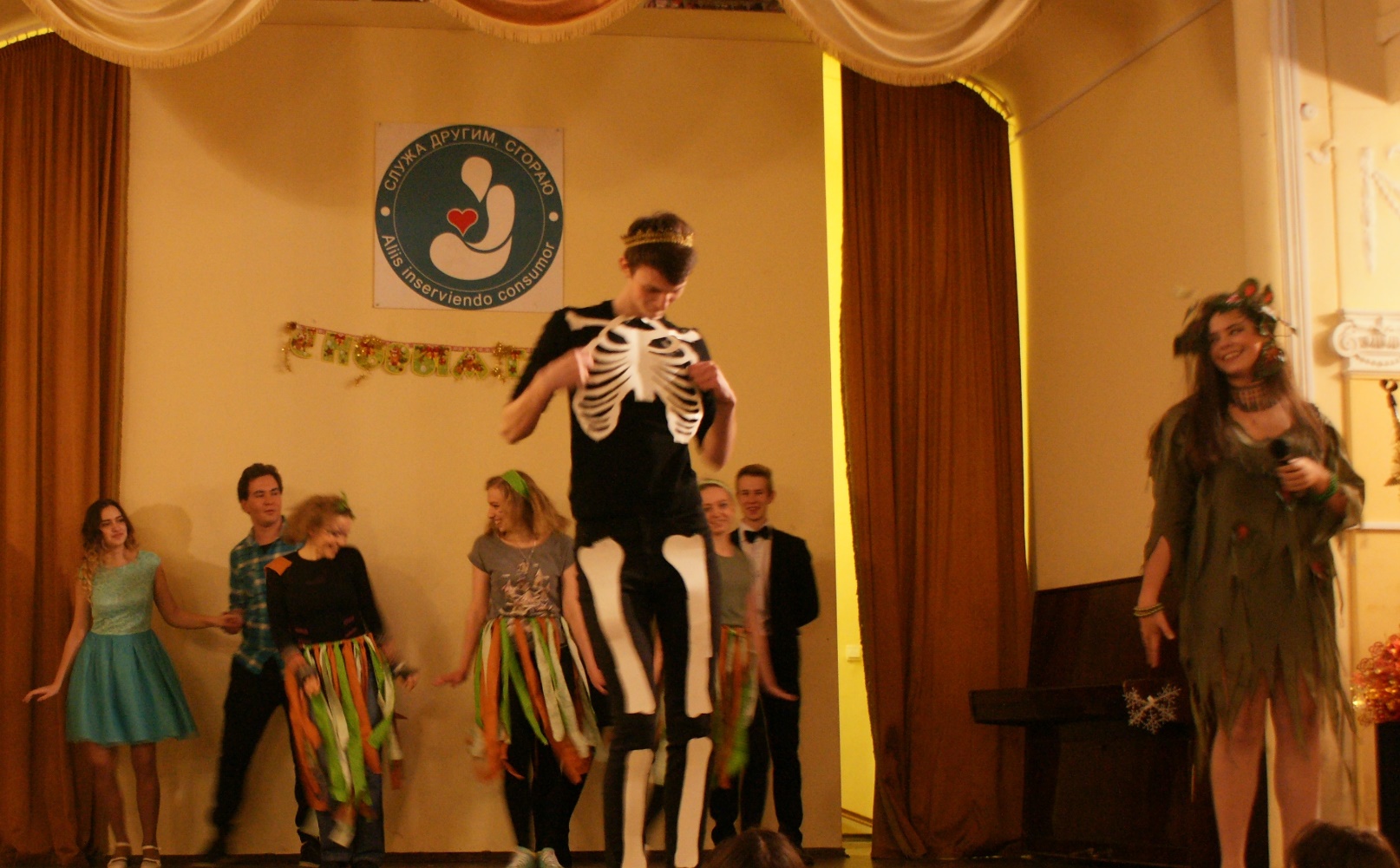 «8 марта»
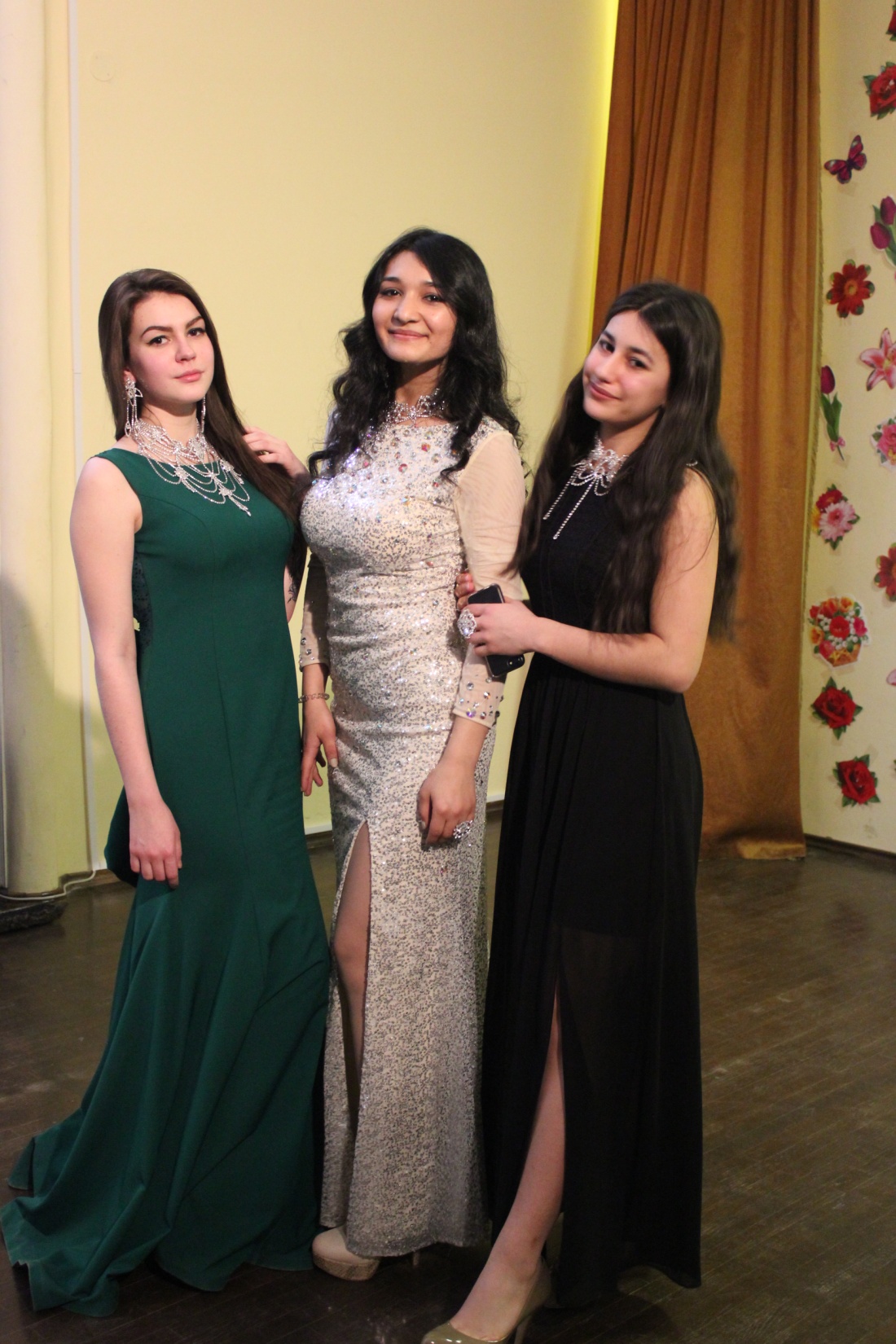 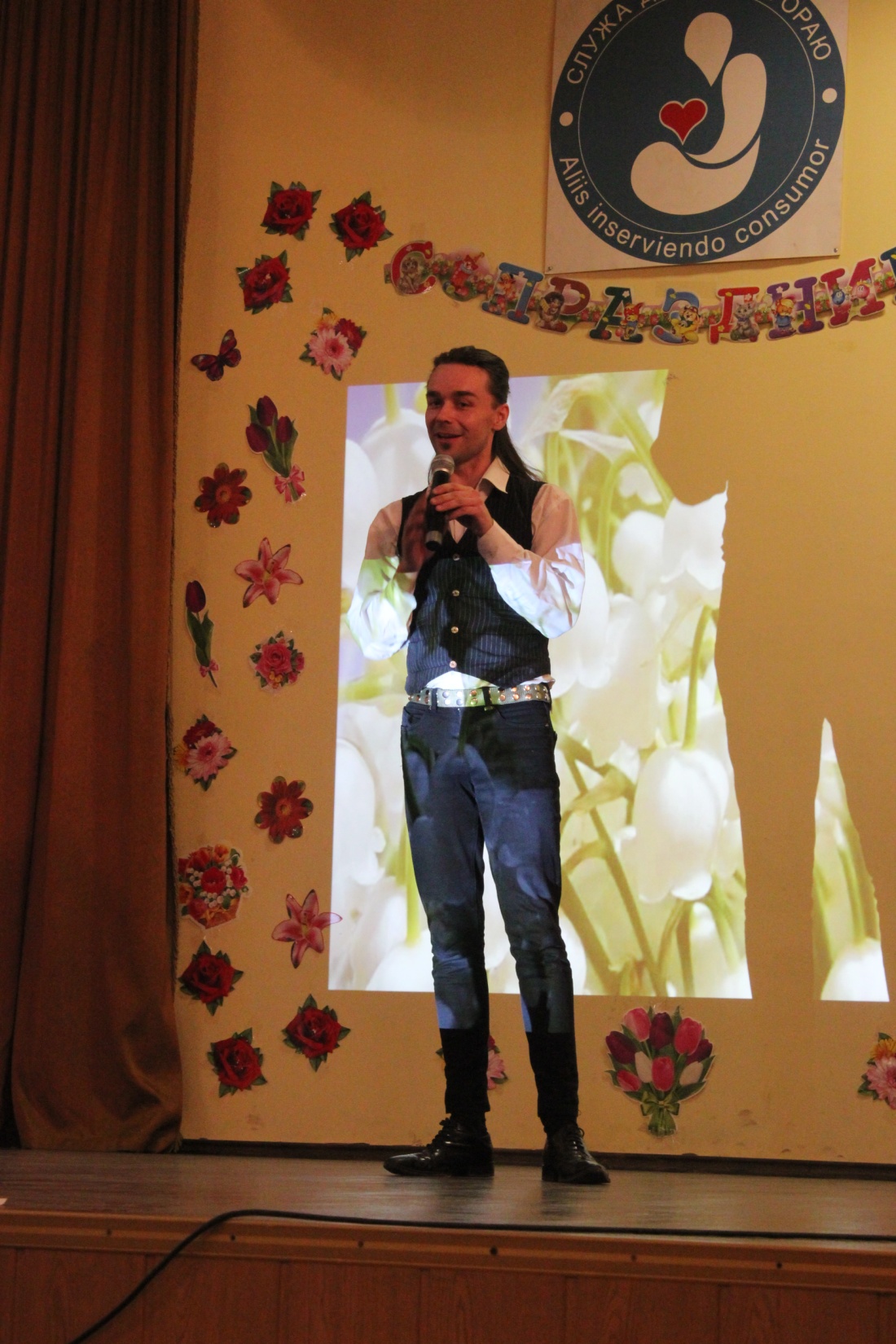 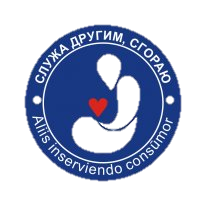 ДЕНЬ ПОБЕДЫ
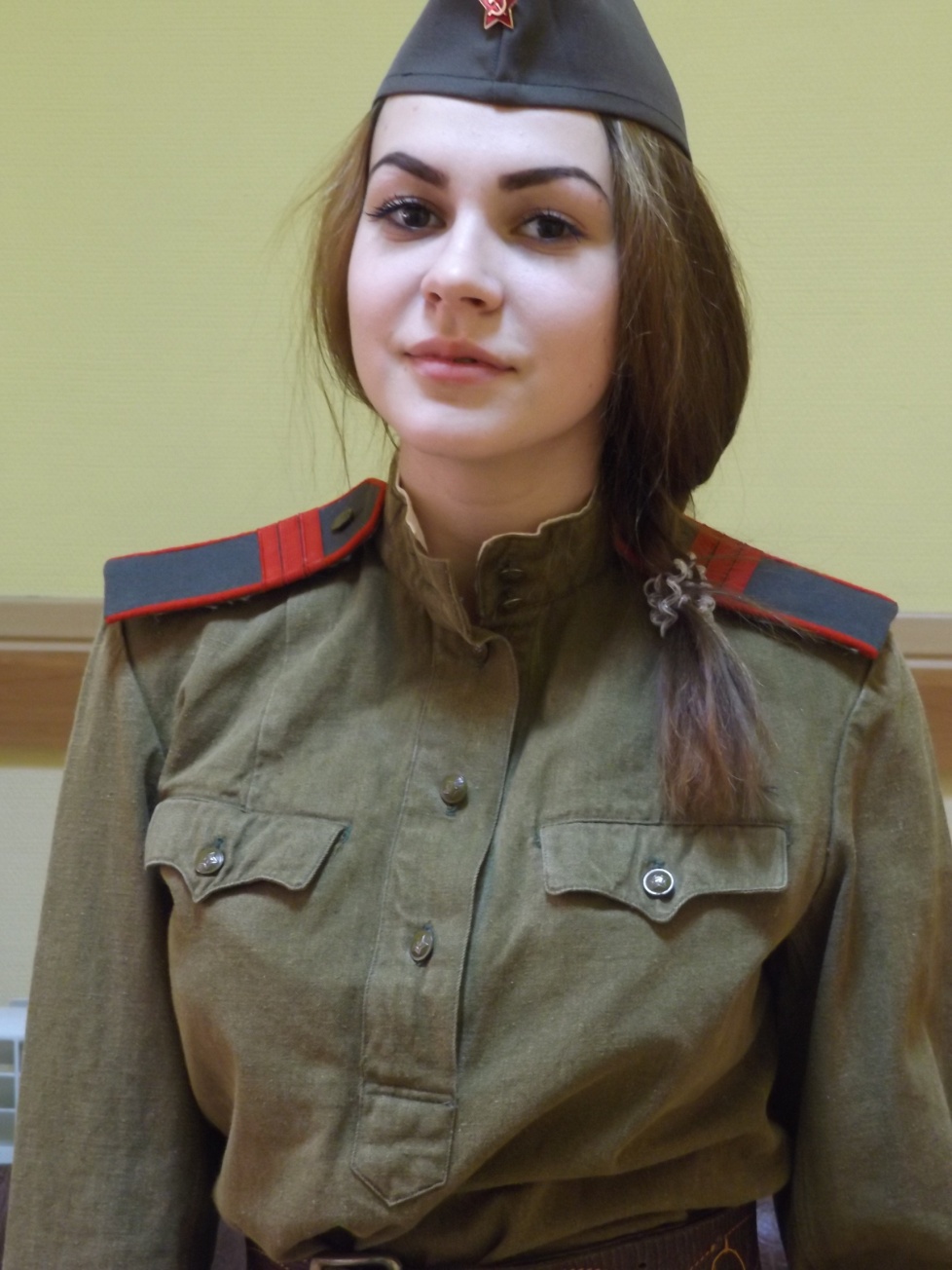 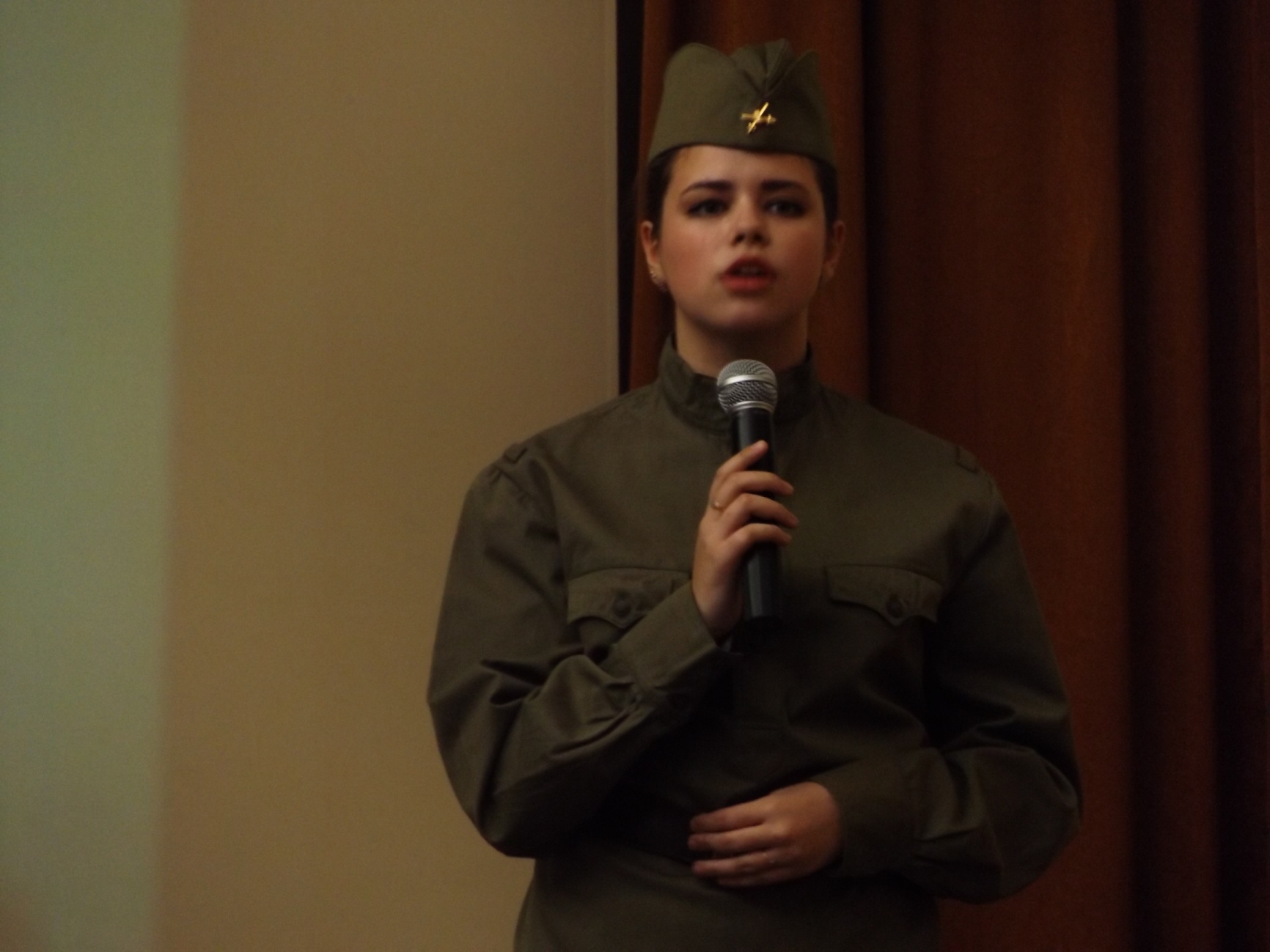 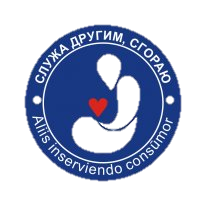 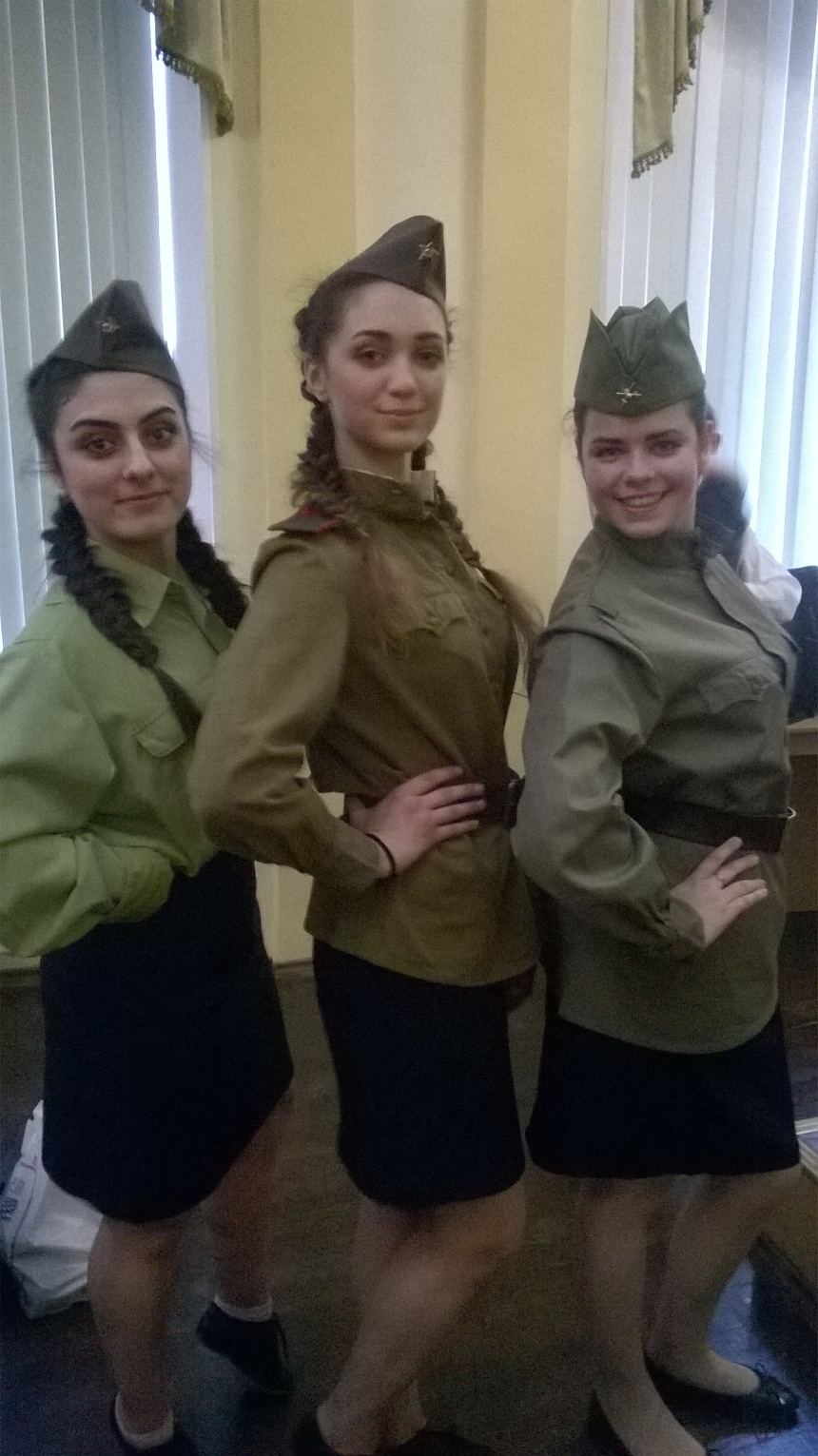 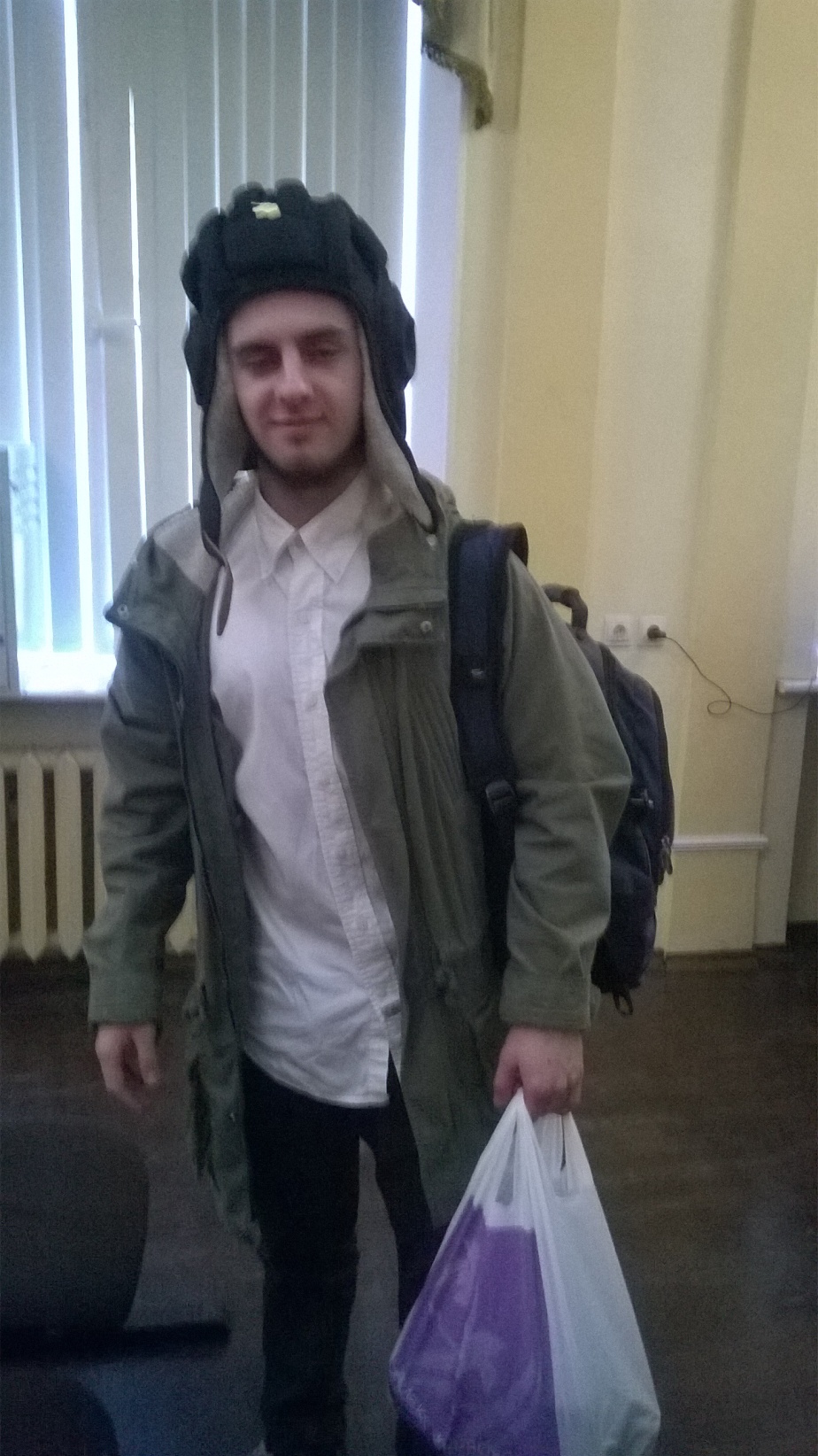 Участие в творческих конкурсах
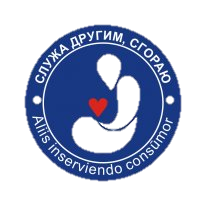 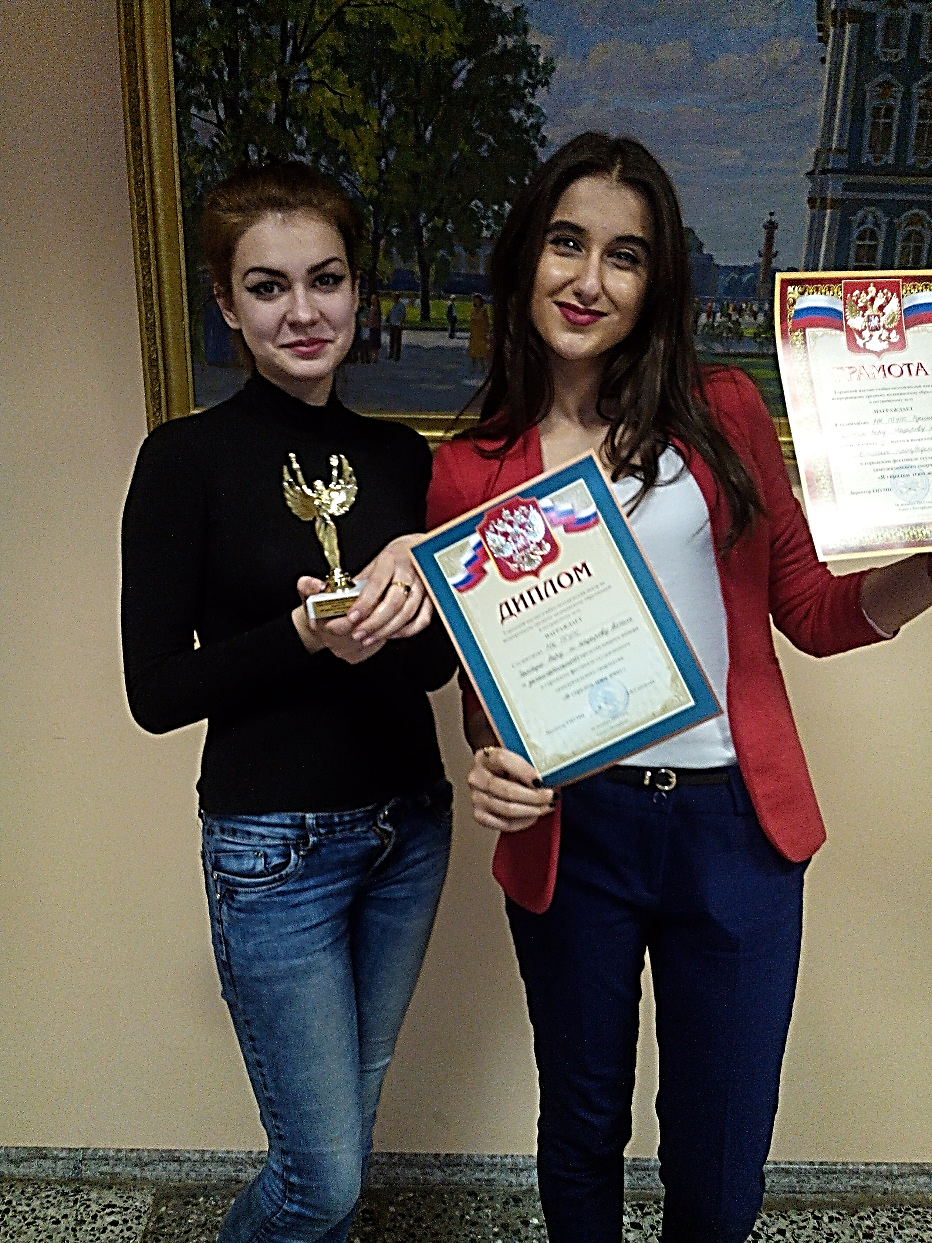 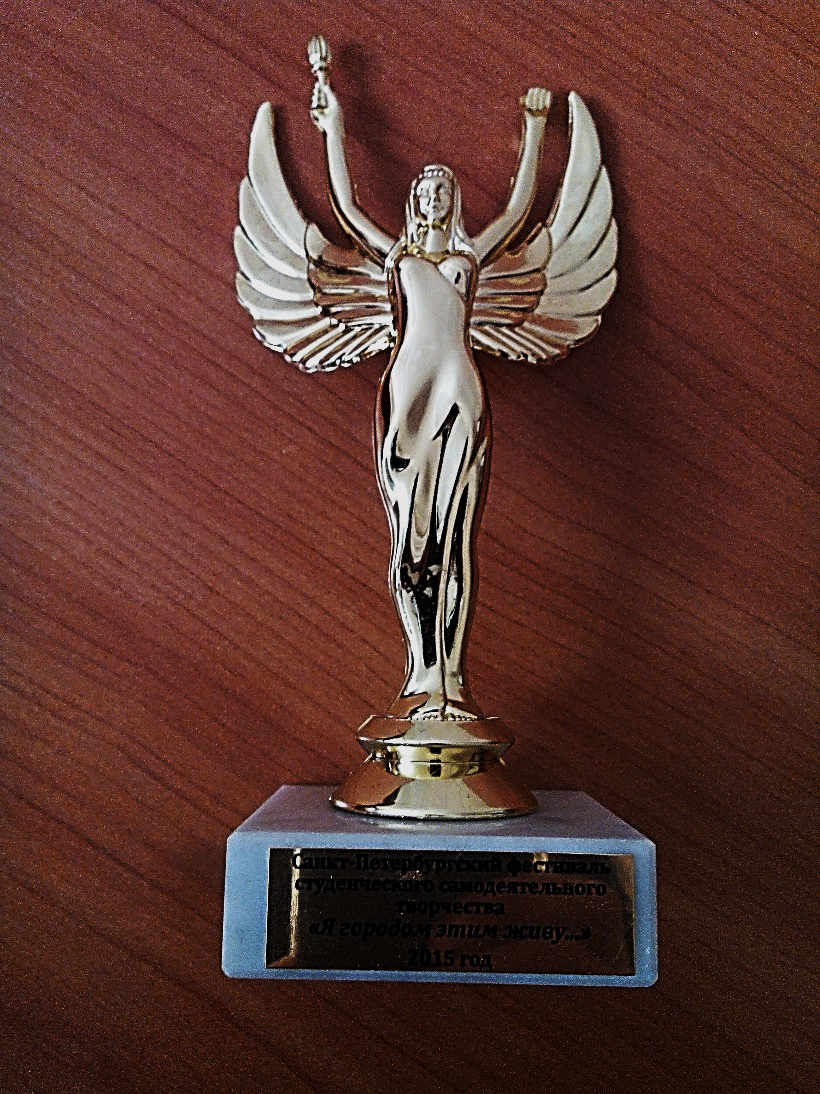 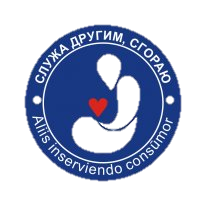 «Студенческая весна»
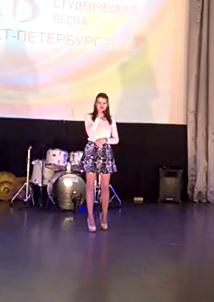 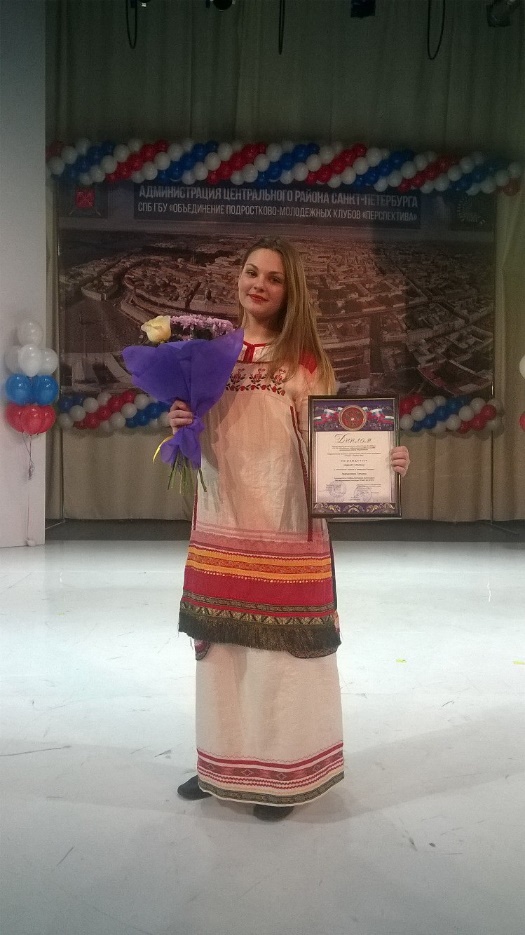 «Россия – Родина моя»
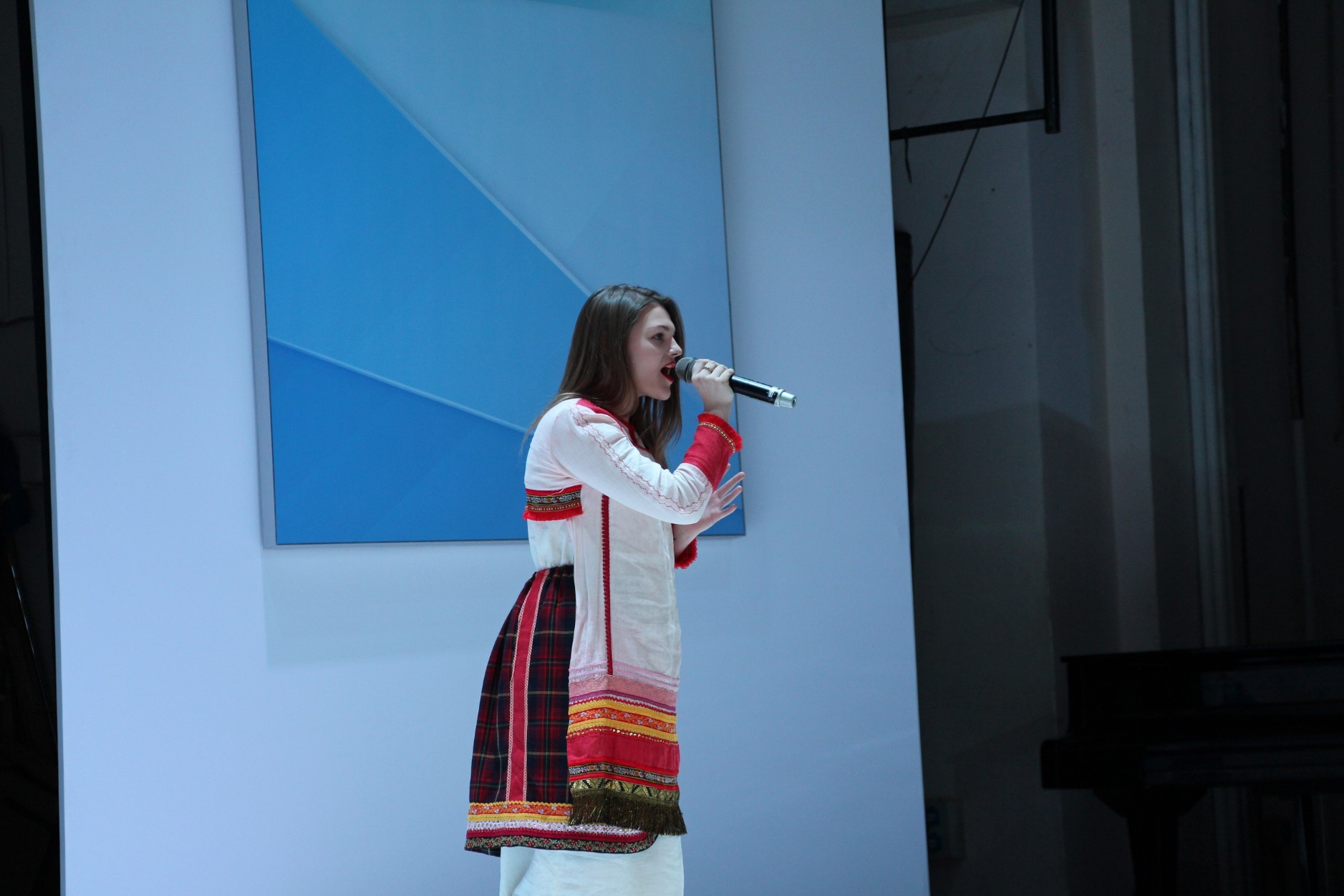 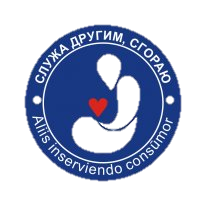 Учебно-познавательная деятельность:
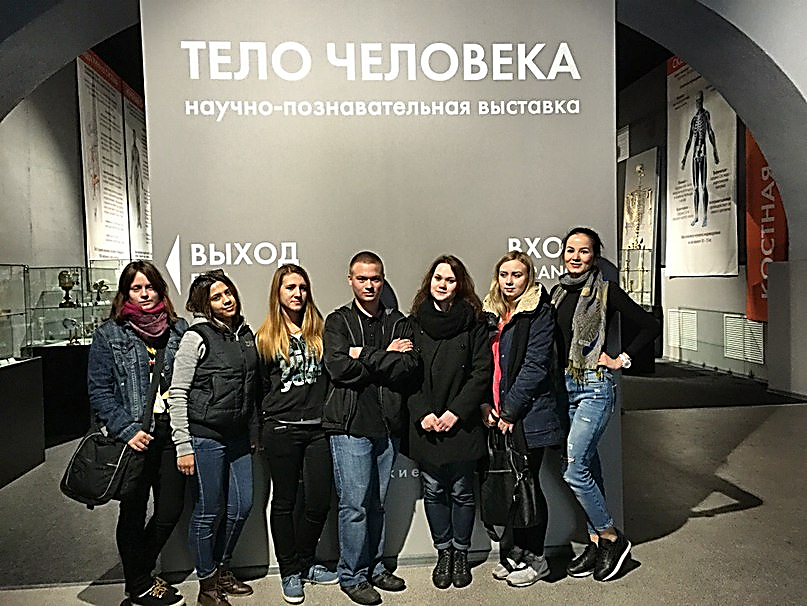 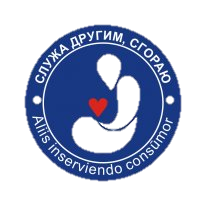 Посещение музеев, выставок
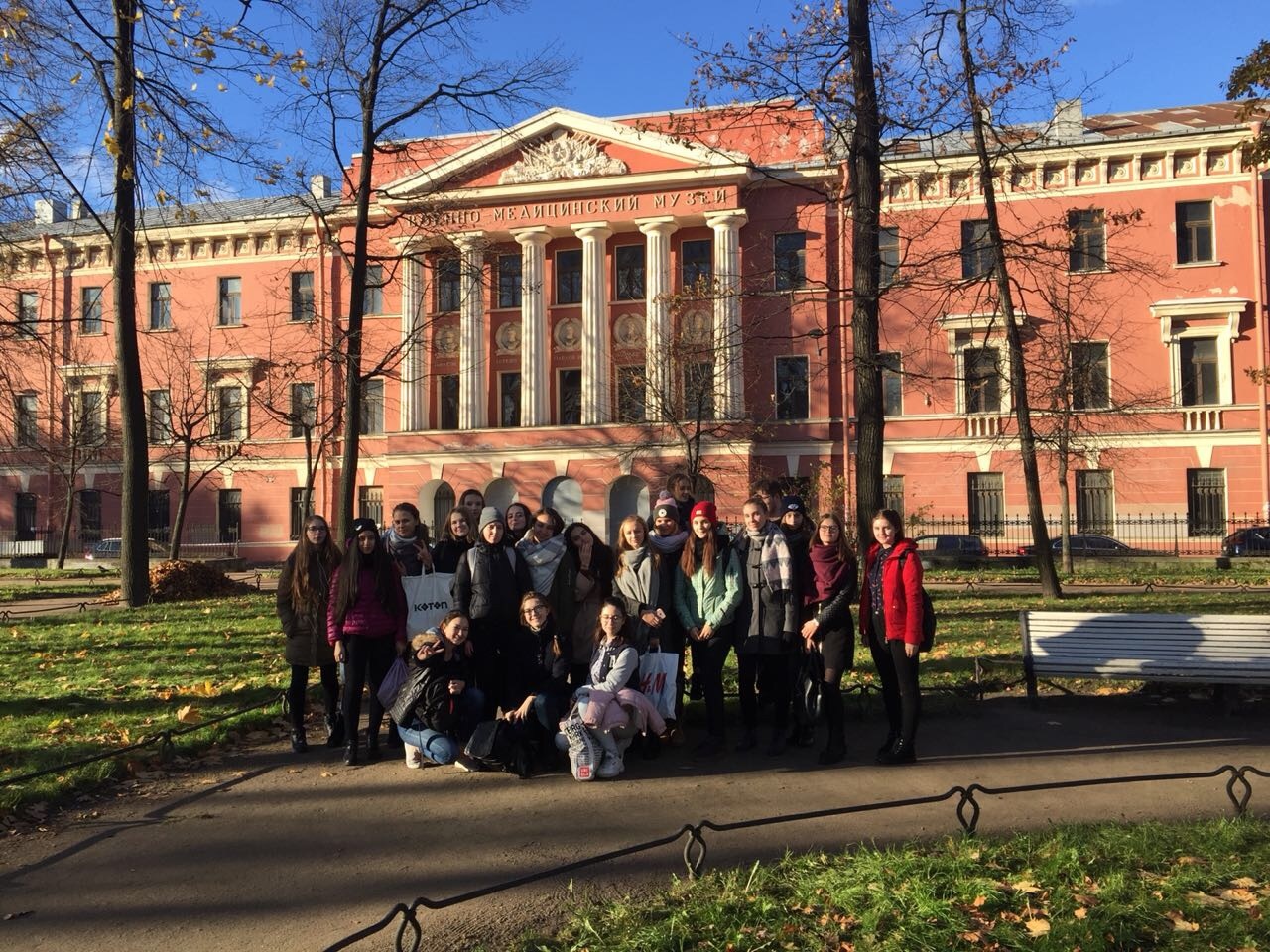 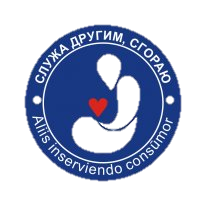 Конференции
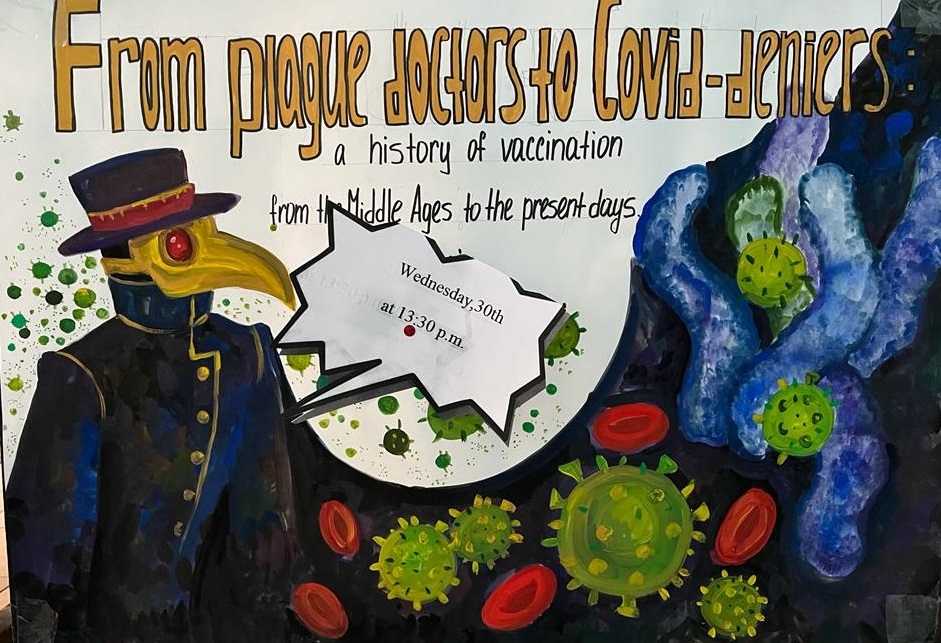 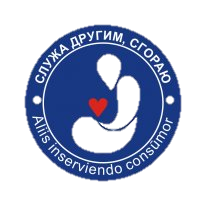 Участие в конкурсах профессионального мастерства
Городской центр медицинской профилактики
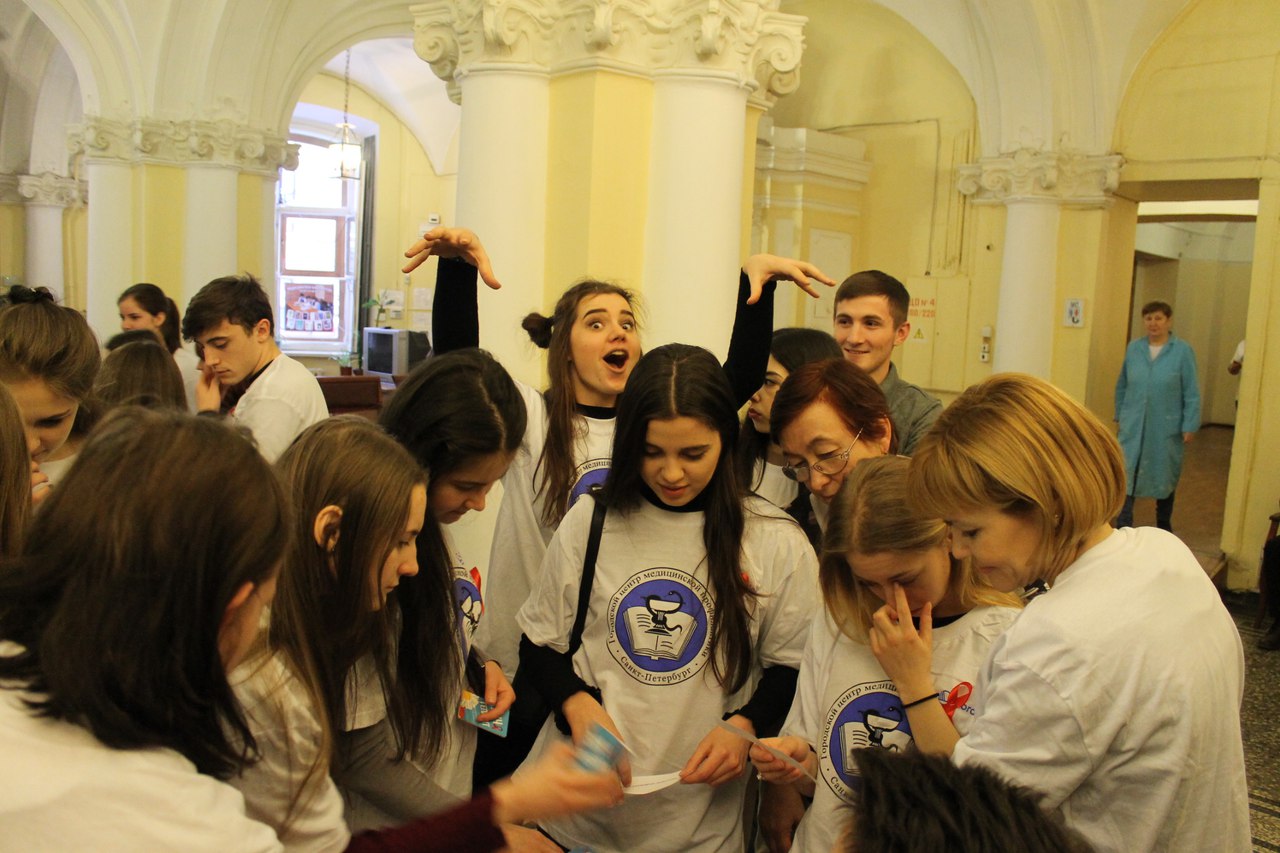 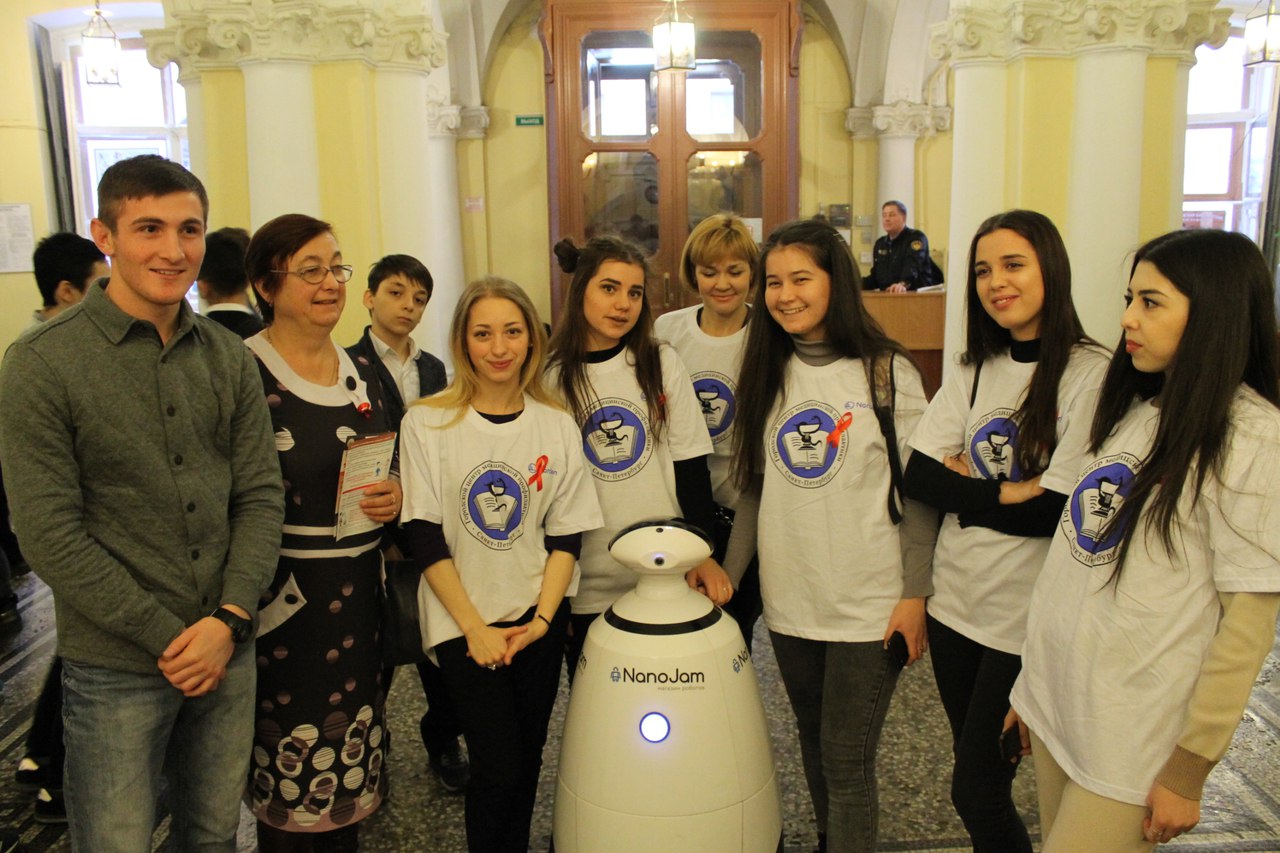 Радужное СЕРДЦЕ
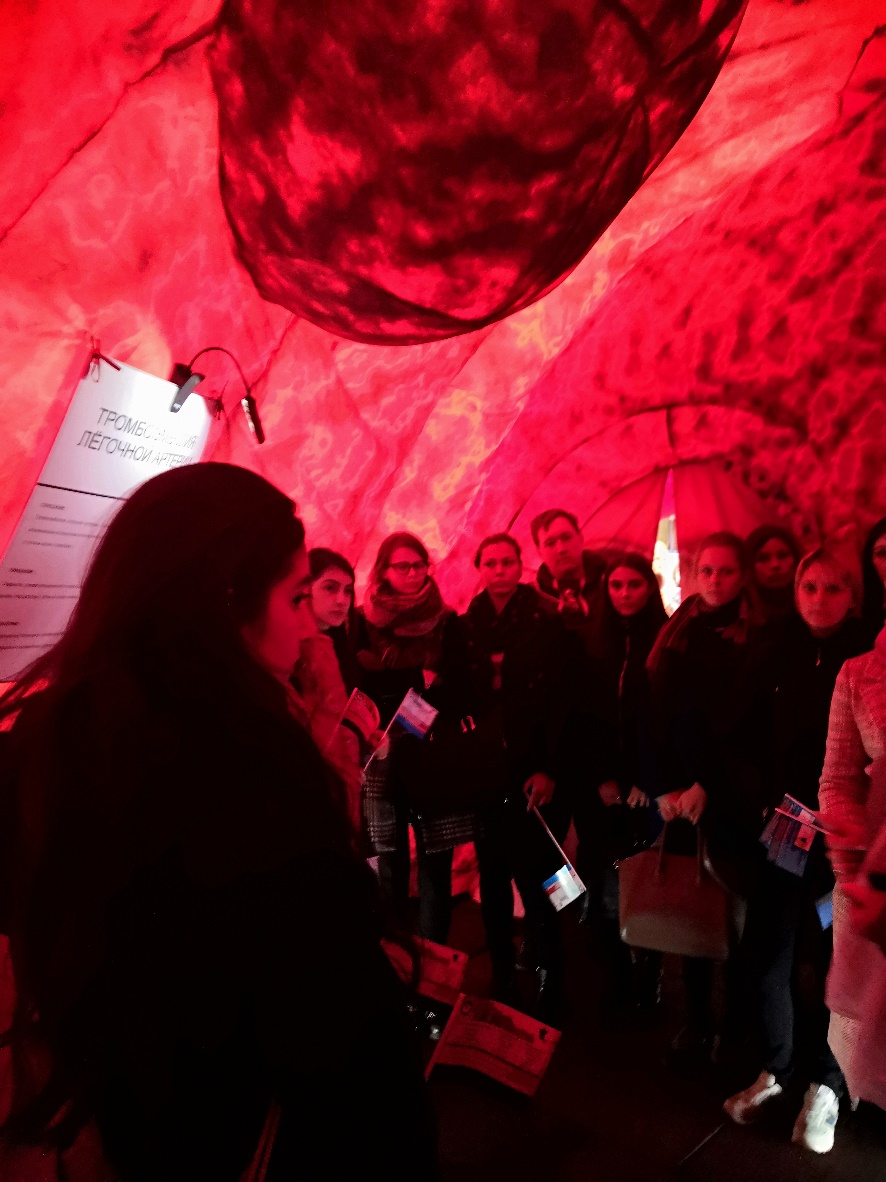 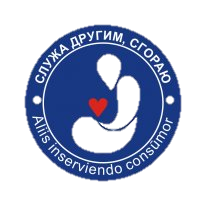 Участие в общественных мероприятиях посвящённых проблемам здоровья населения
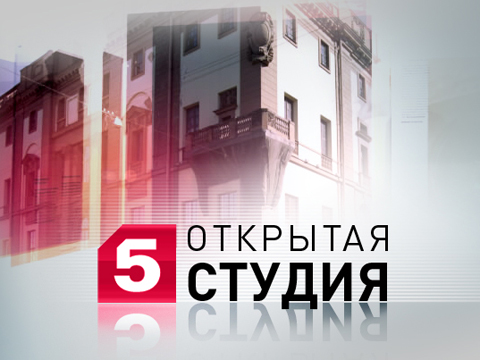 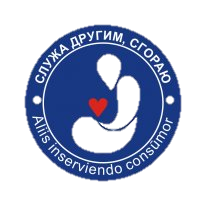 Физкультурно-оздоровительные мероприятия:
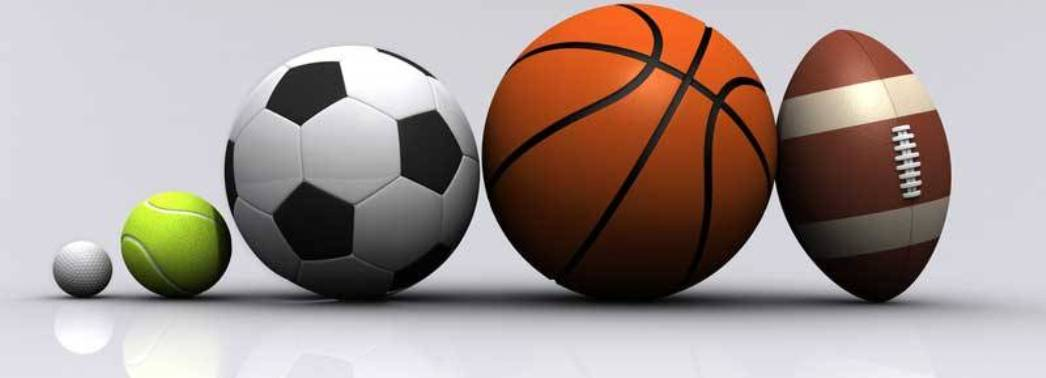 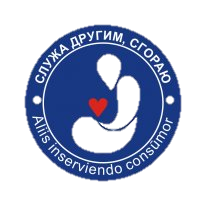 Физкультурно-оздоровительные мероприятия:
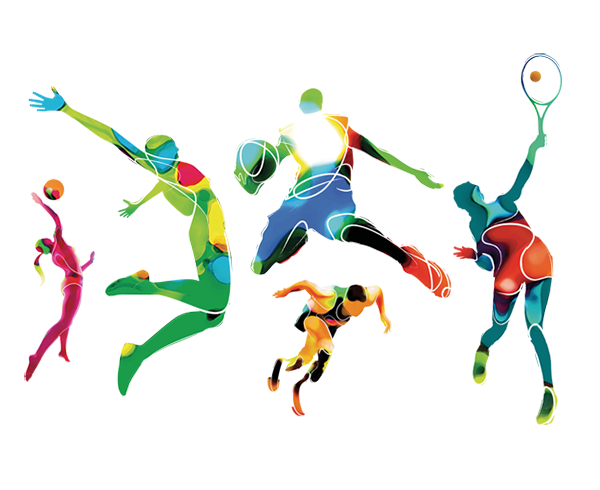 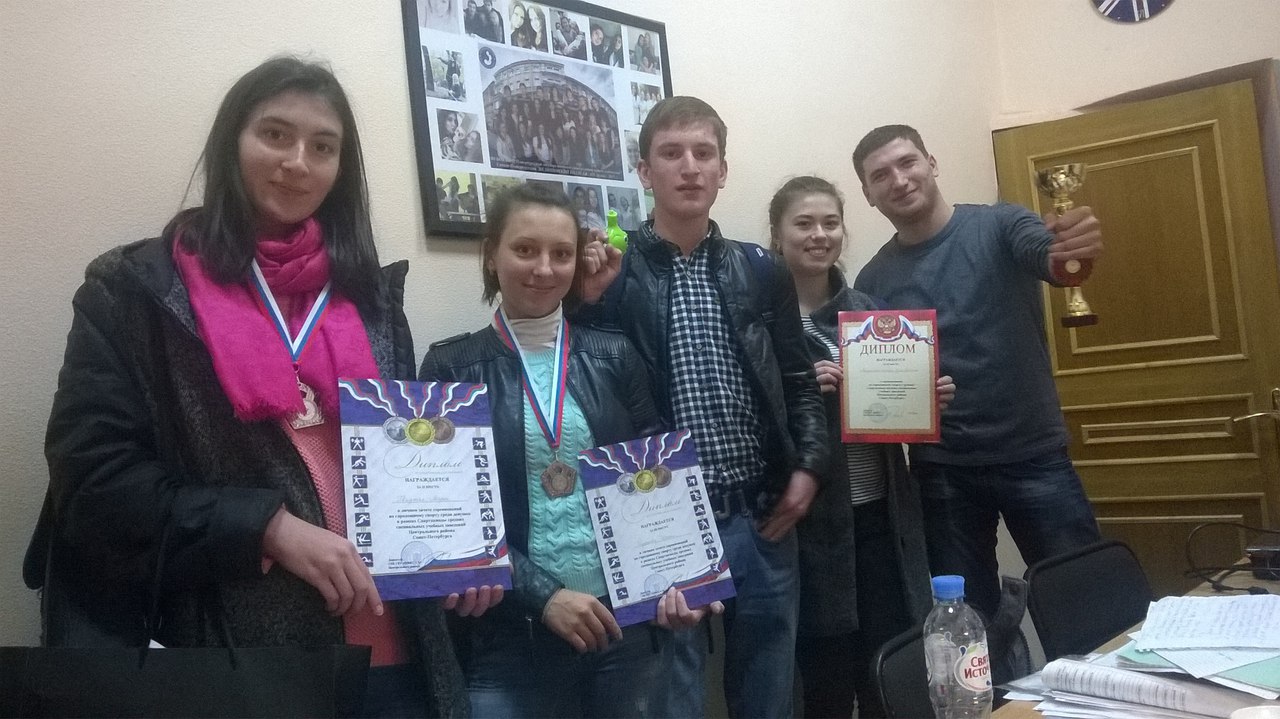 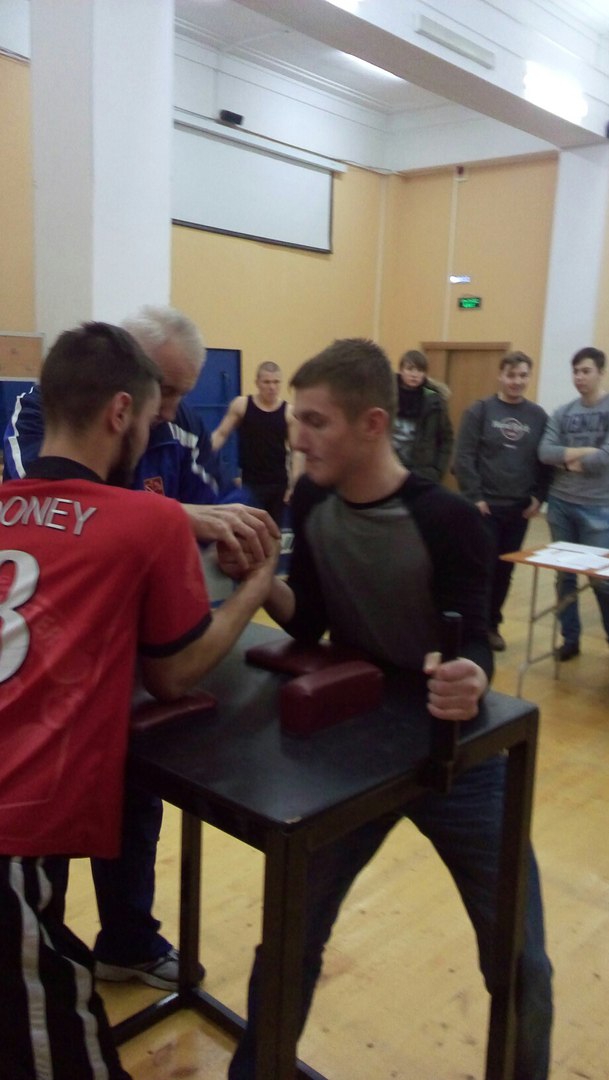 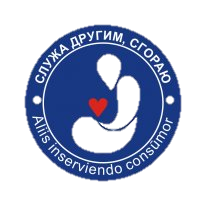 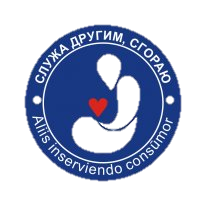 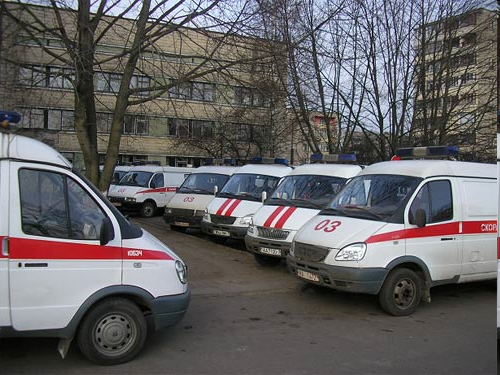 СПАСИБО ЗА ВНИМАНИЕ!